Strategisch gelijkekansen- en diversiteitsplan Vlaamse overheid 2016-2020 (c:amaz:7967)
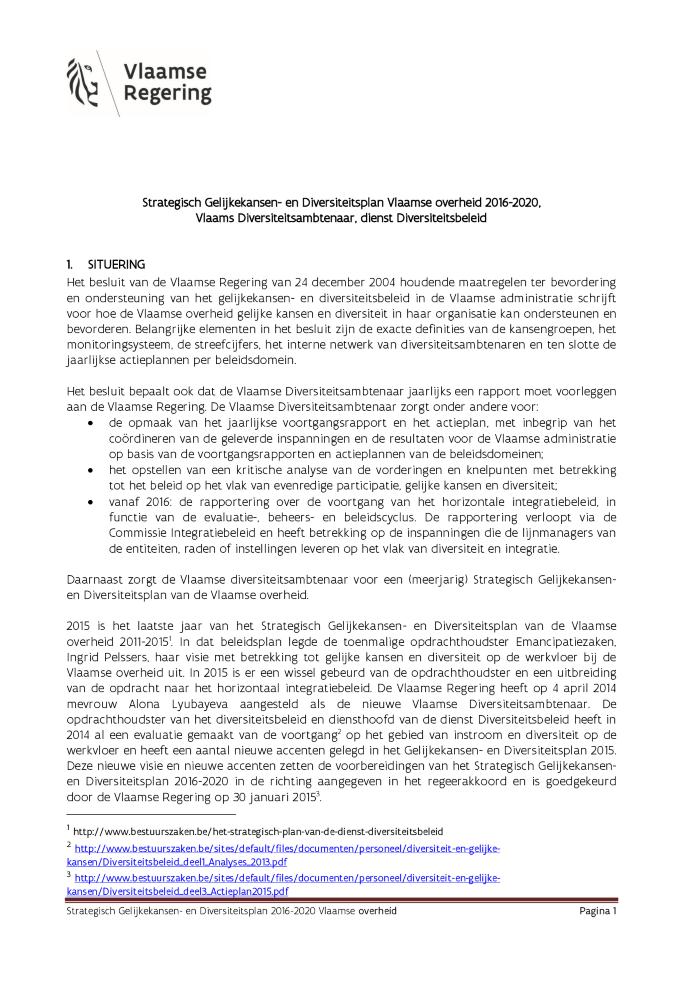 De zoektocht naar kinderopvang : persdossier (c:amaz:7965)
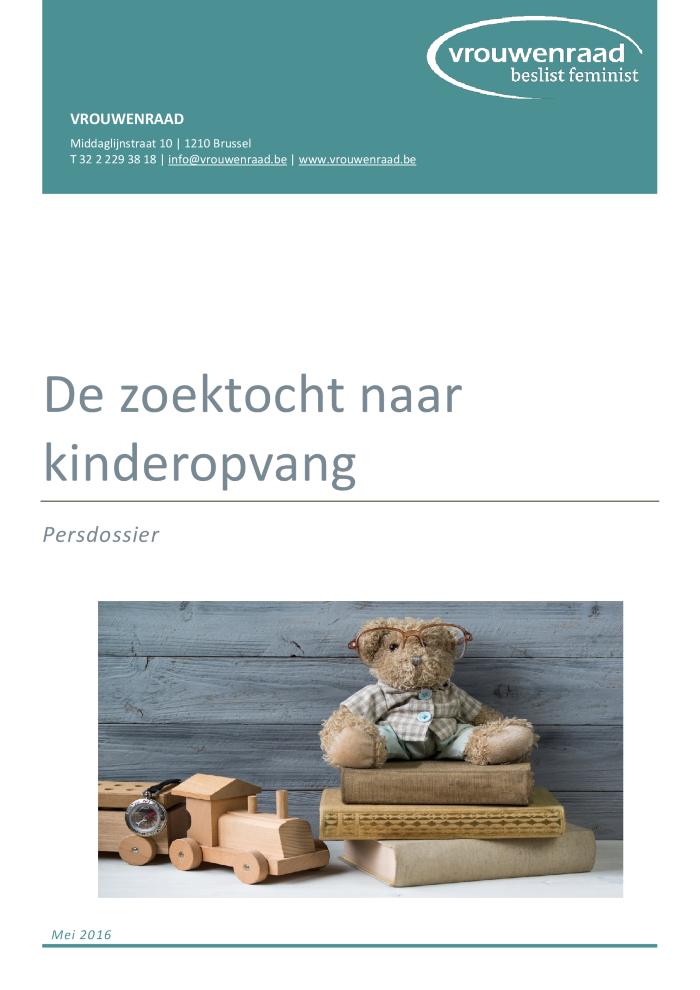 De zoektocht naar kinderopvang : enquêterapport van de Nederlandstalige Vrouwenraad (c:amaz:7964)
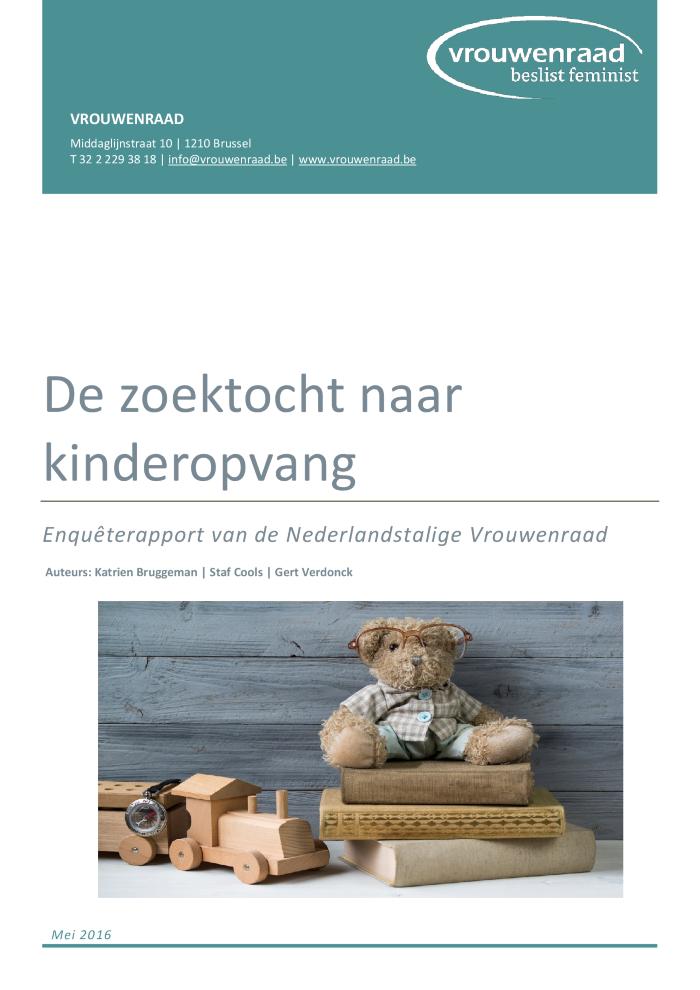 The issue of violence against women in the European Union : study (c:amaz:7962)
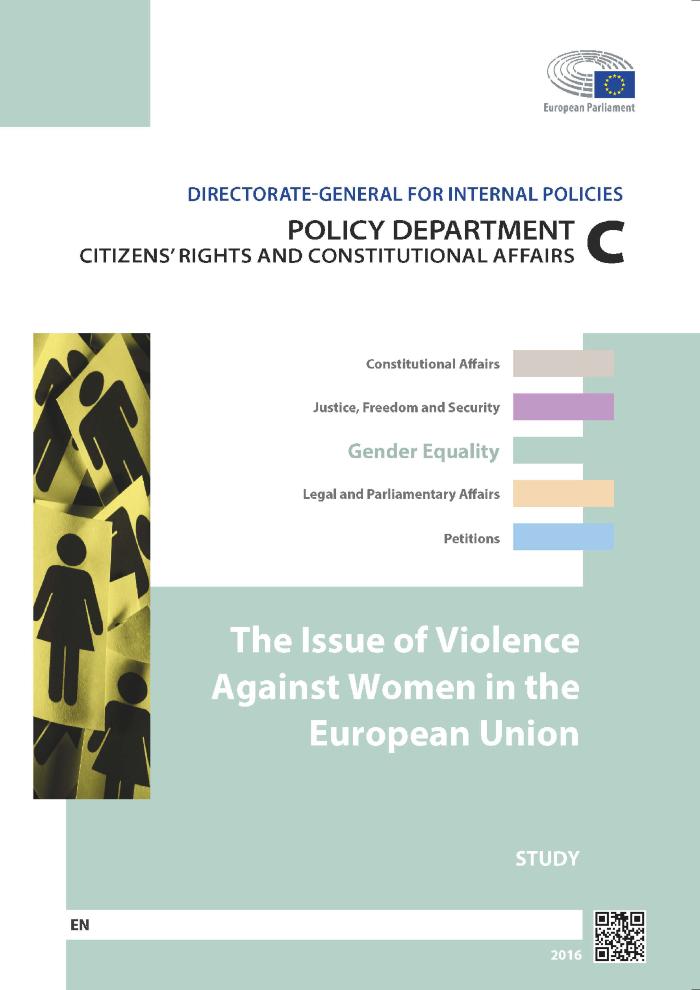 Report on equality between women and men 2015 (c:amaz:7961)
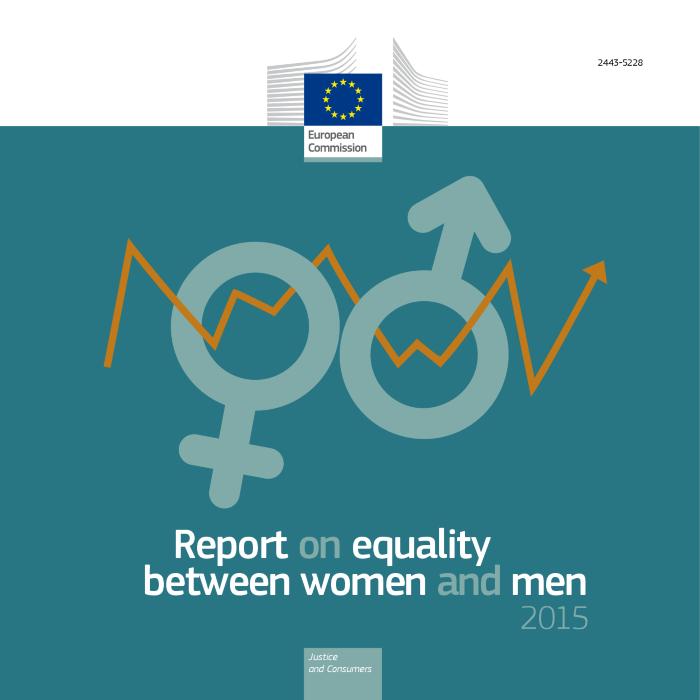 Mapping of NGOs working for women's rights in selected EU member states (c:amaz:7952)
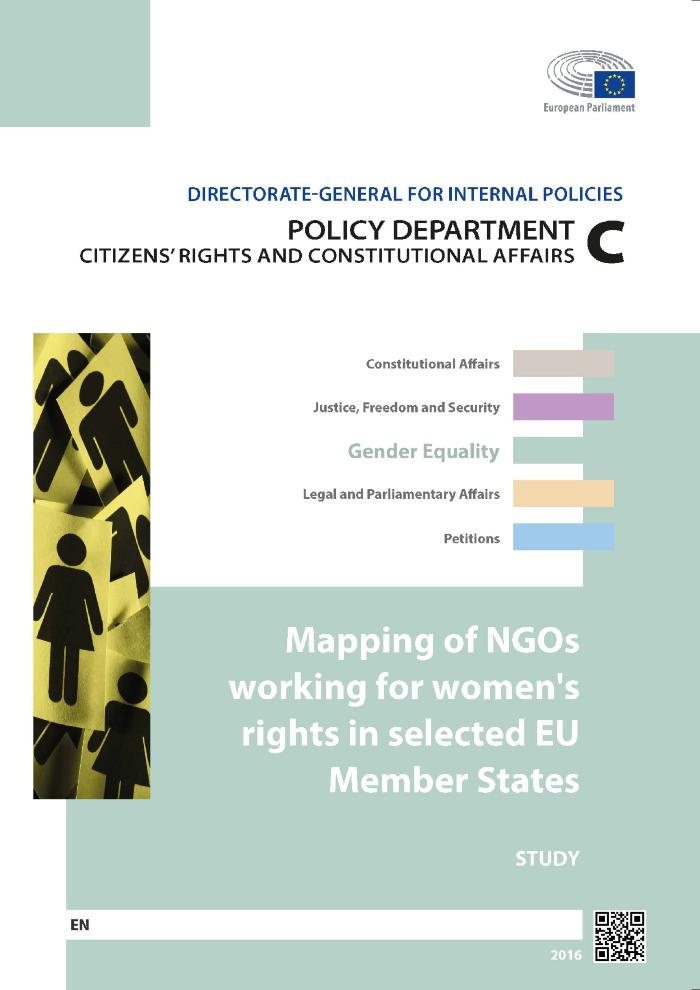 Monitor diversiteit 2015 : een kwantitatieve studie naar de zichtbaarheid van diversiteit op het scherm in Vlaanderen (c:amaz:7951)
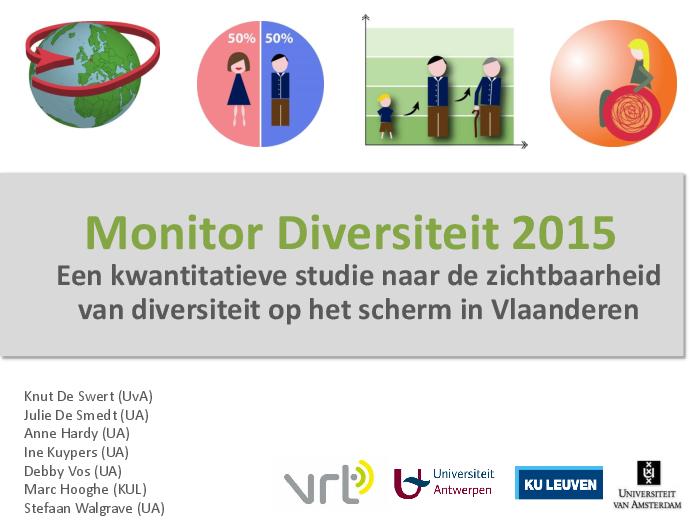 Diversiteitscijfers VRT TV : meer vrouwen en nieuwe Vlamingen : persbericht (c:amaz:7950)
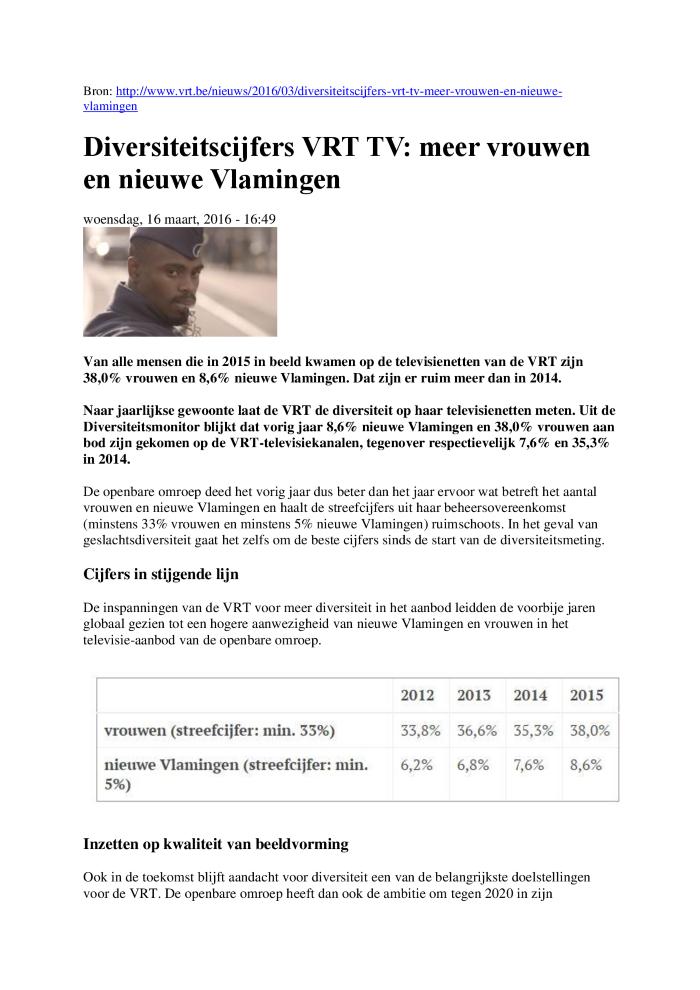 Geen discriminatie van vrouwen en gepensioneerden : persdossier (c:amaz:7949)
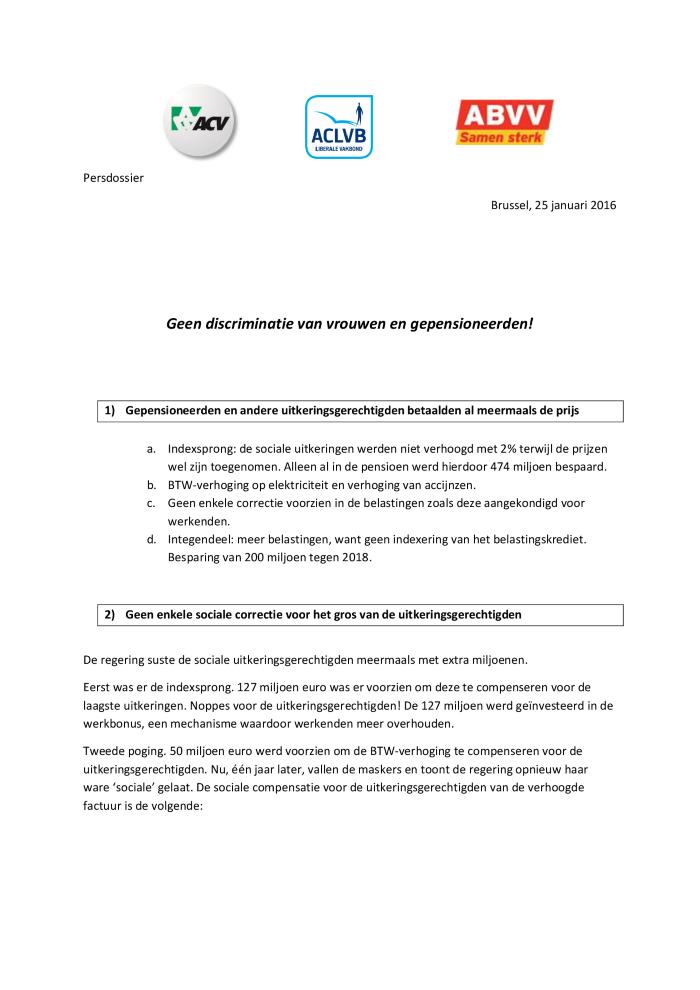 In het huis [cd-rom] : Deborah Ostrega en Ernst Löw : voor optredens speciaal voor slachtoffers van familiaal geweld (c:amaz:7945)
Straffe madammen in de vakbond : vrouwen in de vuurlijn : sociale verkiezingen 2016 (c:amaz:7940)
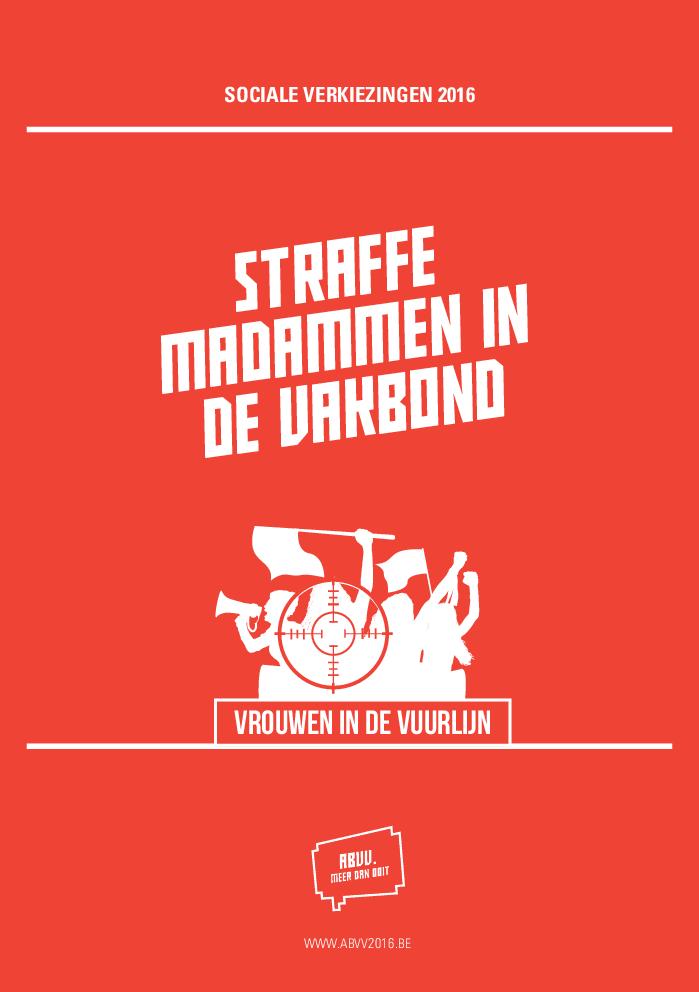 Gender in focus : (new) trends in media (c:amaz:7918)
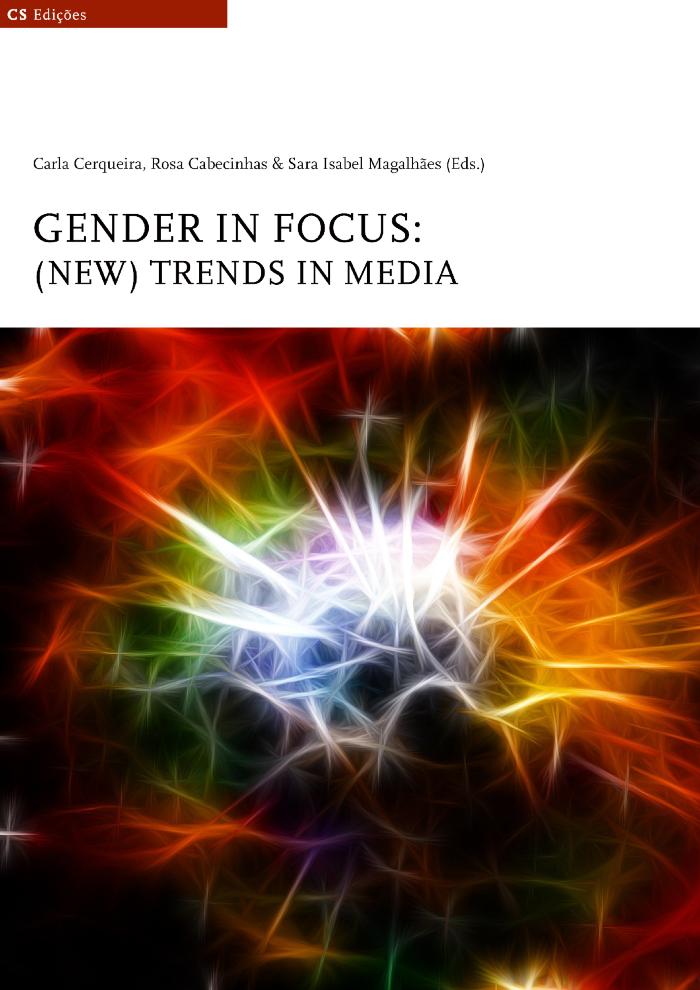 Plan intra-francophone 2015-2019 : lutte contre les violences sexistes et intra-familiales (c:amaz:7899)
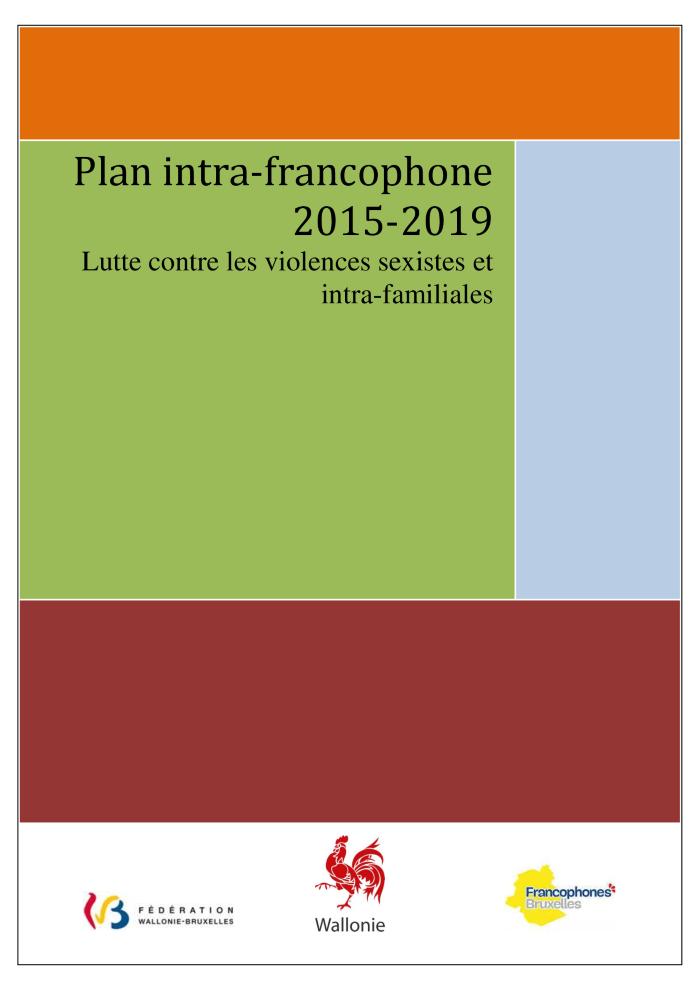 The Oxford handbook of feminist theory (c:amaz:7896)
Et toi, t'es casé-e? : guide pédagogique (c:amaz:7866)
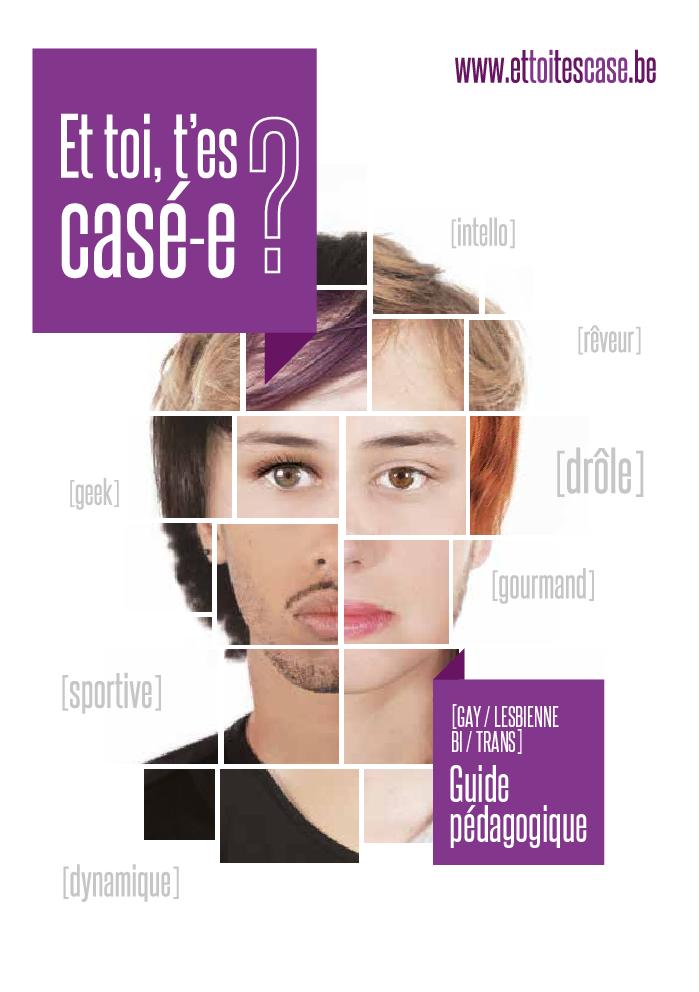 The Oxford handbook of gender and politics (c:amaz:7856)
Gender quotas and women's representation : new directions in research (c:amaz:7837)
We blijven stappen tot alle vrouwen vrij zijn!: verklaring van Wereldvrouwenmars België, 8 maart 2016 (c:amaz:14728)
/docstore/47508c/1777.pdf
Déclaration de paix : plus jamais de guère, commémorer pour désarmer, la force des femmes, une chance pour la paix (c:amaz:14727)
/docstore/8f7fcf/1776.pdf
Vredesverklaring: nooit meer oorlog. Herinnering om te ontwapenen. Vrouwenkracht is vredesmacht (c:amaz:14726)
/docstore/fd5cbd/1779.pdf
Gender in transport (c:amaz:14297)
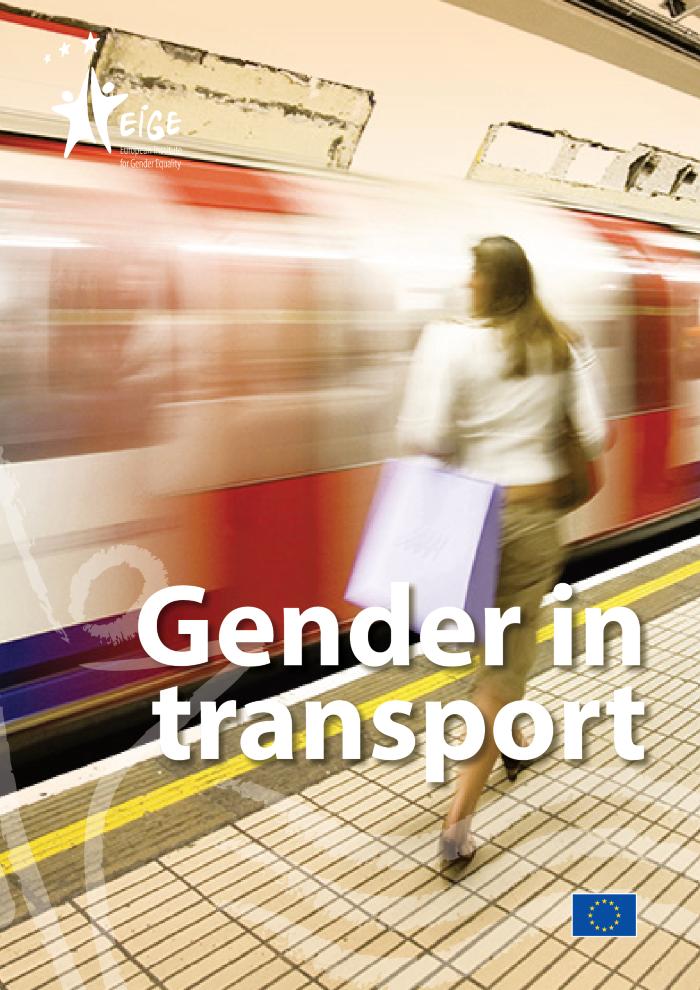 L' intégration du genre dans L' espace public : le cas de la place des Terreaux (c:amaz:14296)
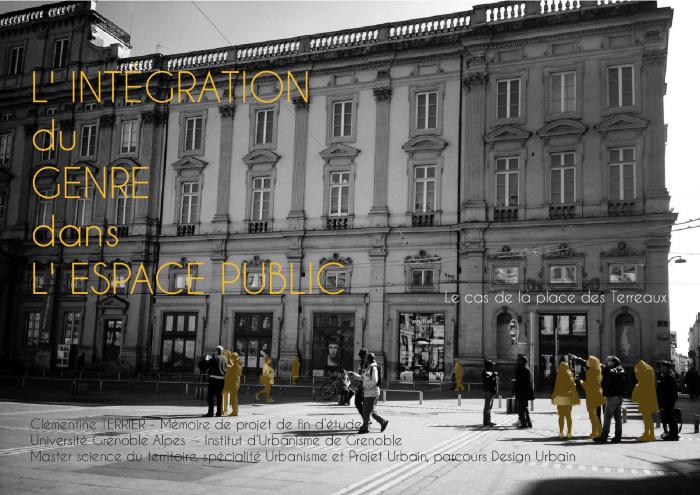 Time's up: naar een gender-gelijk tijdsbeheer dankzij de hervorming van het ouderschapsverlof (c:amaz:14291)
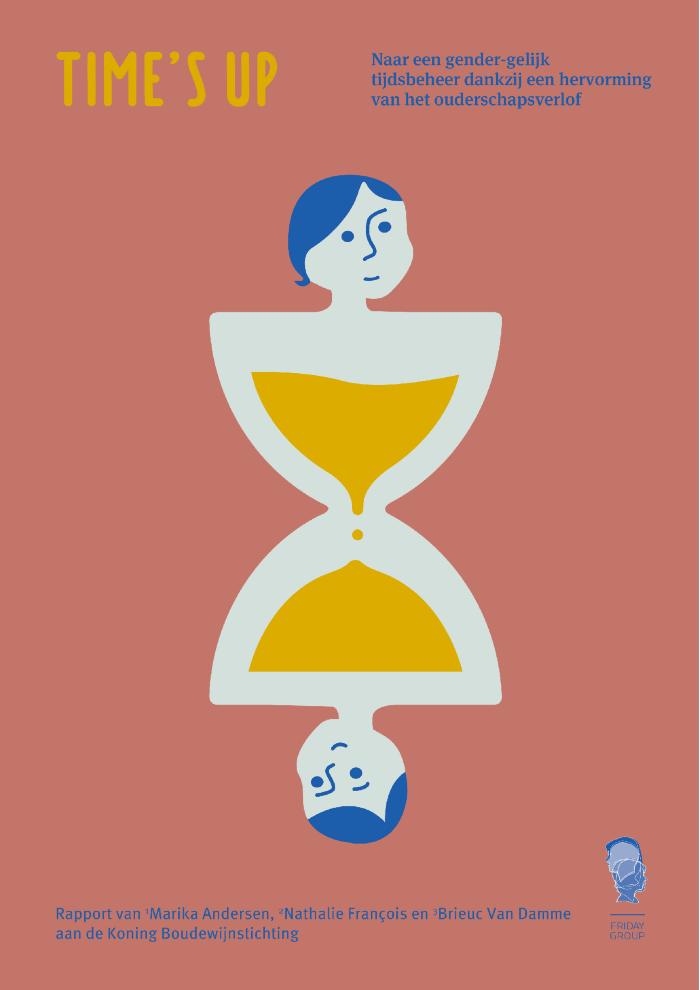 Iedereen heeft vierentwintig uur in een dag, maar vrouwen en mannen spenderen ze anders. Onbetaald werk wordt vooral gedaan door vrouwen, zelfs wanneer ze even veel betaald werk verrichten als mannen. We vragen ons af: waarom? Is dit een verklaring waarom vrouwen nog steeds zo ondervertegenwoordigd zijn in leidende functies? En wat kunnen we hier aan doen? Dit rapport toont aan dat tijdsongelijkheid essentieel is als men wederzijdse deelname wil aanmoedigen: toelaten dat vrouwen meer deelnemen in betaald werk en mannen meer in onbetaald werk. Dit rapport stelt, samen met andere beleidsinitiatieven, een concreet becijferd en gebudgetteerd voorstel voor om de verlofstelsels voor ouderschap in België te hervormen. Dit moet gendergebaseerd gedrag in tijdsbesteding, en bijgevolg ongelijke toegang tot sociale en arbeidsmarktgerelateerde kansen, structureel tegengaan.
Dossier spécial : inégalités hommes-femmes : du mal à voir l'égalité des genres ? (c:amaz:14223)
Gender en tijdsbesteding : de (on)wankelbaargheid van genderstereotypen 1999, 2005 en 2013 (c:amaz:14222)
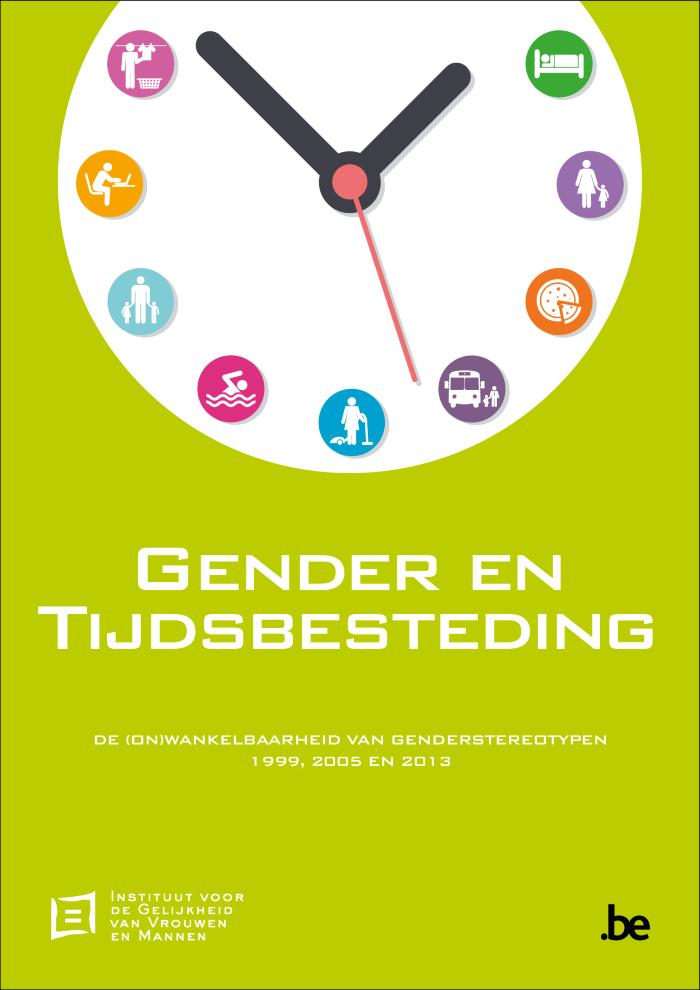 Seminar combating sexist hate speech: report 10-12 February 2016, European Youth Centre, Strasbourg (c:amaz:14213)
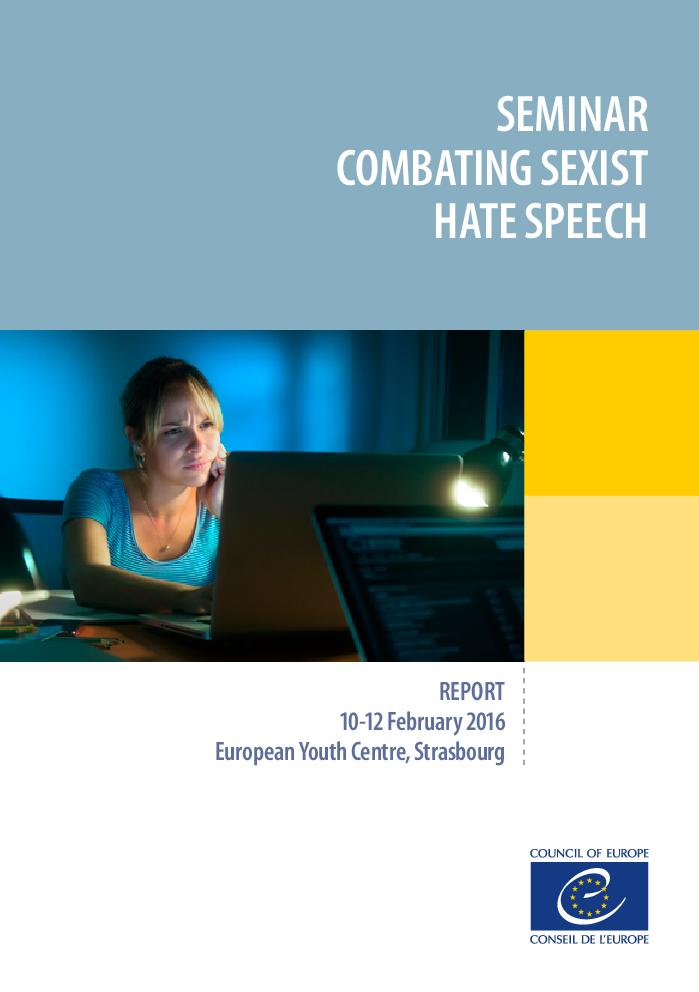 Duurzame ontwikkelingsdoelstellingen : onze wereld transformeren : agenda 2030 voor duurzame ontwikkeling [Brochure] (c:amaz:14187)
Stille stemmen : wanneer liefhebben of jezelf zijn niet vanzelfsprekend is (c:amaz:14182)
Study on the implementation of the autonomous framework agreement on harassment and violence at work: final report (c:amaz:14170)
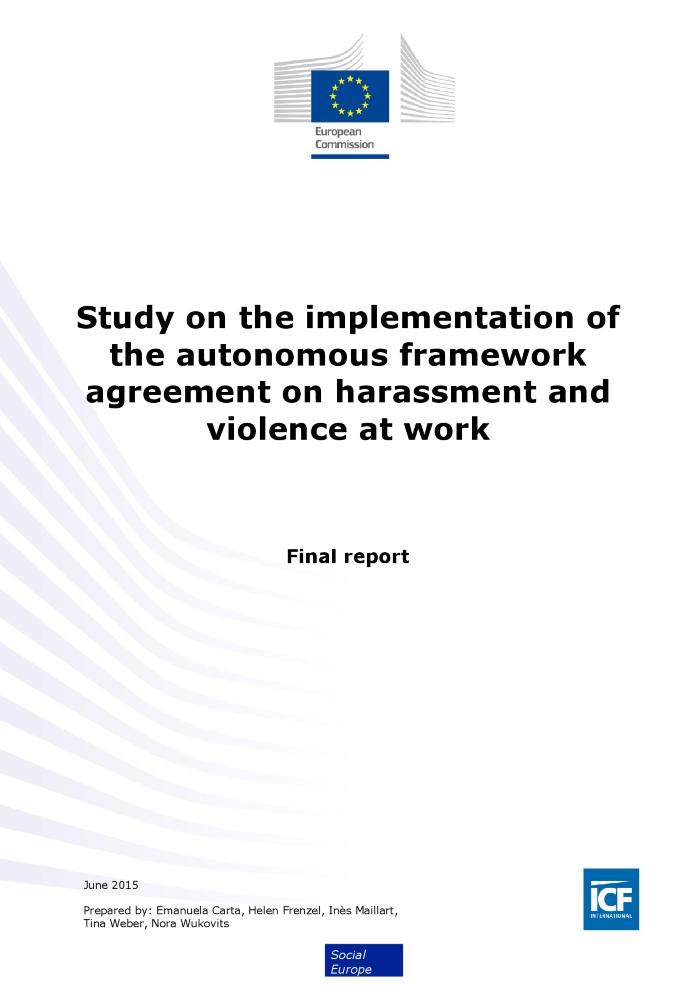 The information presented in this report is based on a range of sources, including a review of transnational and national literature, national stakeholder consultations and a survey of enterprises and employee health and safety representatives. In total, around 155 stakeholders (mainly representatives of social partner organisations and national ministries) were consulted for this study. An online enterprise survey was commissioned for this study and yielded responses from 400 enterprises in the 8 Member States targeted by the survey (France, Hungary, Italy, Netherlands, Poland, Spain, Sweden and the UK). It aimed to gather information regarding perceptions on the significance and trends in the incidence of violence and harassment in the workplace, measures taken to address it, and awareness of the European Framework Agreement and national implementation tools. A similar survey was also disseminated to employee side health and safety representatives via ETUC, which received just under 240 responses.
Marchés publics : un levier vers l'égalité ? [Actes du colloque "Genre et marchés publics" du 20 octobre 2016] (c:amaz:14168)
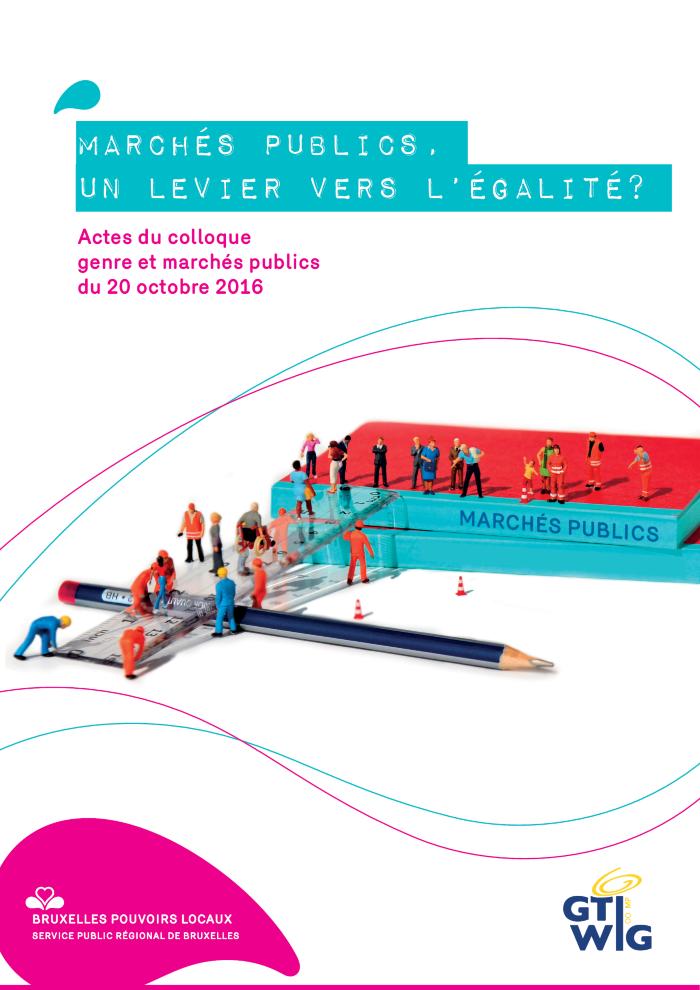 Institutional transformation: gender mainstreaming toolkit (c:amaz:14167)
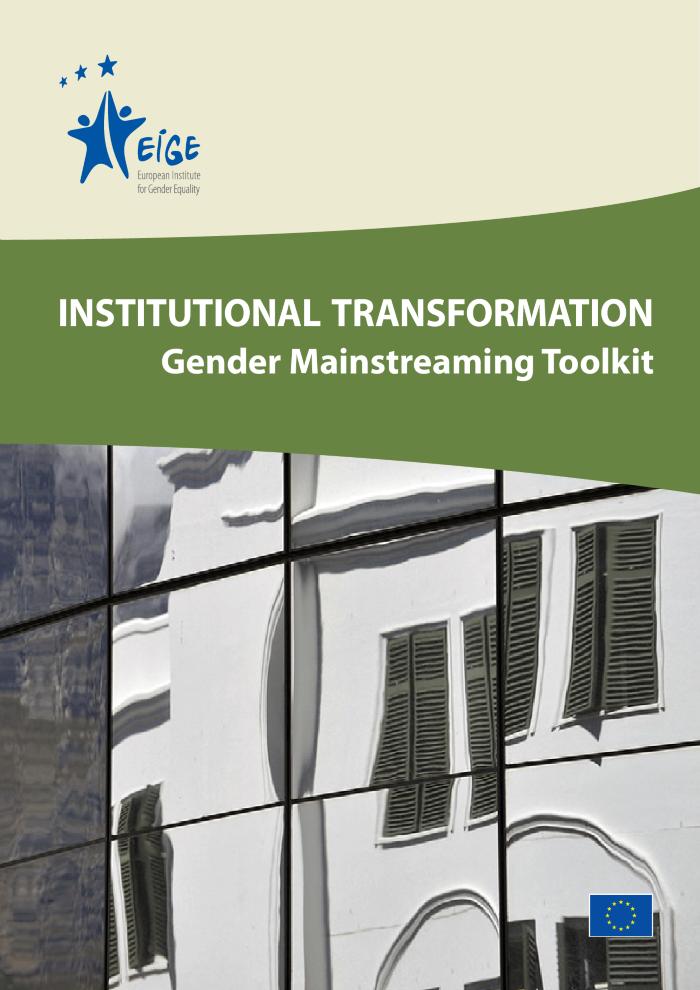 Gendertoets financieringsdecreet hoger onderwijs (c:amaz:14122)
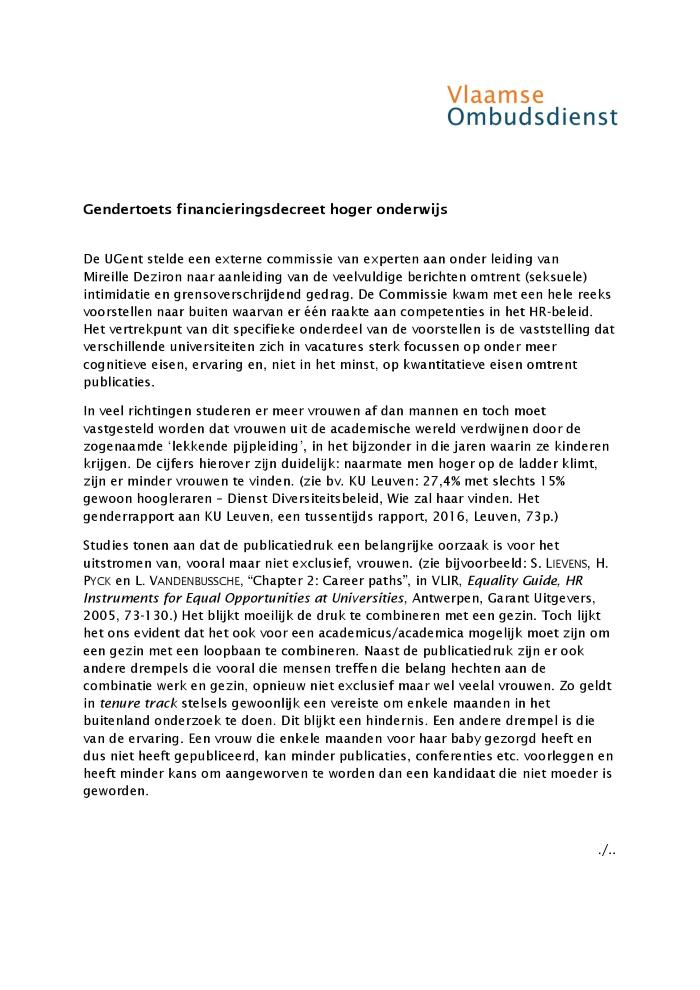 Advies verbod op het dragen van een boerkini (c:amaz:14109)
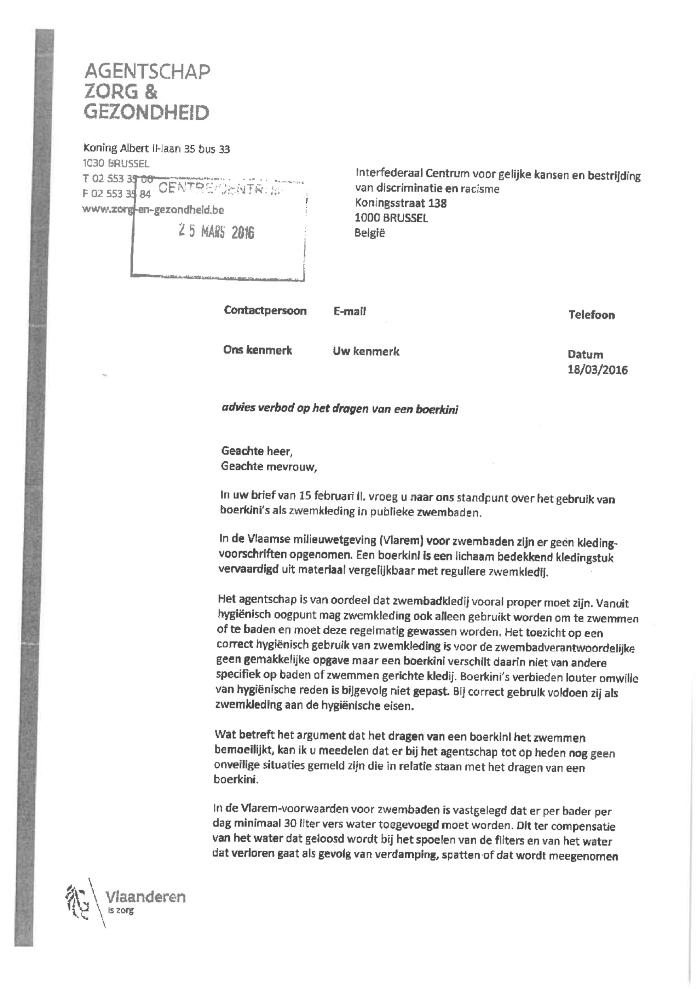 Evaluatie Beleidsbrief 2016-2017 (c:amaz:14108)
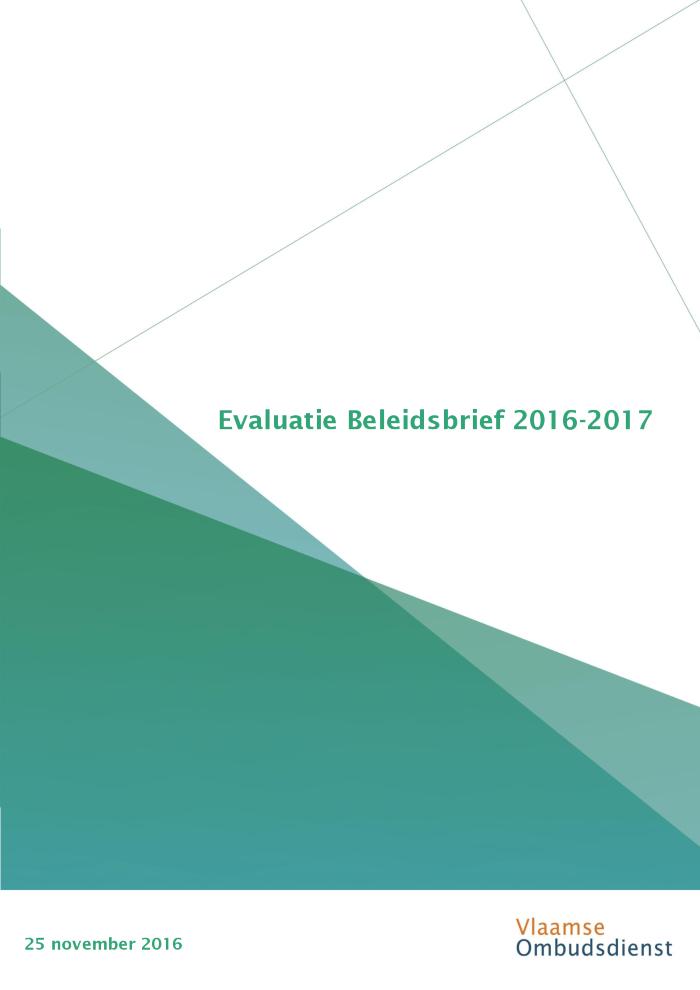 Boerkiniverbod gelijkheidsbevorderend? (c:amaz:14107)
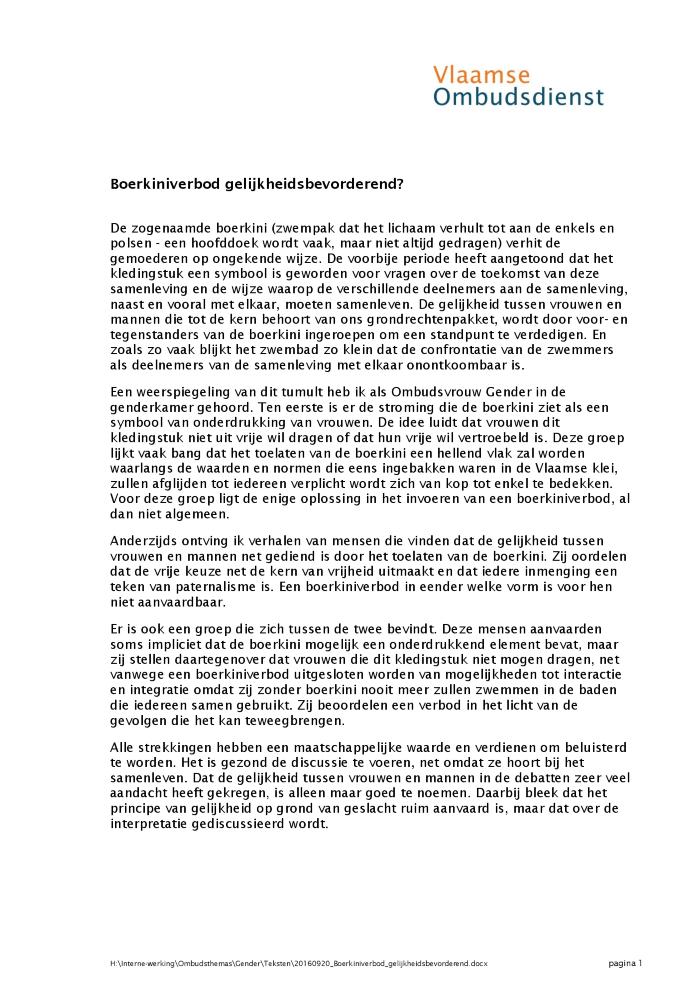 Calendrier 2017 Kalender: Awsa-Be (c:amaz:14066)
Calendrier 2017: Conseil Bruxellois de l'Egalité entre les Femmes et les Hommes (c:amaz:14036)
Time's up: naar een gendergelijk tijdsbeheer dankzij de hervorming van het ouderschapsverlof (c:amaz:14029)
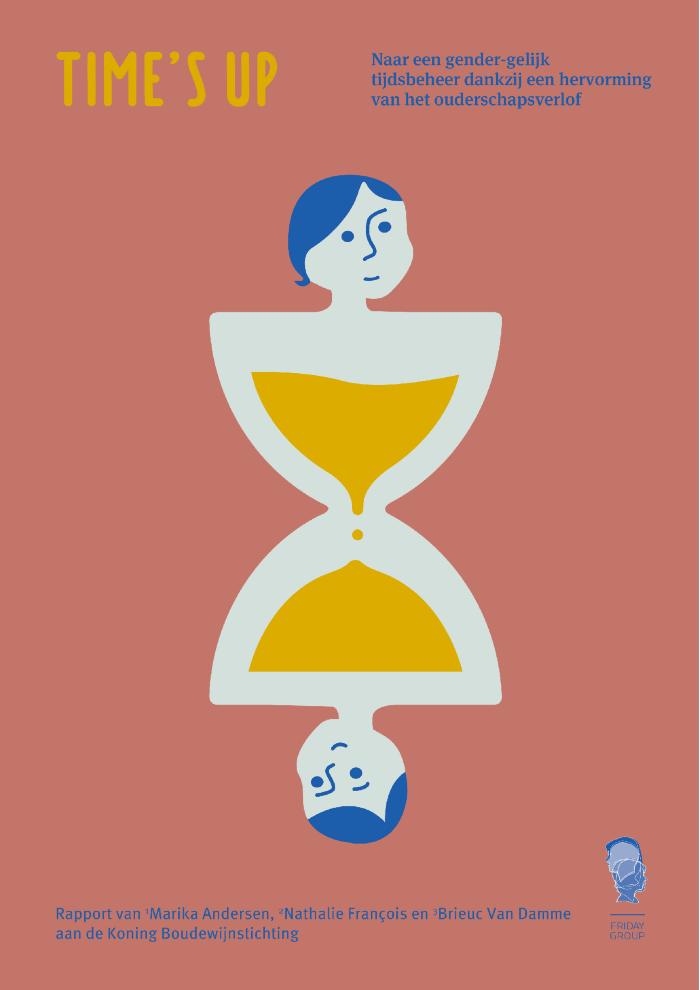 In deze publicatie nemen we de organisatie van betaalde arbeid onder de loep. Op die manier proberen we een beter zicht te krijgen op hoe de combinatie arbeid en gezin vandaag gestalte krijgt in België en hoe vrouwen en mannen zich tot elkaar verhouden in de ordening van de werktijd.
A Framework for Developing Gender Policies for Political Parties (c:amaz:14026)
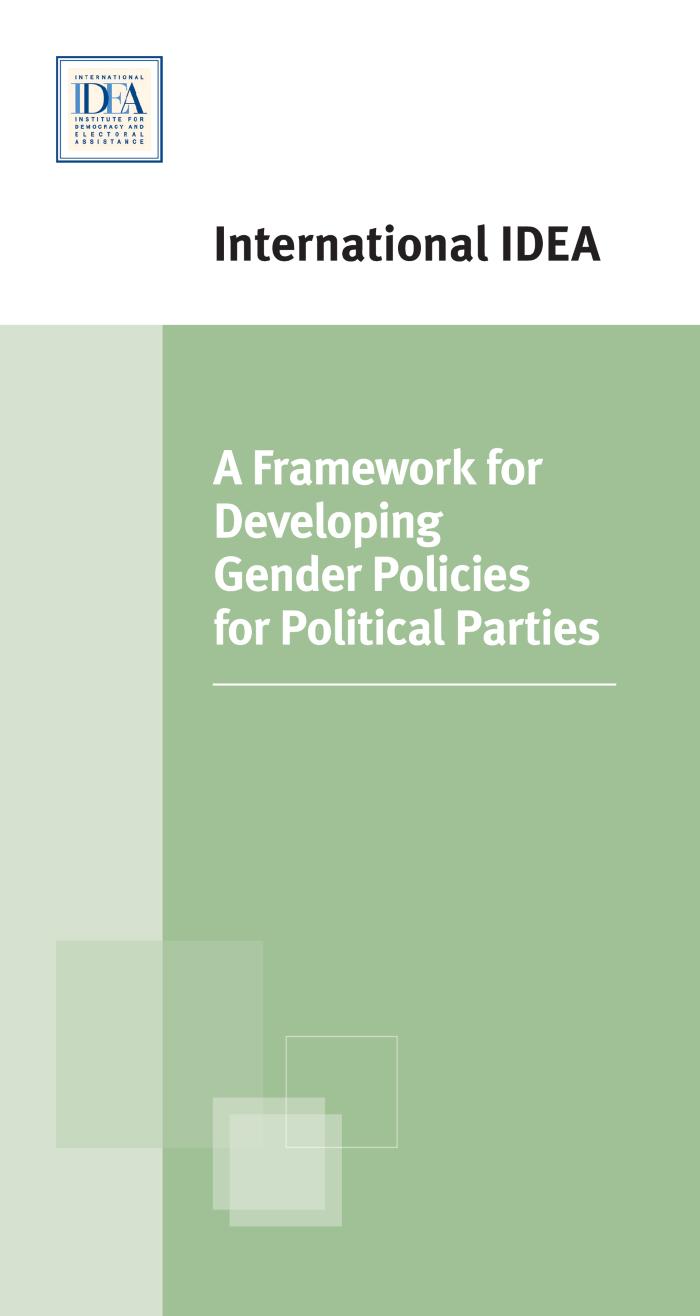 Il y a 40 ans : la création de la Commission du travail des femmes (c:amaz:14021)
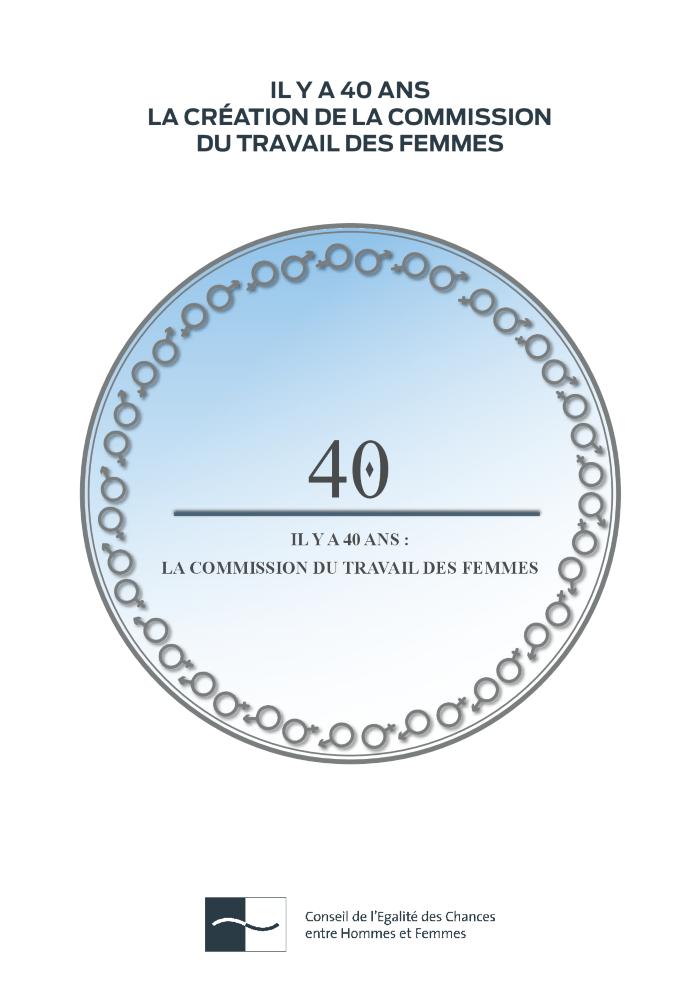 De oprichting van de Commissie vrouwenarbeid 40 jaar geleden (c:amaz:14020)
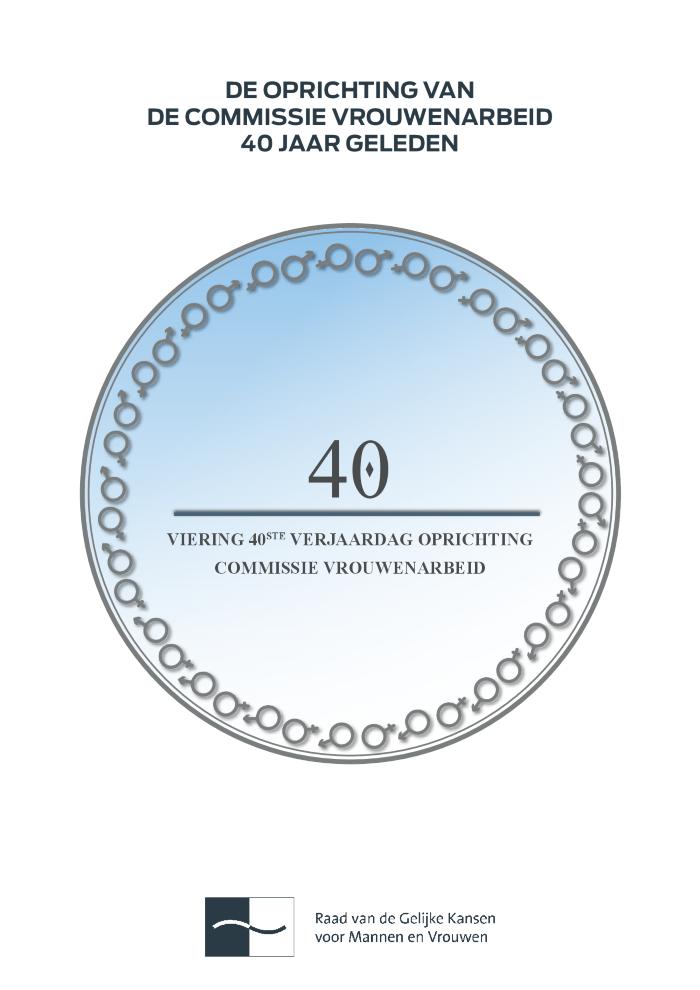 Gender Balance Power Map : Co-inspiration between social and conventional enterprises to promote equal acces to decision making positions : European best practices guide. (c:amaz:14010)
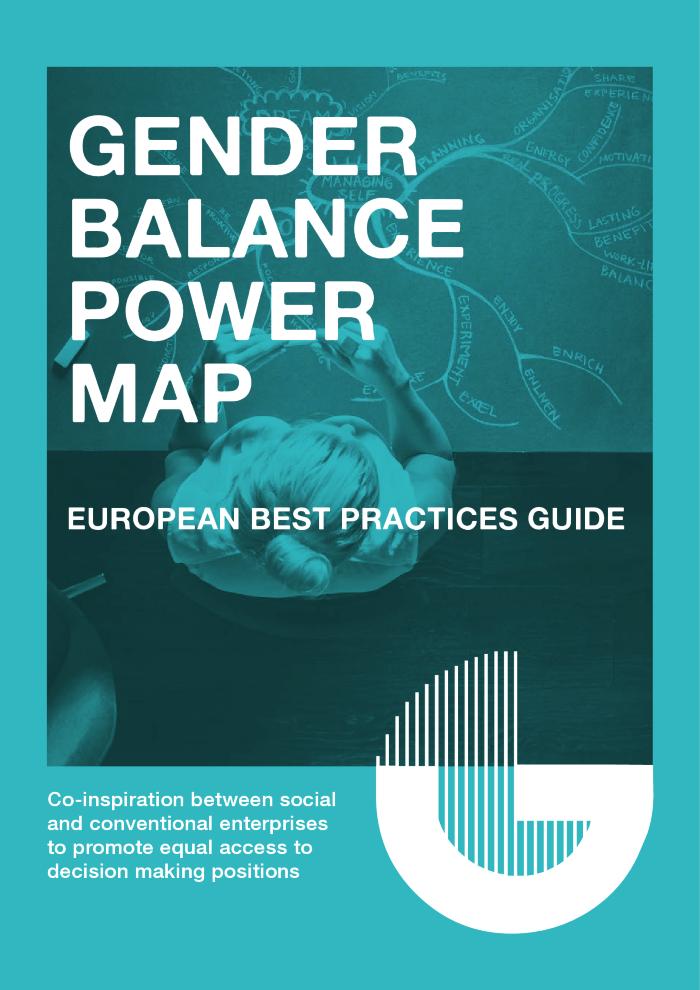 Gender Balance Power Map : Co-inspiration entre des entreprises sociales et classiques en vue de promouvoir l'accès égalitaire aux postes décisionnels : Guide Européen de bonnes pratiques. (c:amaz:14009)
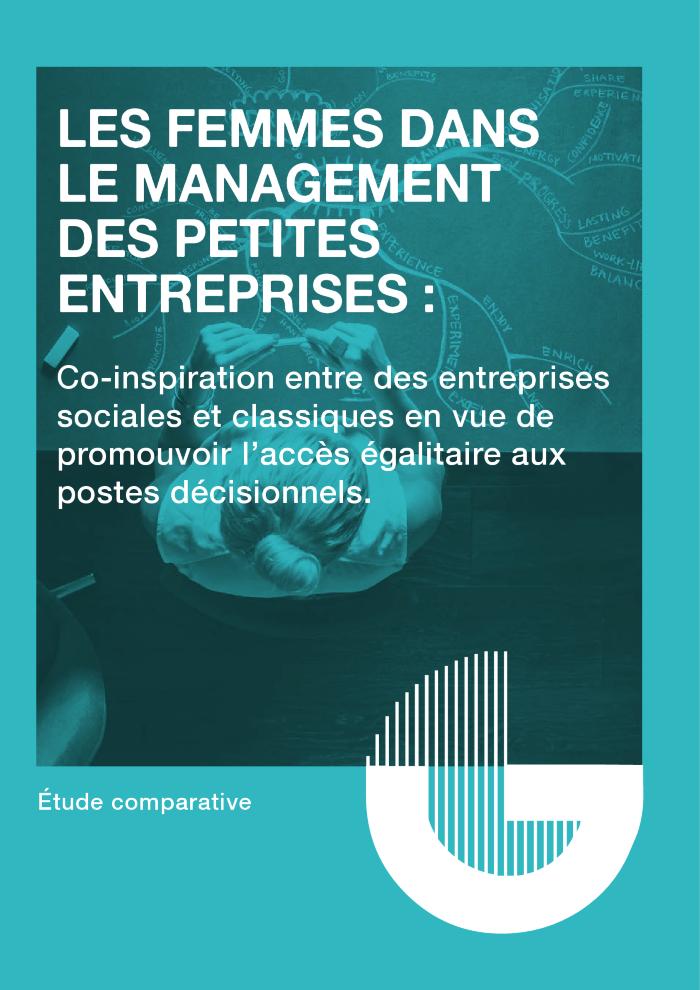 Gender Balance Power Map : Co-inspiration entre des entreprises sociales et classiques en vue de promouvoir l'accès égalitaire aux postes décisionnels : Etude comparative. (c:amaz:14008)
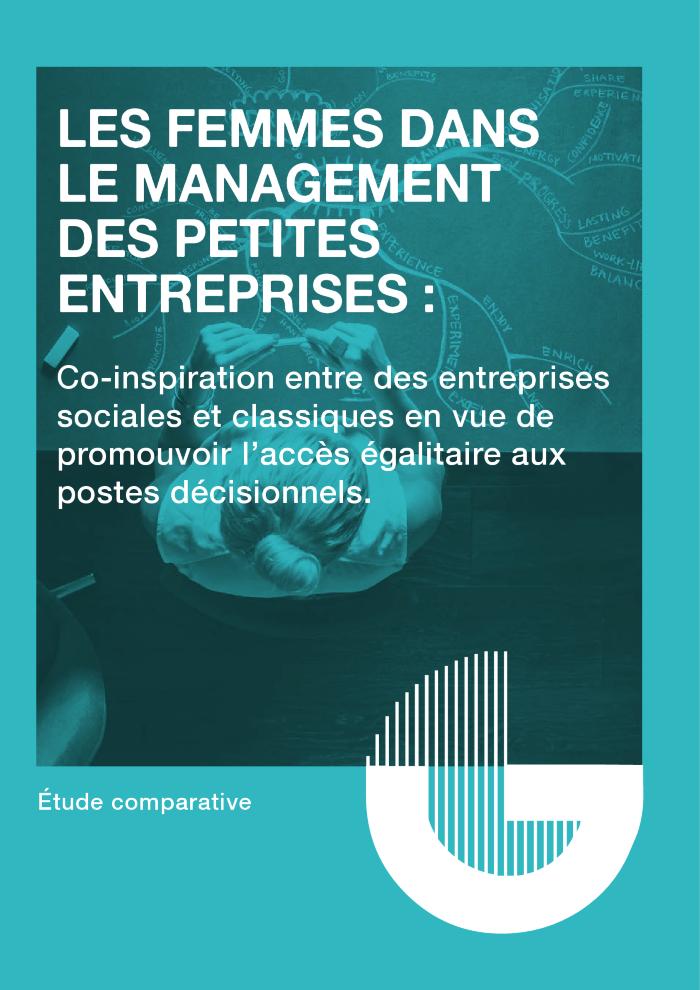 Gender Balance Power Map : Co-inspiration between social and conventional enterprises to promote equal acces to decision making positions in six European countries : Comparative study. (c:amaz:14007)
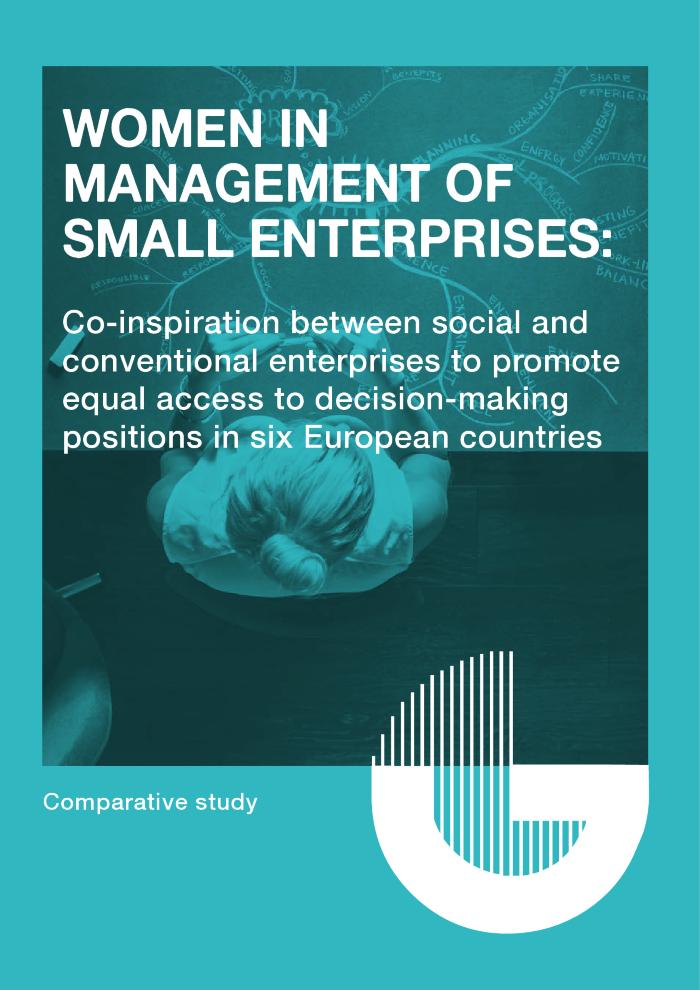 Viols et agressions sexuelles en France : premiers résultats de l'enquête Virage (c:amaz:14002)
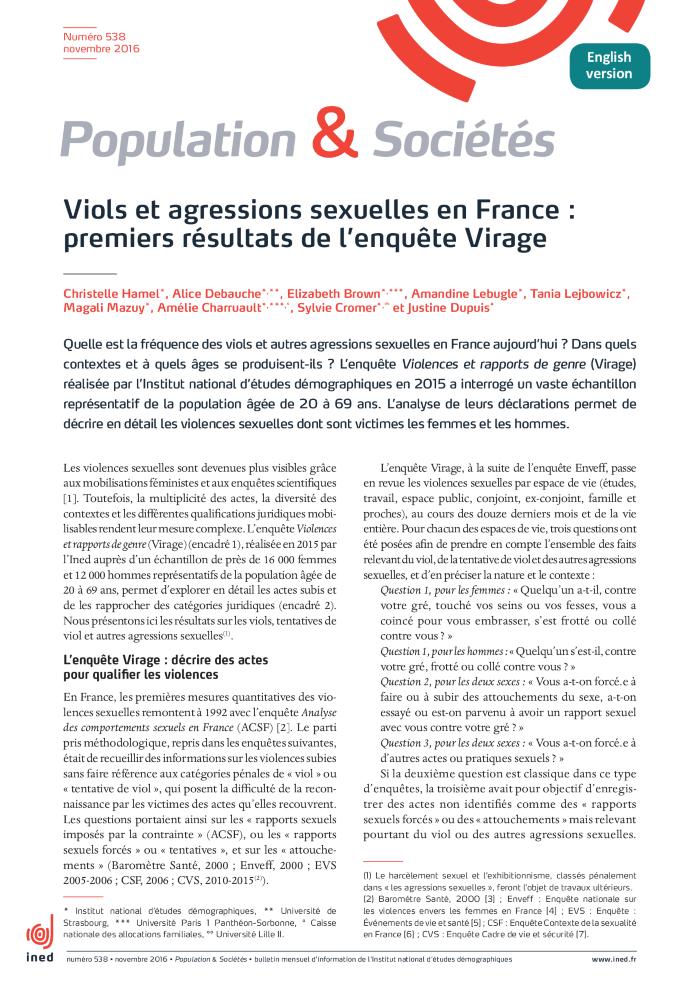 La politique criminelle en matière de violences conjugales : une évaluation des pratiques judiciaires et de leurs effets en termes de récidive (résumé) (c:amaz:13990)
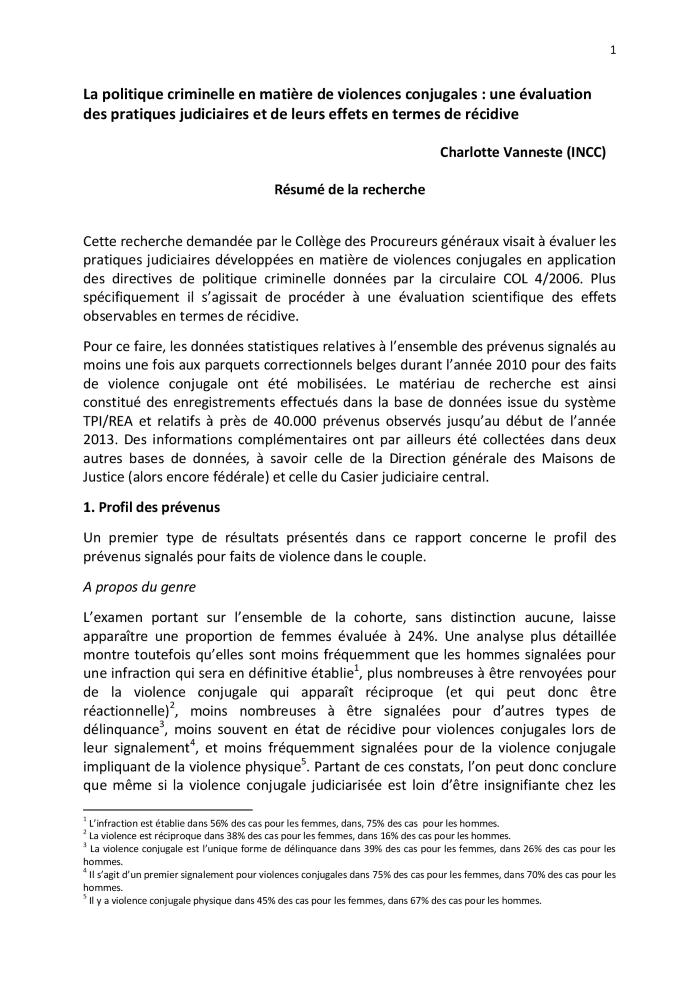 La politique criminelle en matière de violences conjugales : une évaluation des pratiques judiciaires et de leurs effets en termes de récidive (Rapport finale) (c:amaz:13989)
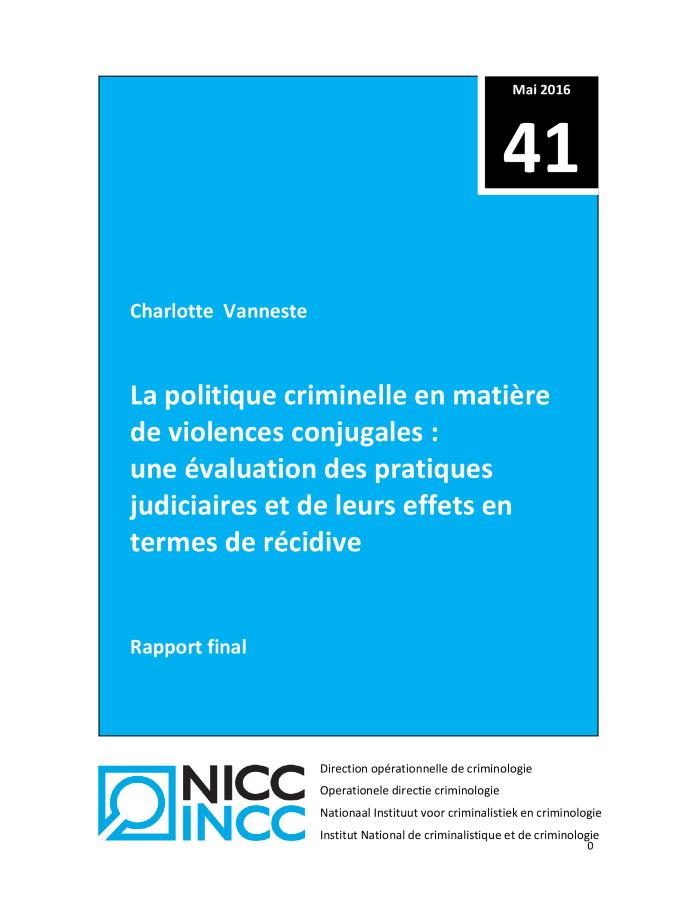 Harcèlement au travail (c:amaz:13986)
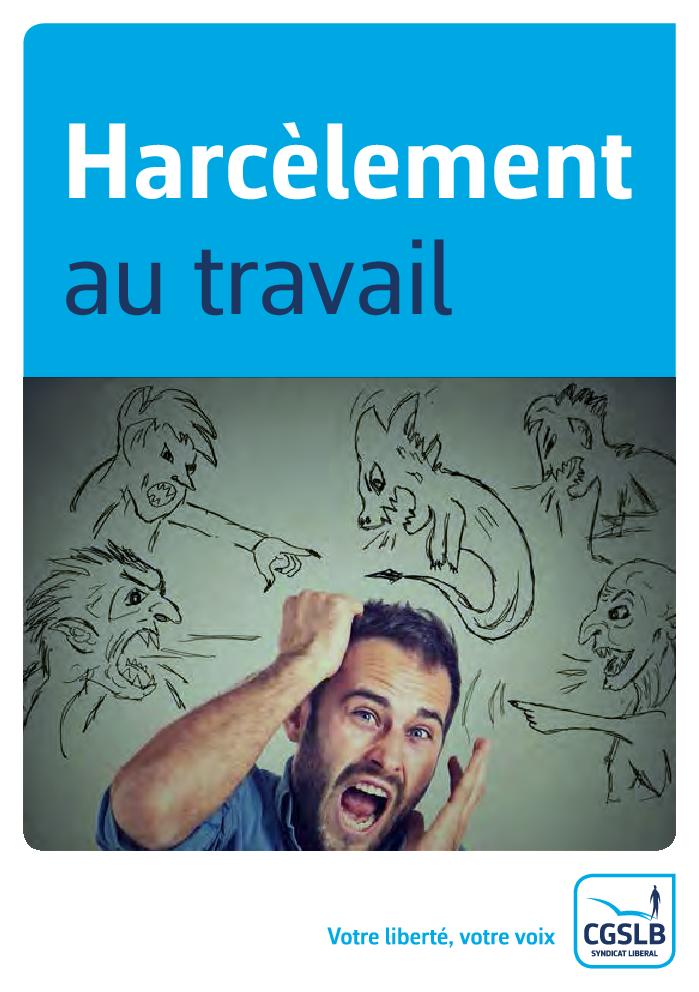 Council of Europe : gender equality glossary = Conseil de l'Europe : glossaire sur légalité entre les femmes et les hommes (c:amaz:13975)
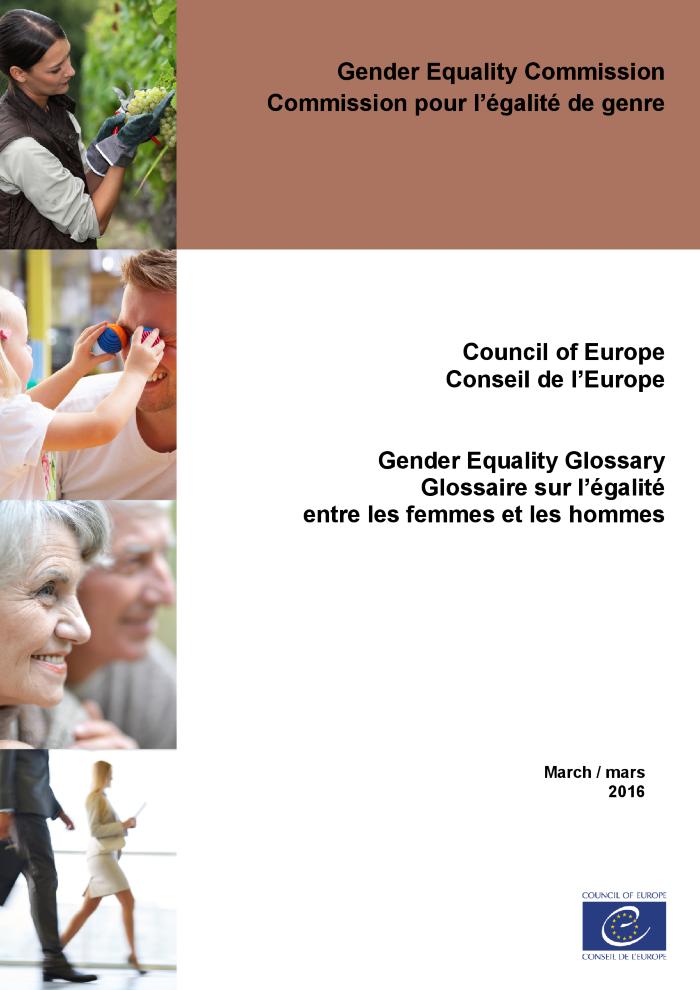 Enquête exploratoire sur la prostitution en Fédération Wallonie - Bruxelles : Prostitution, rapports d'oppression et agency (Rapport final) (c:amaz:13961)
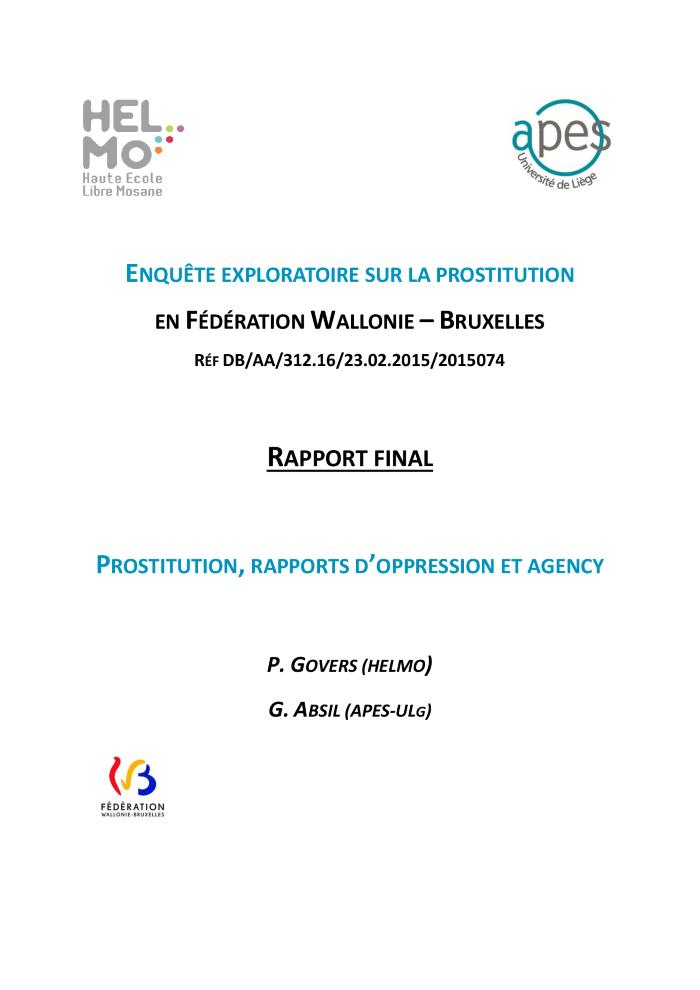 Les Français et le féminisme (c:amaz:13942)
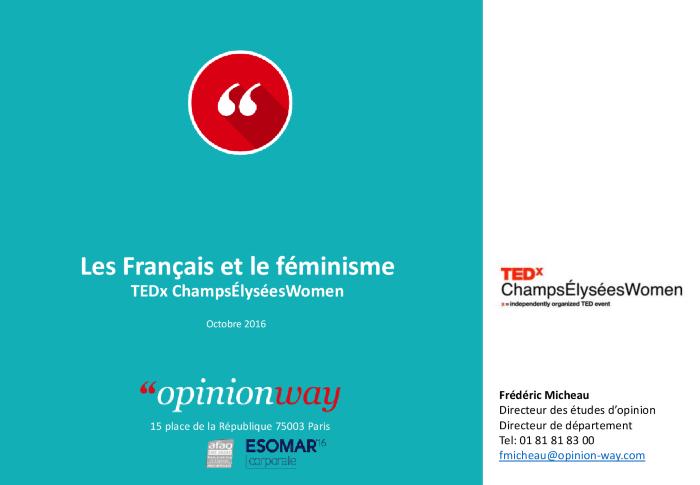 Les violences faites aux femmes en Wallonie : état des lieux en chiffres (c:amaz:13935)
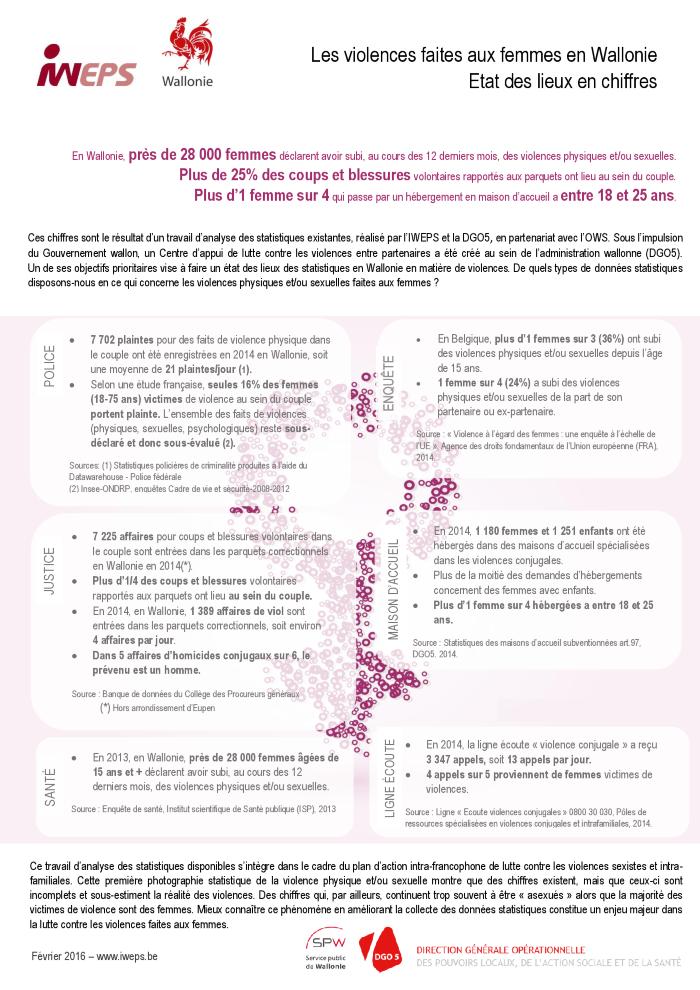 Special Eurobarometer 449 : gender-based violence (Report) (c:amaz:13923)
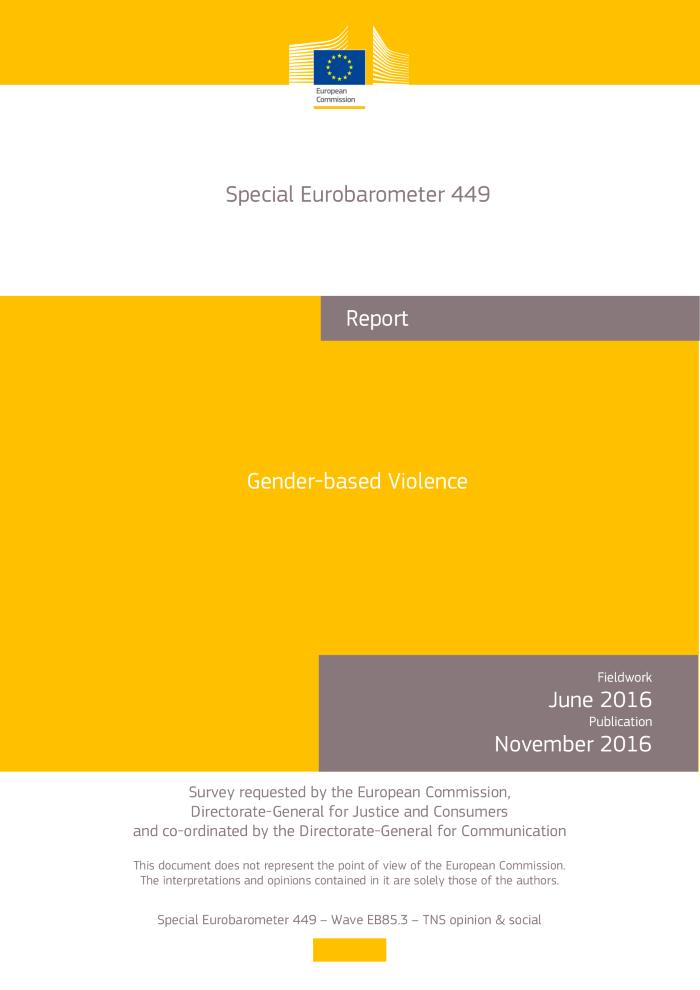 Special Eurobarometer 449 : gender-based violence (Summary) (c:amaz:13922)
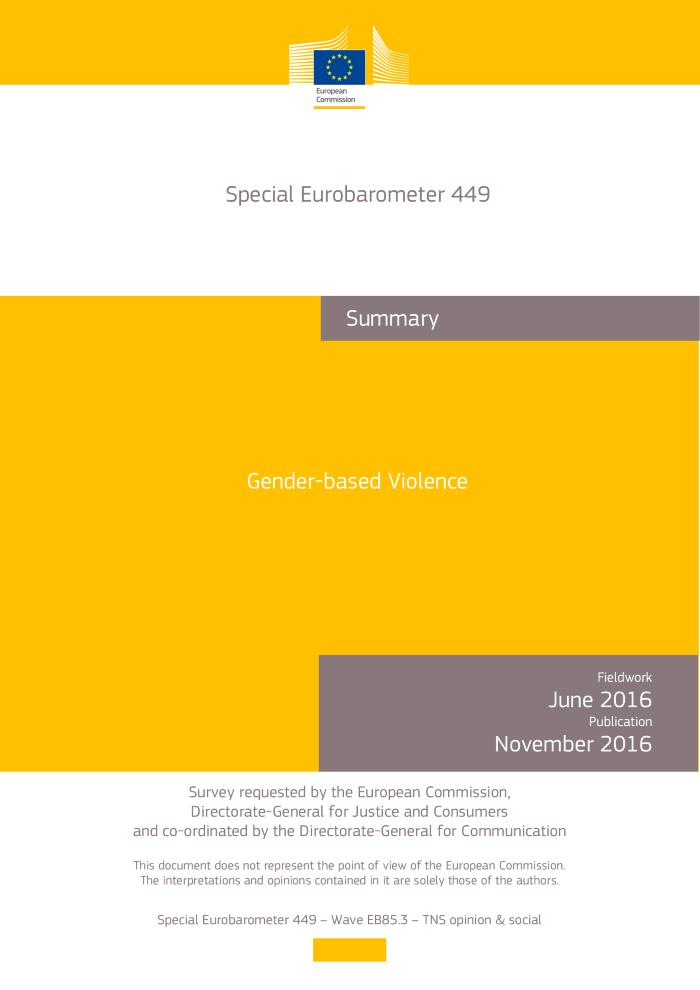 Eurobaromètre spécial 449 : la violence de genre (Résumé) (c:amaz:13921)
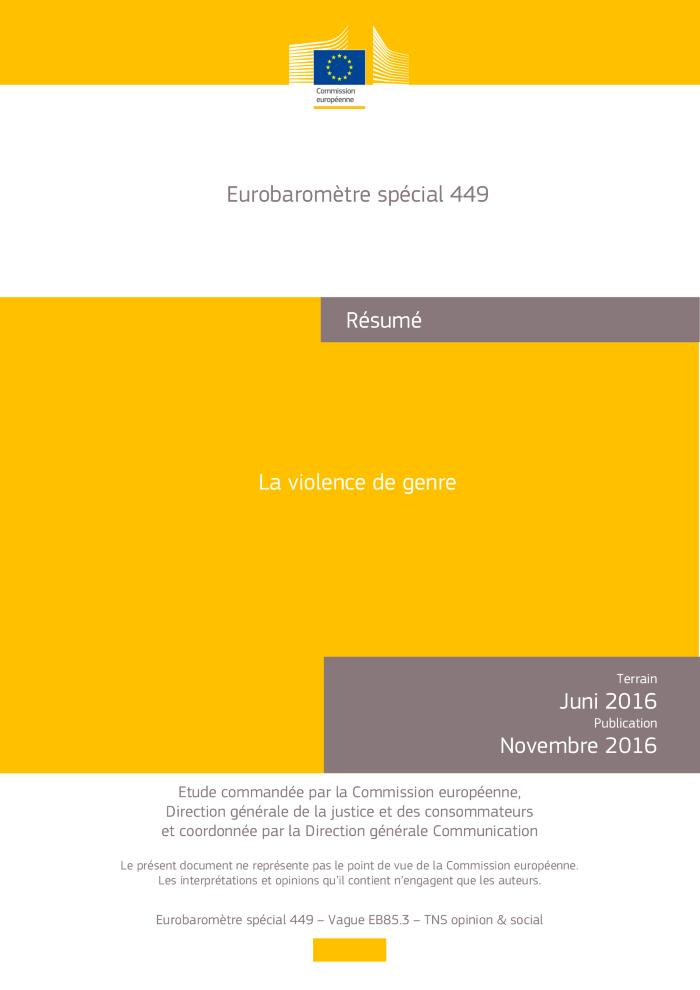 First anti-trafficking report : first commission report on the progress made in the fight against trafficking in human beings (2016) (c:amaz:13905)
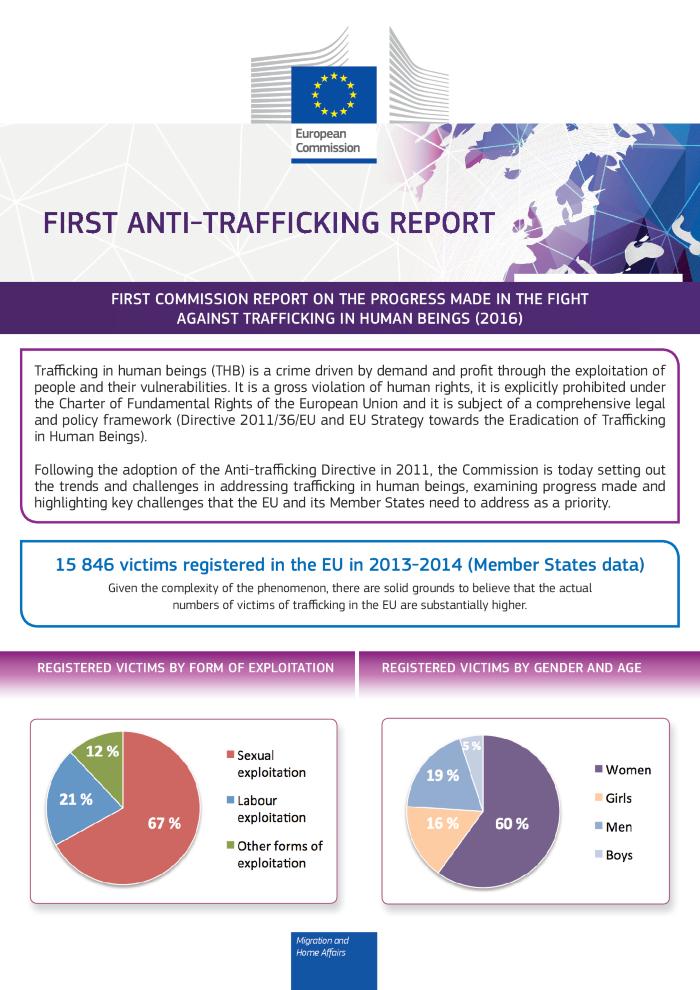 Sexism, harassment and violence against women parliamentarians (c:amaz:13896)
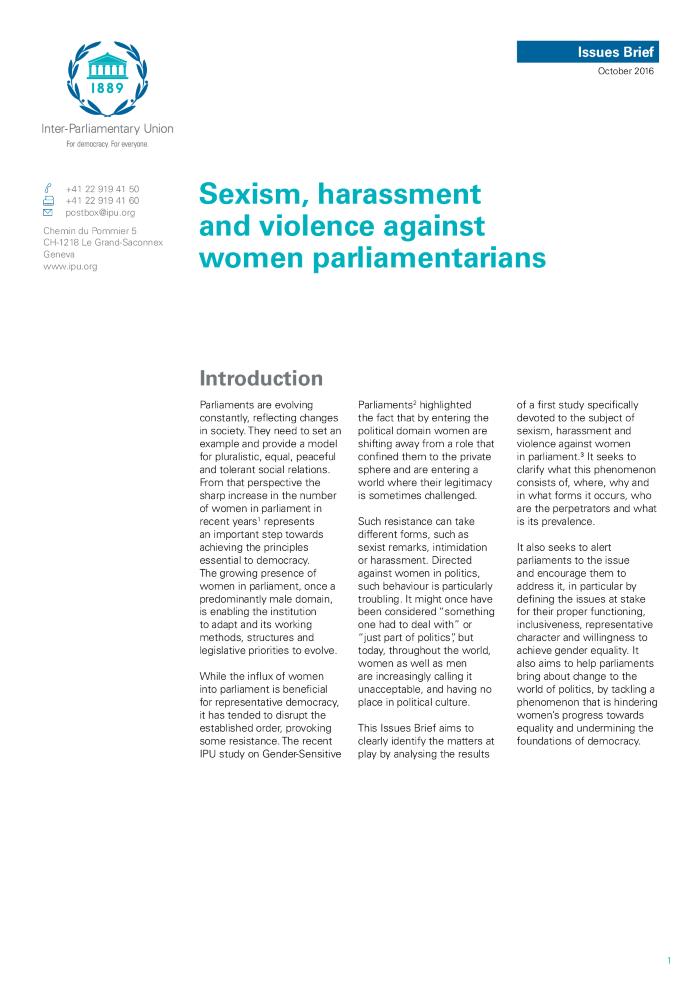 This Issues Brief aims to clearly identify the matters at play by analysing the results of a first study specifically devoted to the subject of sexism, harassment and violence against women in parliament.3 It seeks to clarify what this phenomenon consists of, where, why and in what forms it occurs, who are the perpetrators and what is its prevalence. It also seeks to alert parliaments to the issue and encourage them to address it, in particular by defining the issues at stake for their proper functioning, inclusiveness, representative character and willingness to achieve gender equality. It also aims to help parliaments bring about change to the world of politics, by tackling a phenomenon that is hindering womens progress towards equality and undermining the foundations of democracy.
Femmes et enfants en errance, le sans-abrisme au féminin : zoom (c:amaz:13893)
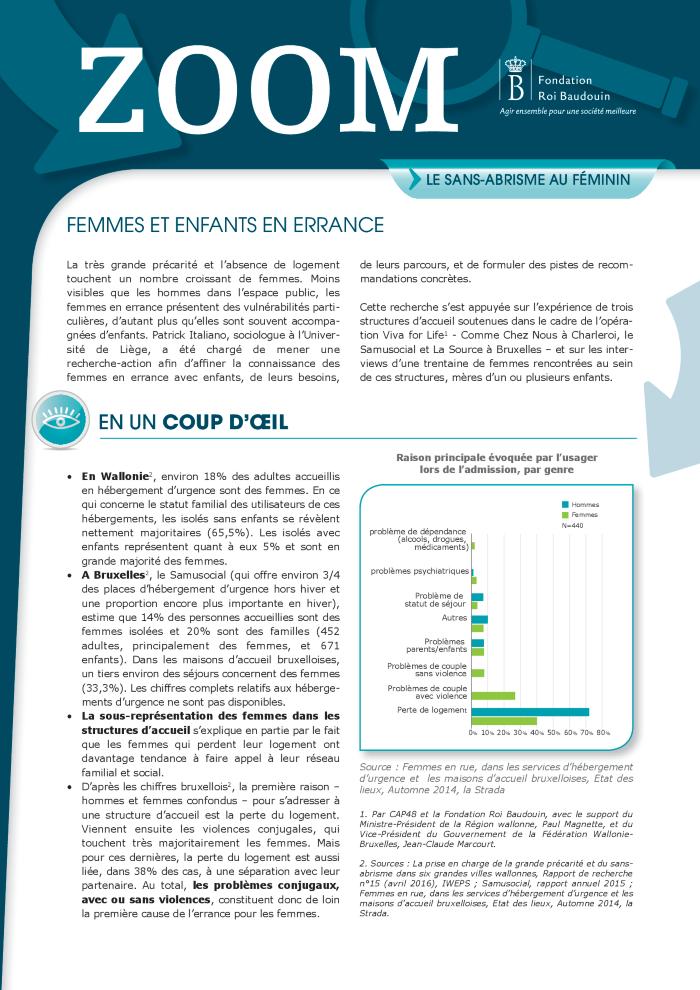 Femmes et enfants en errance, le sans-abrisme au féminin : synthèse (c:amaz:13892)
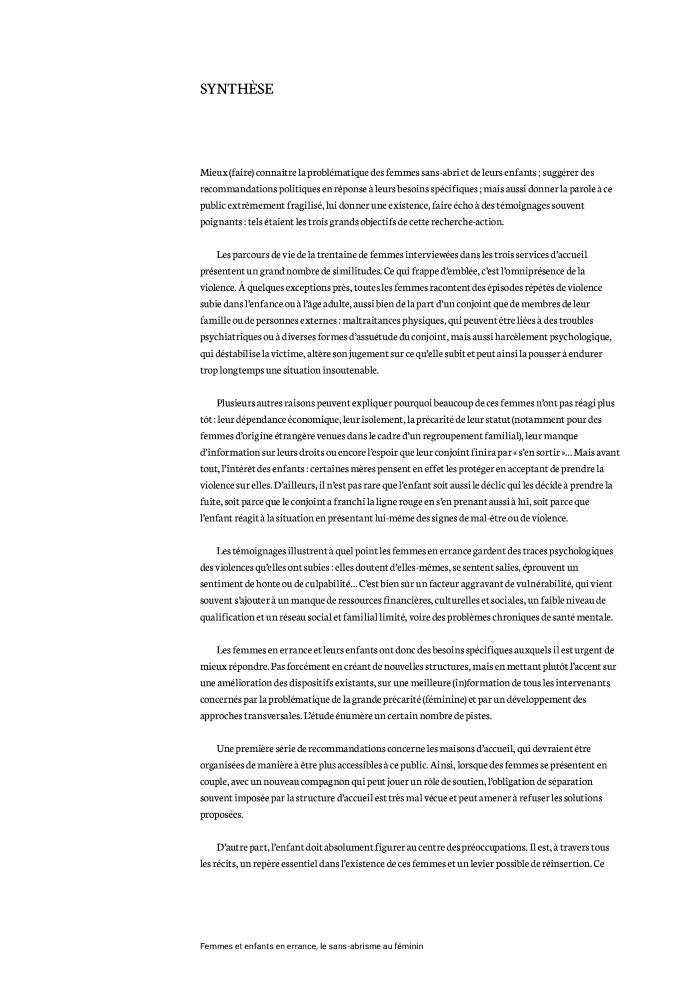 Femmes et enfants en errance, le sans-abrisme au féminin : recherche-action sur le parcours des femmes avec enfants au sein de trois structures d'accueil en Wallonie et à Bruxelles (c:amaz:13891)
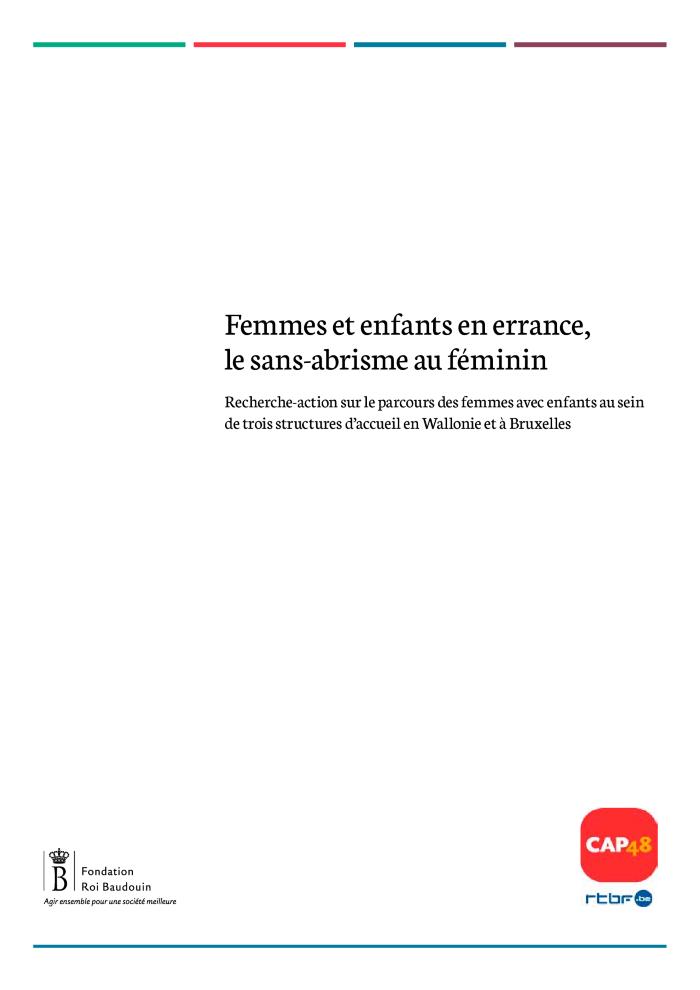 Cyber harcèlement : petits meurtres entre «amis» (c:amaz:13887)
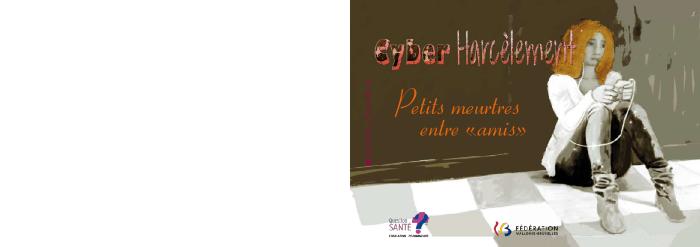 Le coût économique des discriminations (c:amaz:13886)
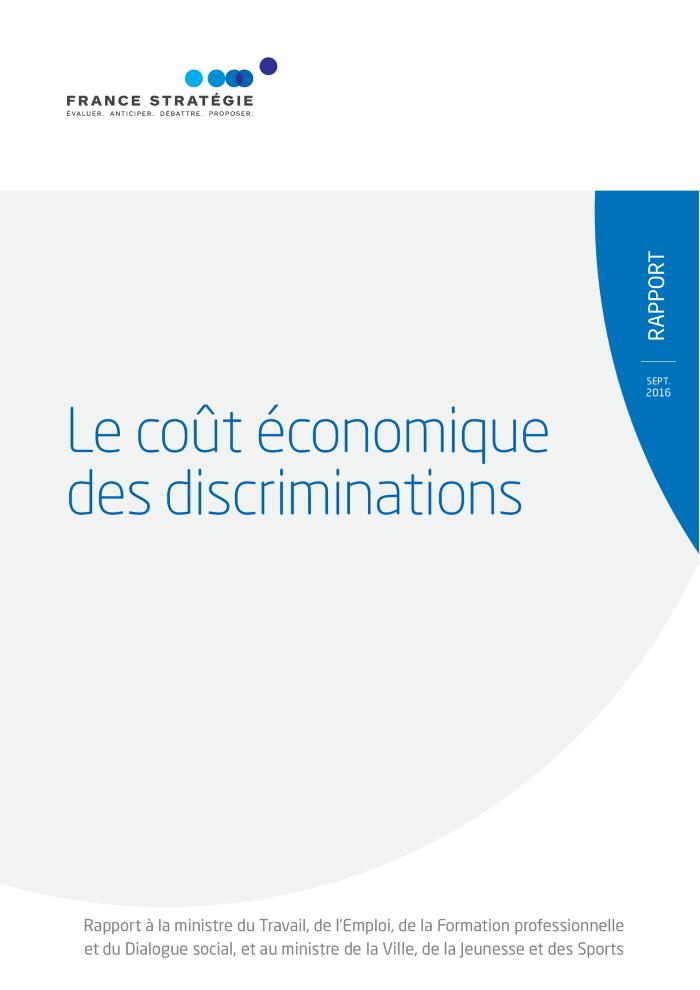 Counting the invisible : using data to transform the lives of girls and women by 2030 (c:amaz:13885)
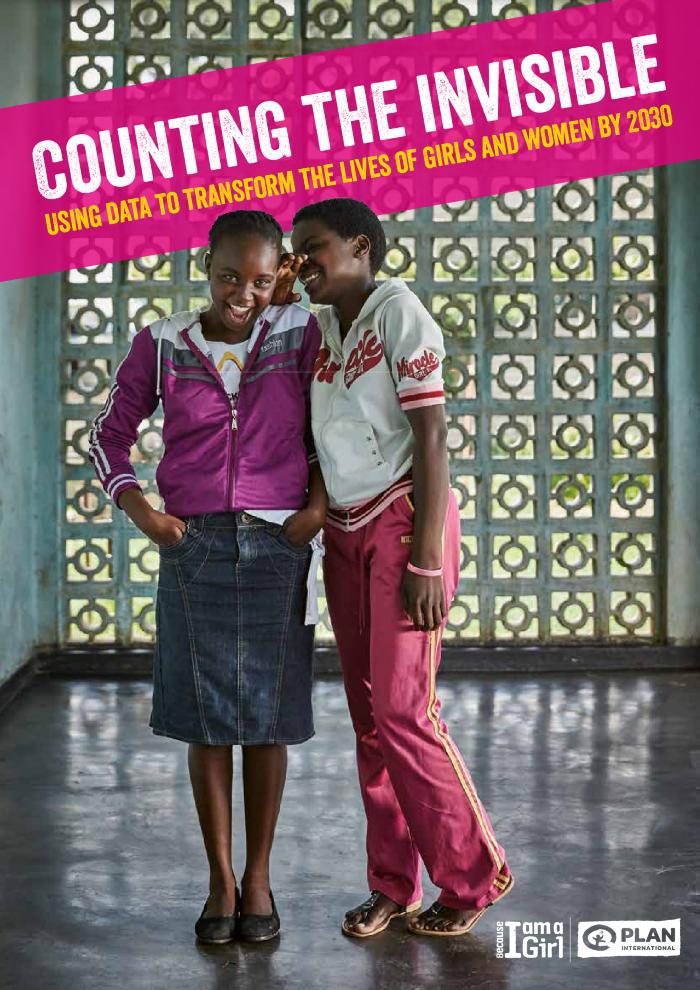 Compter les invisibles : mettre à profit les données pour transformer la vie des femmes et des filles d'ici 2030 (c:amaz:13884)
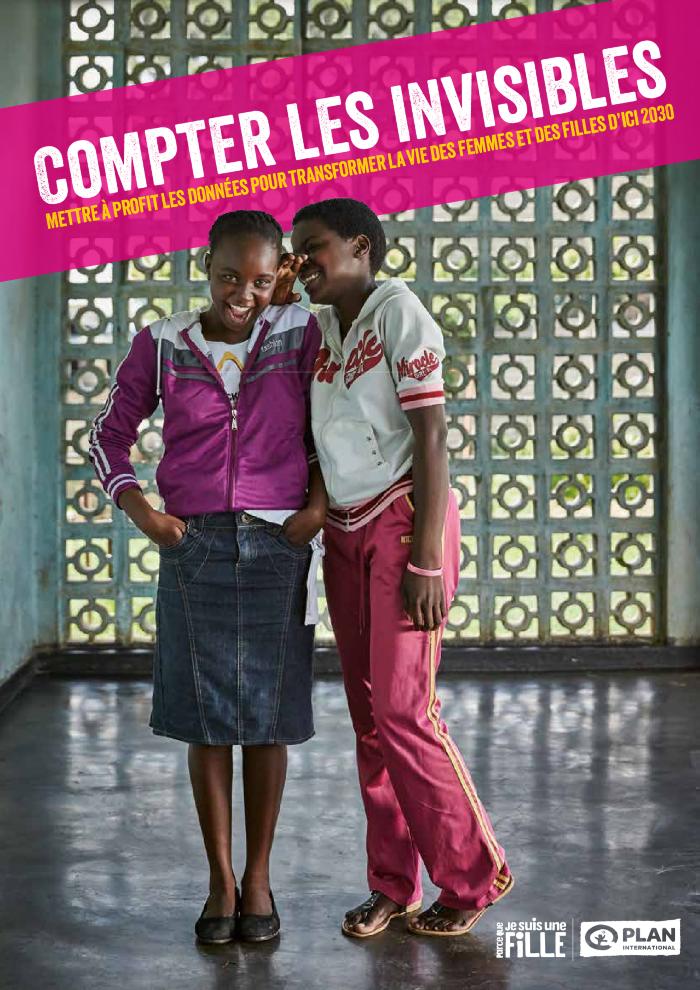 Libres à tous les coups : guide d'autodéfense LGBT+ (c:amaz:13882)
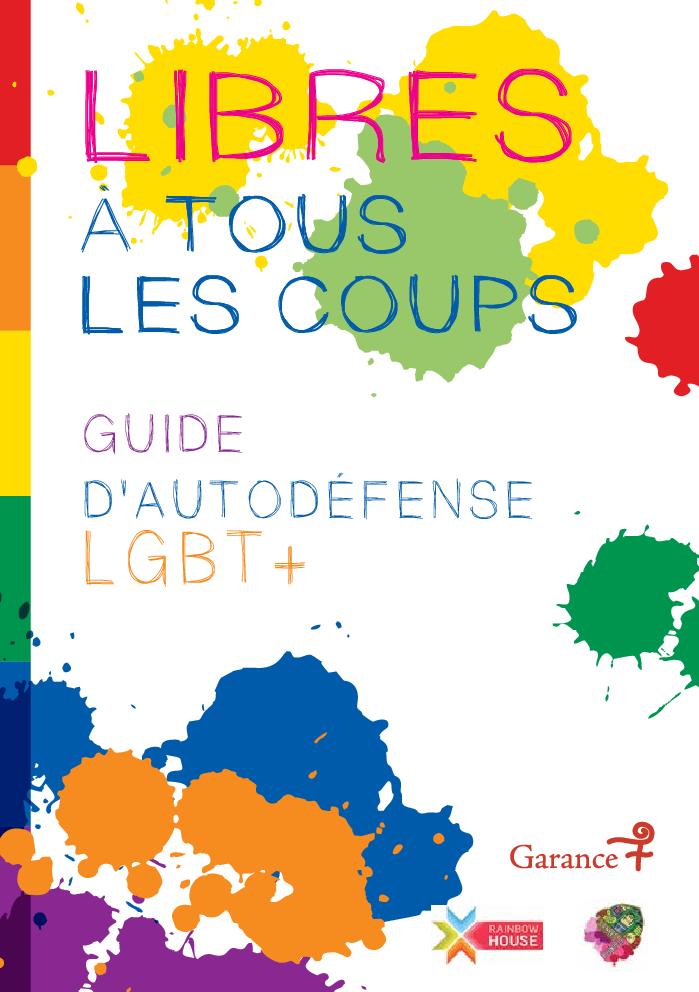 Emploi et questions sociales dans le monde : tendances pour 2016 : résumé et évolution de l'emploi et des questions sociales dans le monde (c:amaz:13879)
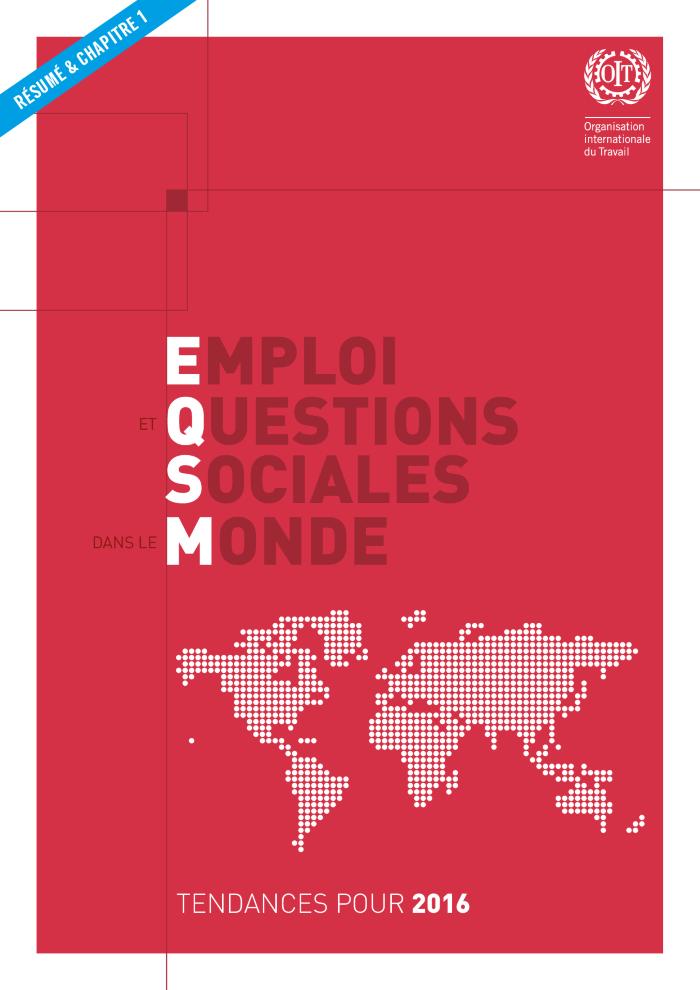 Les femmes au travail : tendances 2016 (c:amaz:13874)
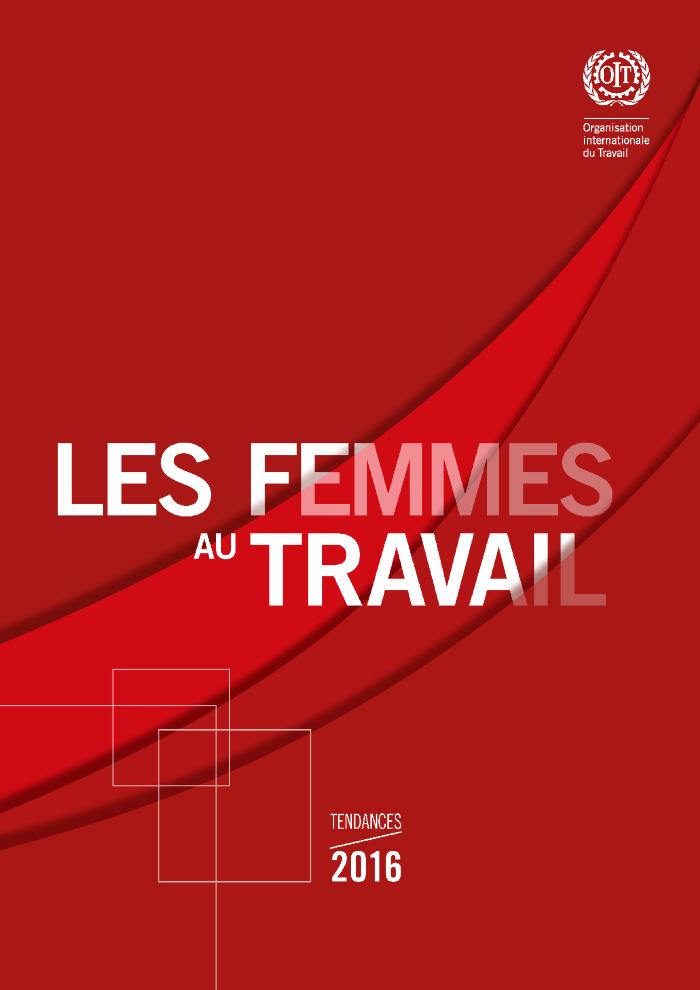 Violence against women and the EU accession to the Istanbul Convention (c:amaz:13862)
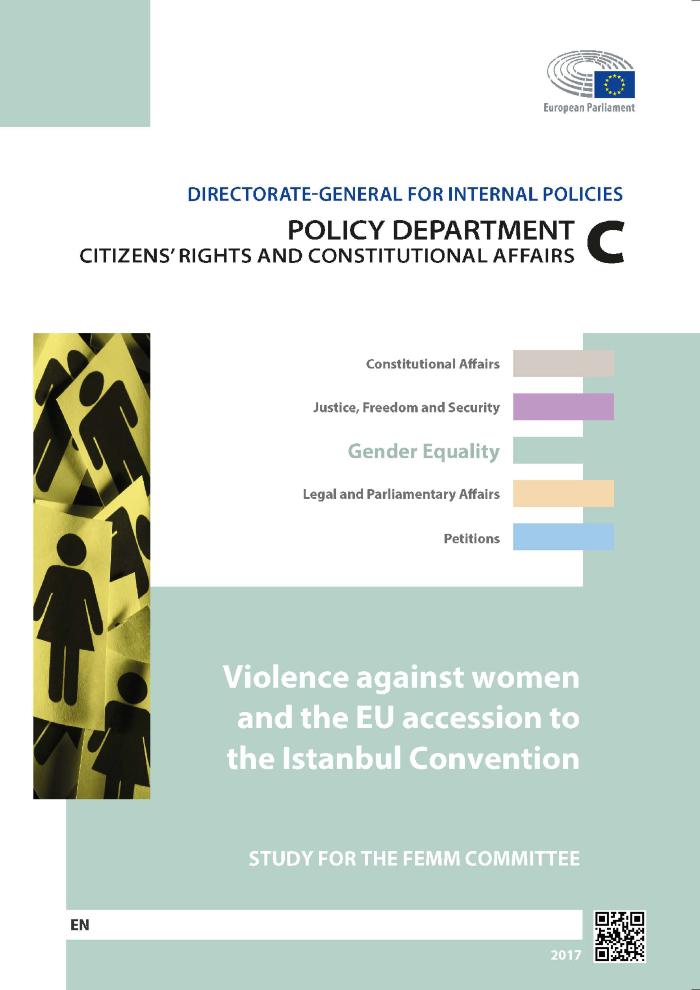 Cyberbullying among young people (c:amaz:13861)
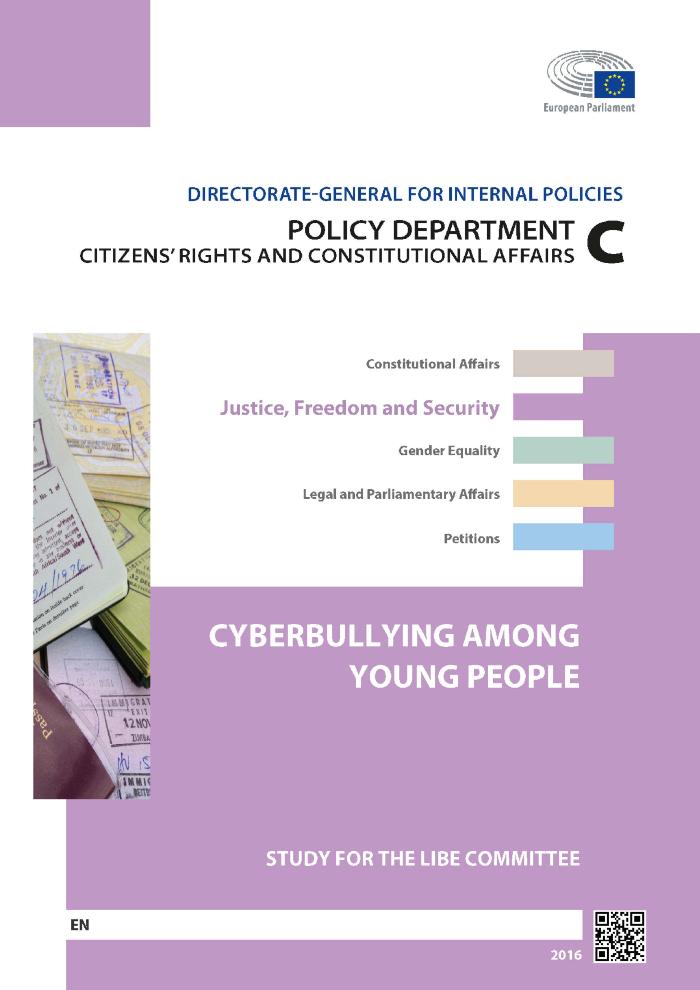 The ILGA-RIWI 2016 : global attitudes survey on LGBT people in partnership with logo (c:amaz:13859)
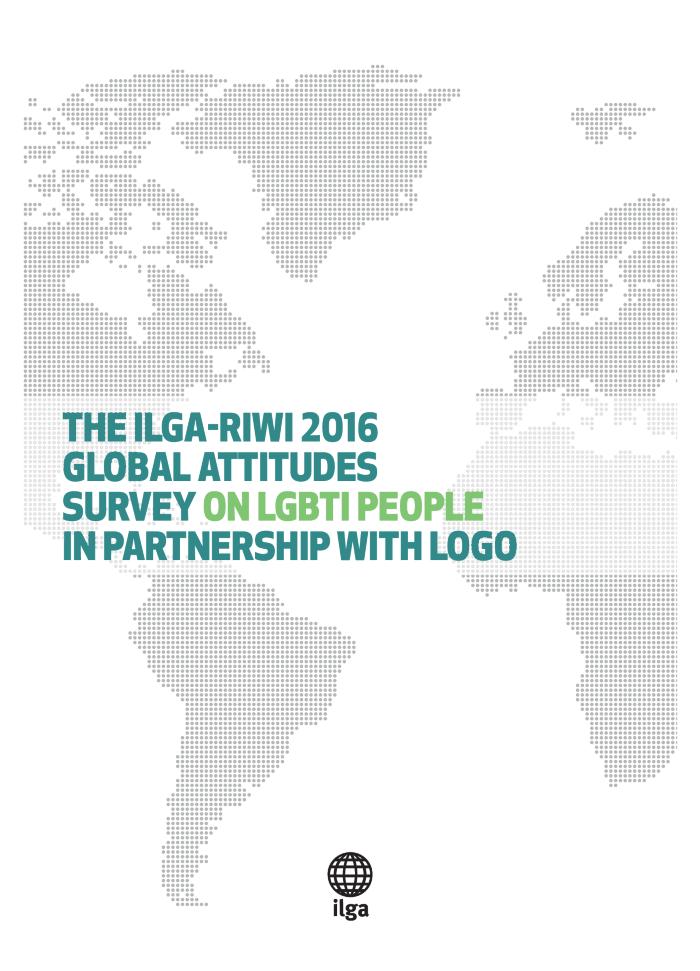 The personal and the political : attitudes to LGBTI people around the world (c:amaz:13857)
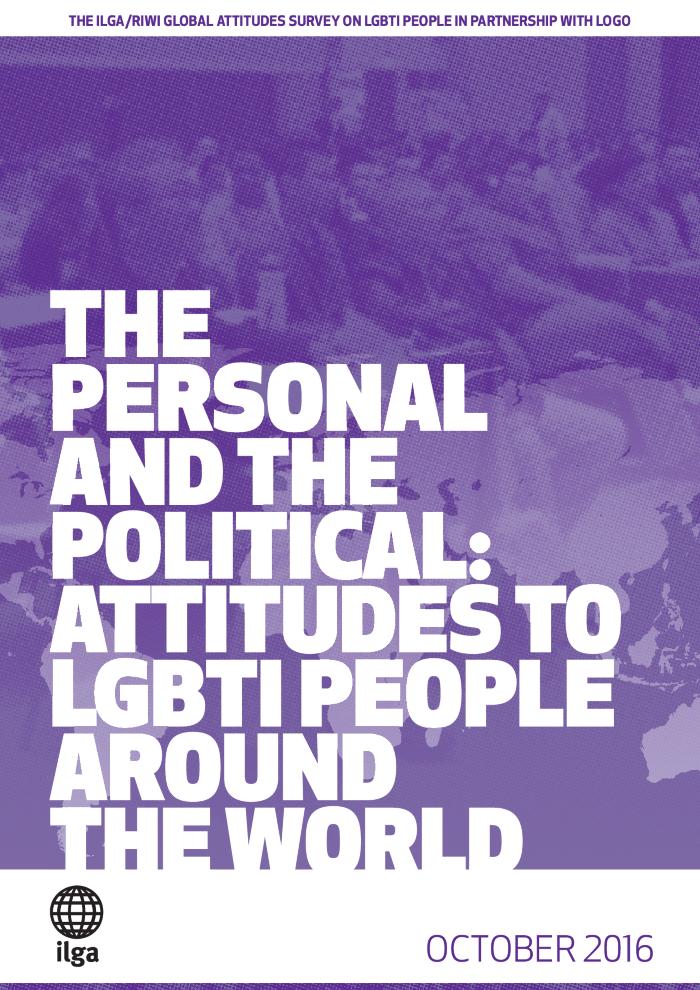 Gender balance on corporate boards : Europe is cracking the glass ceiling [Factsheet (July 2016)] (c:amaz:13851)
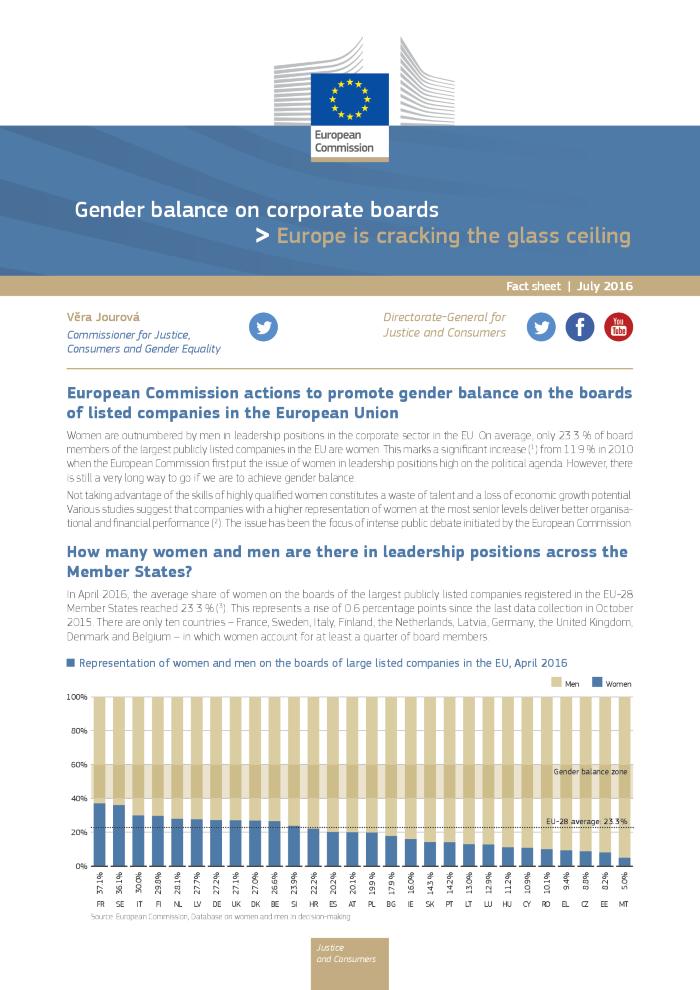 Women, business and the law 2016 : getting to equal (c:amaz:13849)
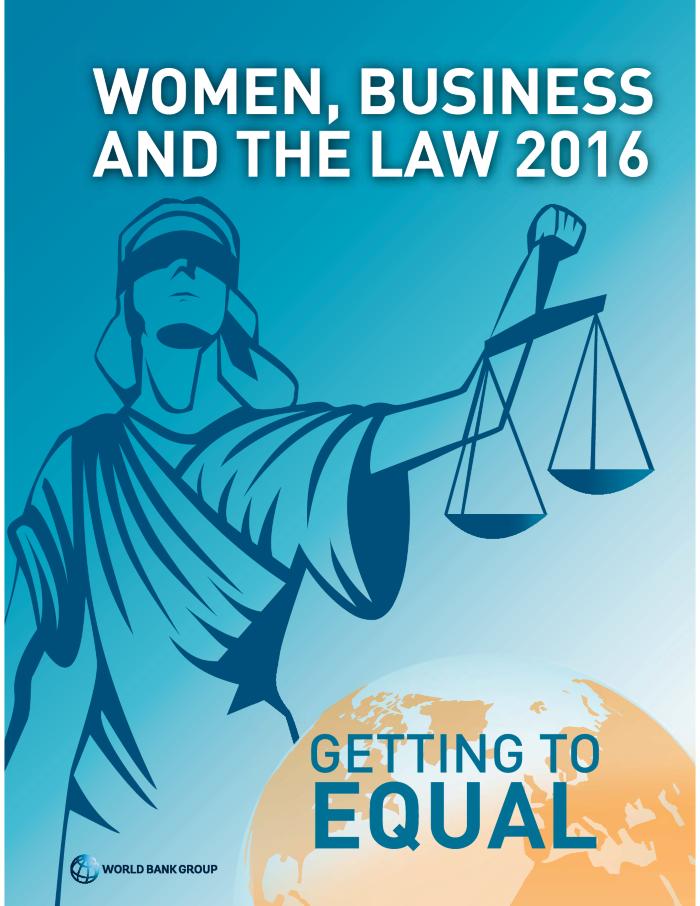 Women in financial services 2016 (c:amaz:13842)
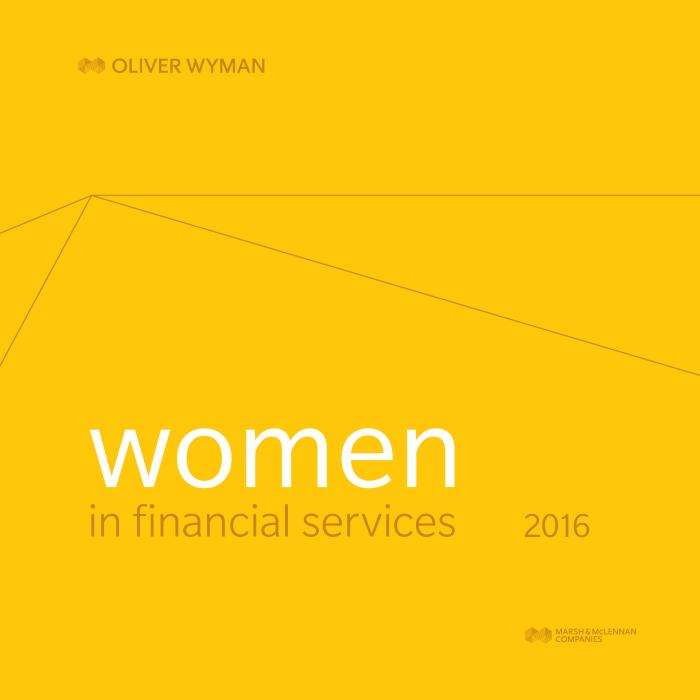 2015 Catalyst Census : Women and Men Board Directors (c:amaz:13838)
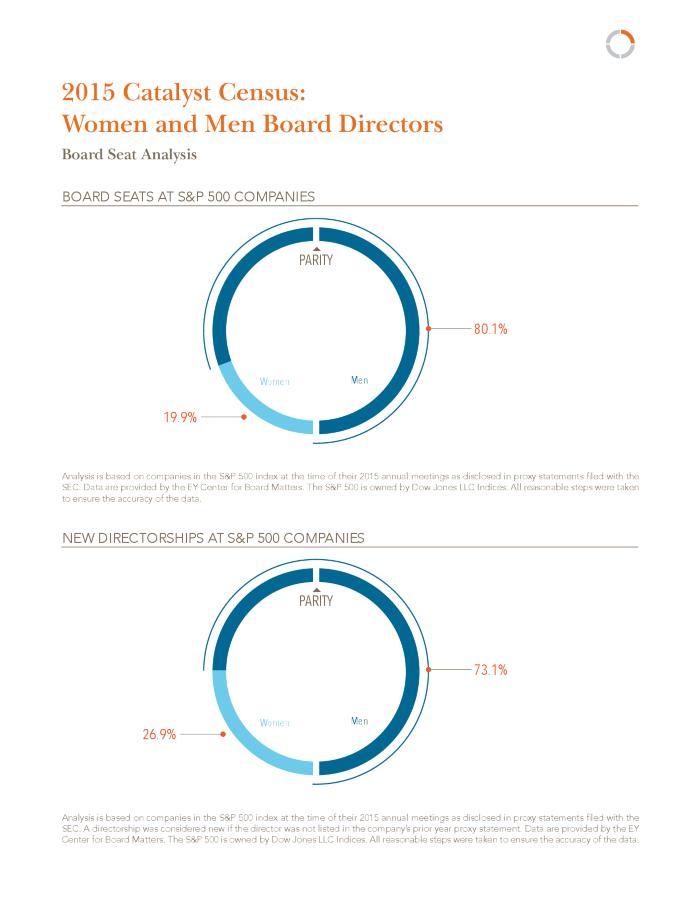 Racisme Game Over : Bevraging van vakbondsafgevaardigden en vakbondsvertegenwoordigers in Brussel : eindverslag (c:amaz:13817)
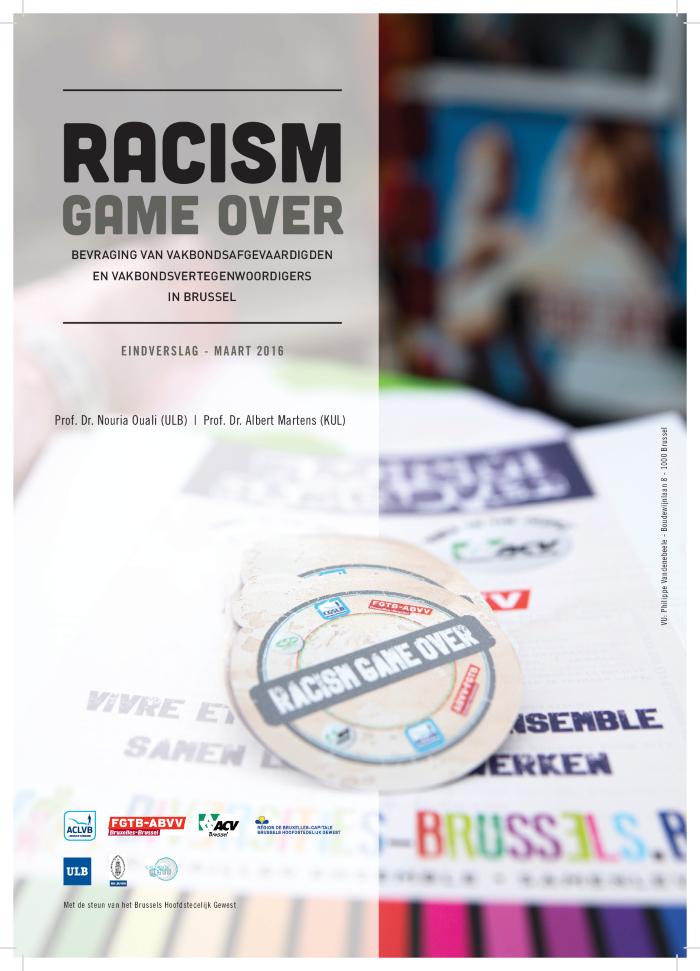 Racisme Game Over : résultats de l'enquête auprès des délégués et représentants syndicaux à Bruxelles [Rapport final] (c:amaz:13816)
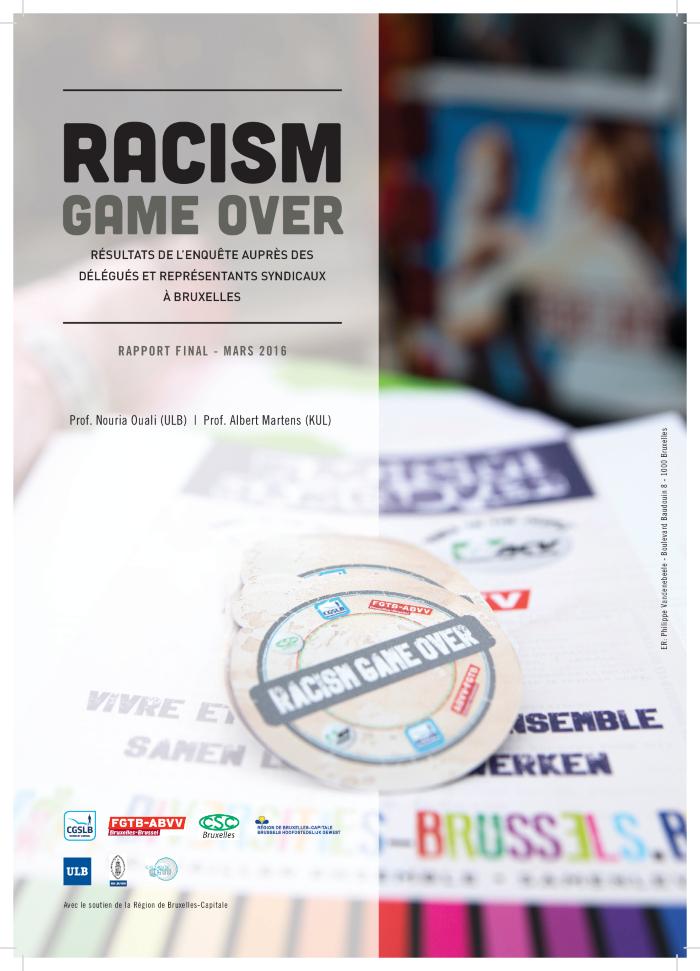 A comparative analysis of non-discrimination law in Europe 2015 (c:amaz:13815)
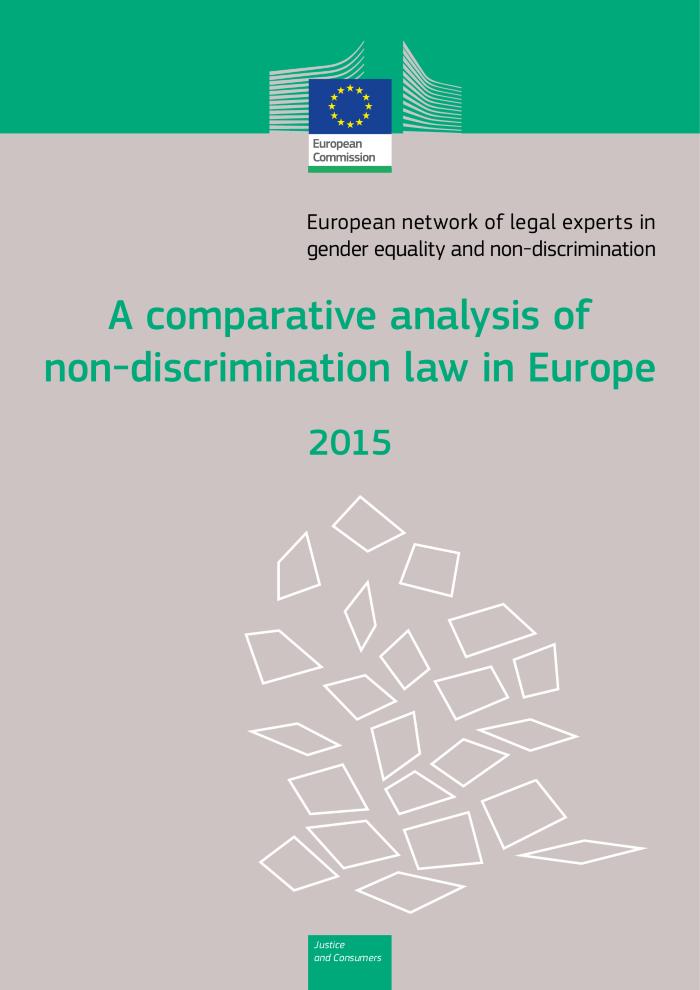 A comparative analysis of gender equality law in Europe 2015 (c:amaz:13814)
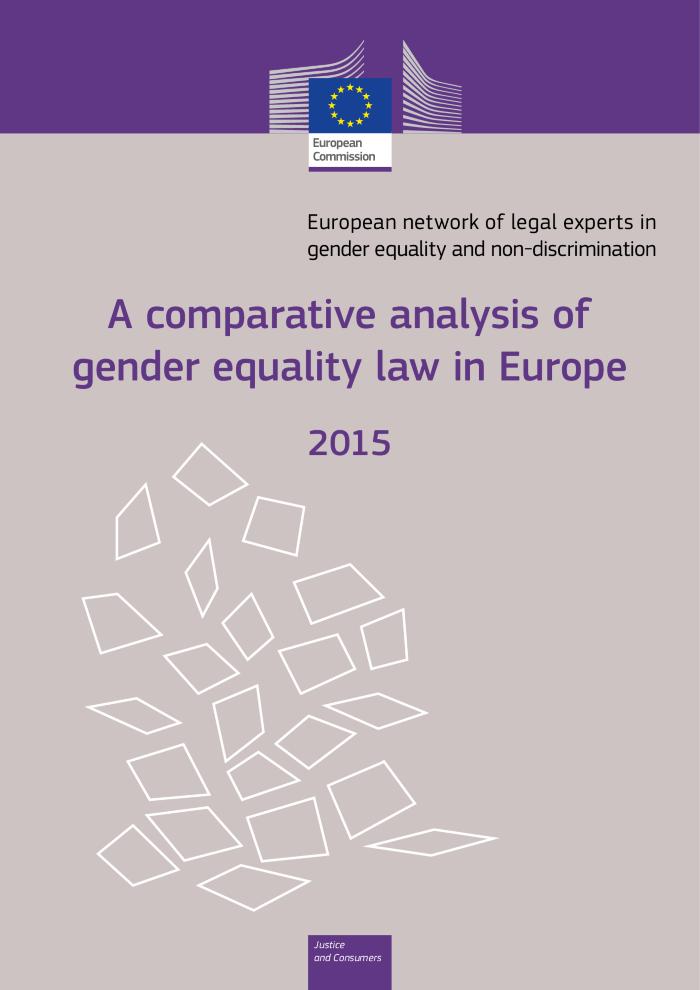 Women in management of small entreprises : co-inspiration between social and conventional enterprises to promote equal access to decision-making positions in six European countries. (Comparative study) (c:amaz:13813)
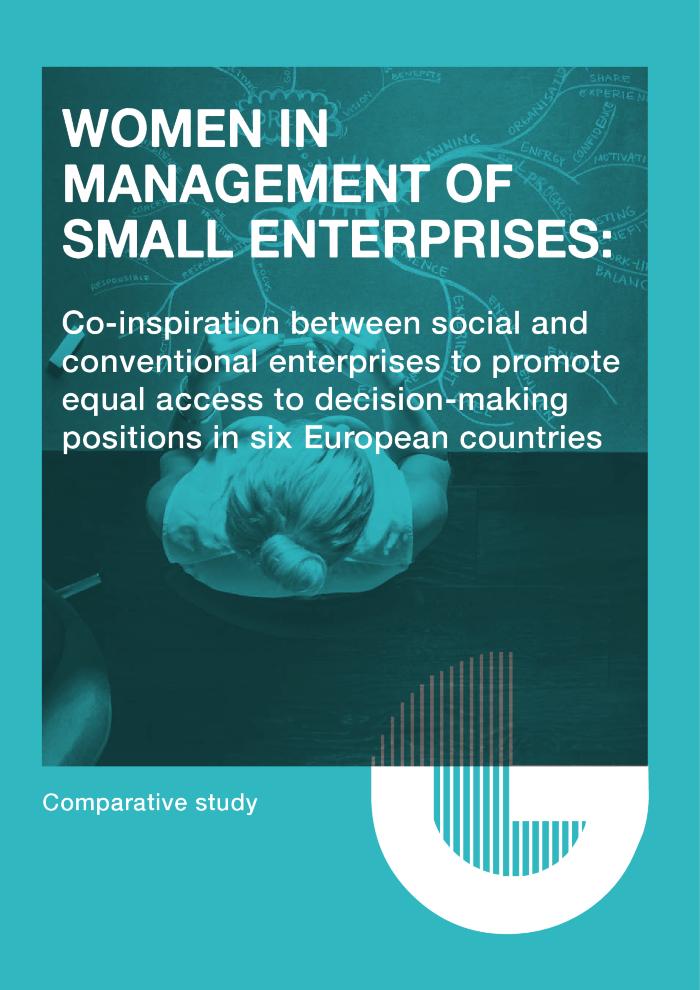 Les femmes dans le management des petites entreprises : co-inspiration entre des entreprises sociales et classiques en vue de promouvoir l'accès égalitaire aux postes décisionnels [Étude comparative] (c:amaz:13812)
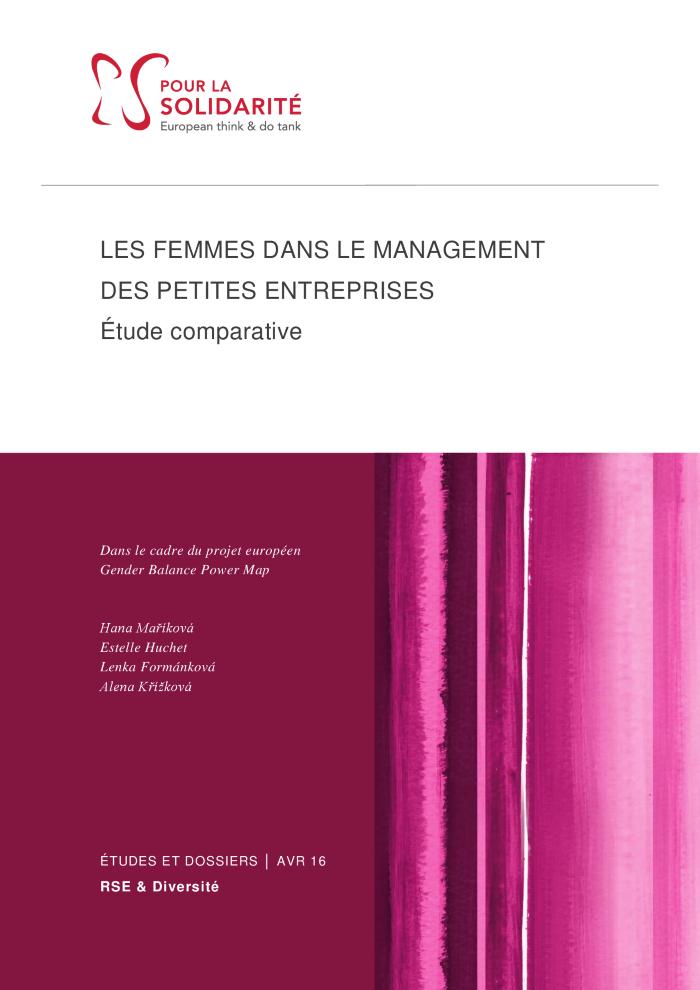 LGBTQ et discrimination professionnelle en Europe et aux États-Unis (c:amaz:13811)
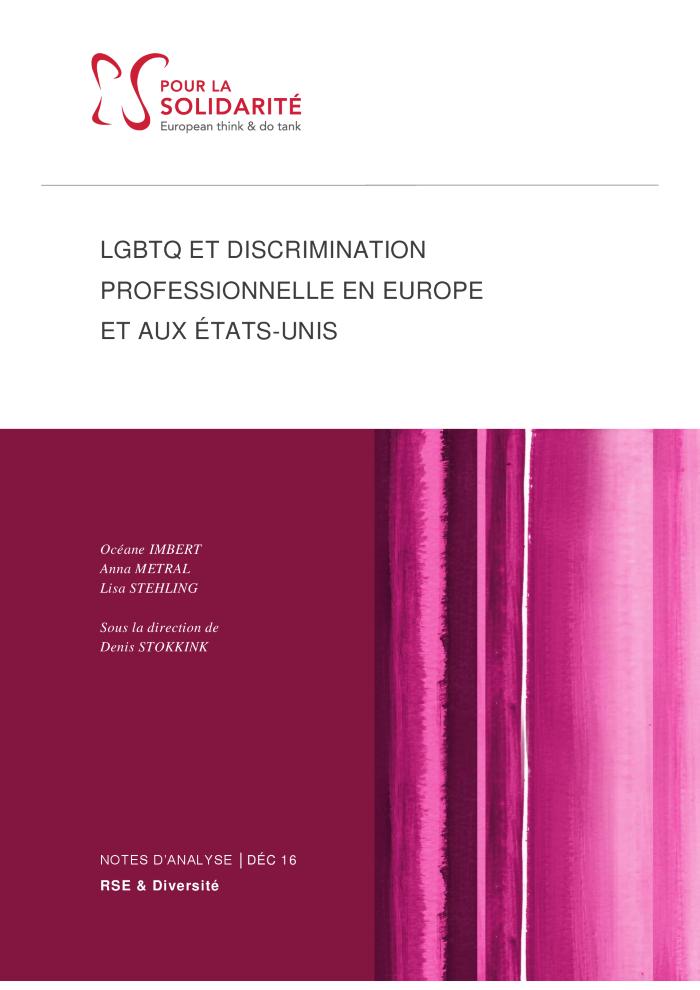 Rapport : L'emploi des femmes en situation de handicap (c:amaz:13806)
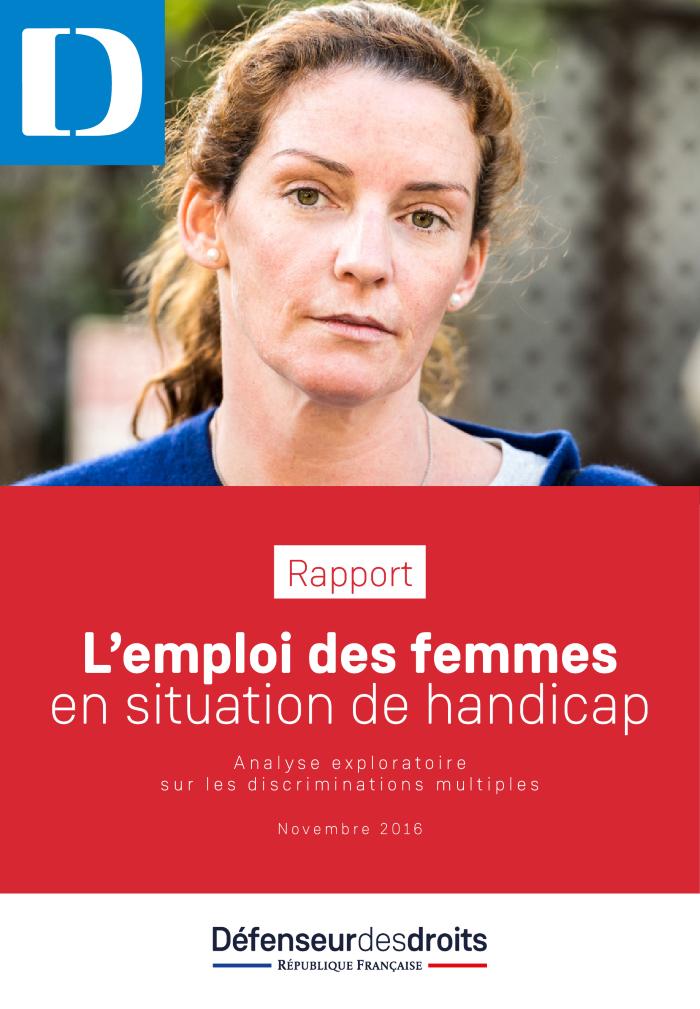 Study on gender-based violence in sport [Executive summary] (c:amaz:13803)
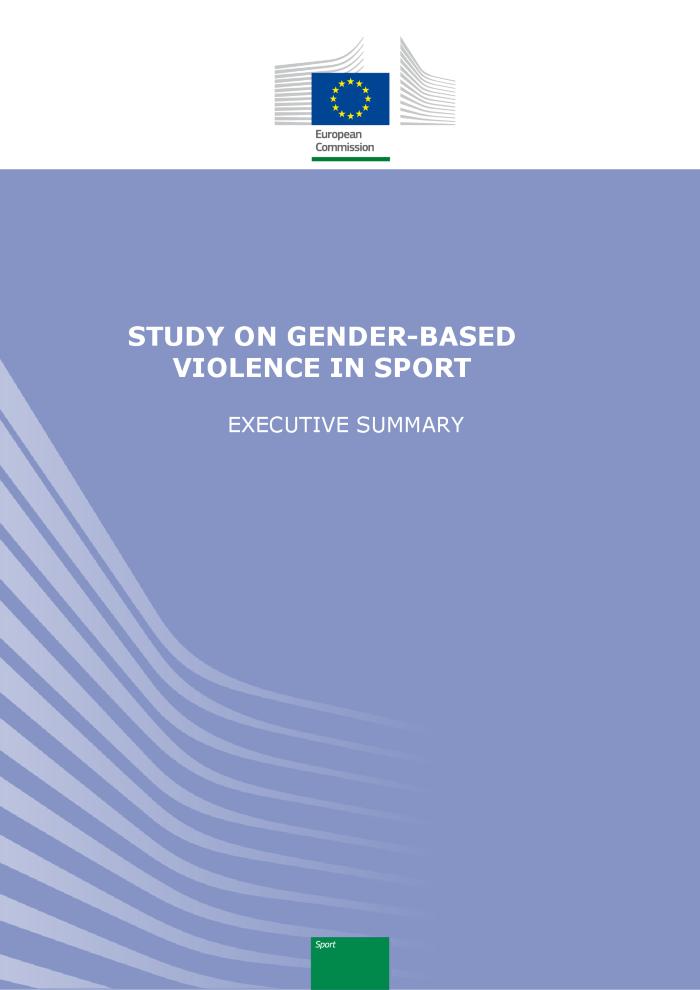 Étude sur les violences de genre dans le sport [Résumé analytique] (c:amaz:13801)
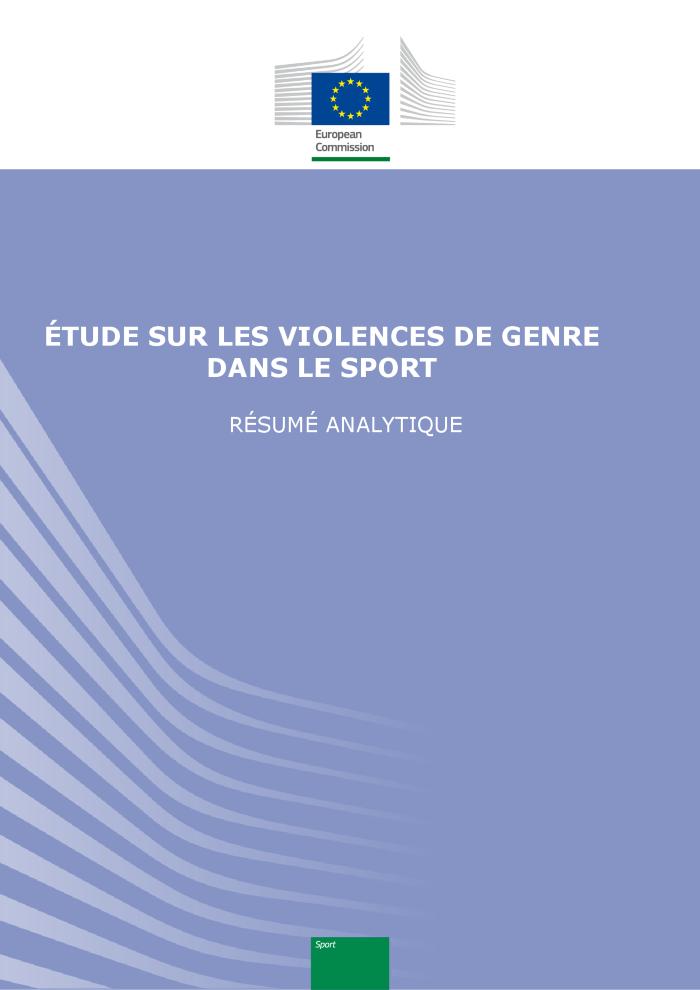 Miriam : empowerment de femmes en situation de monoparentalité au CPAS : Rapport final décembre 2016 (c:amaz:13795)
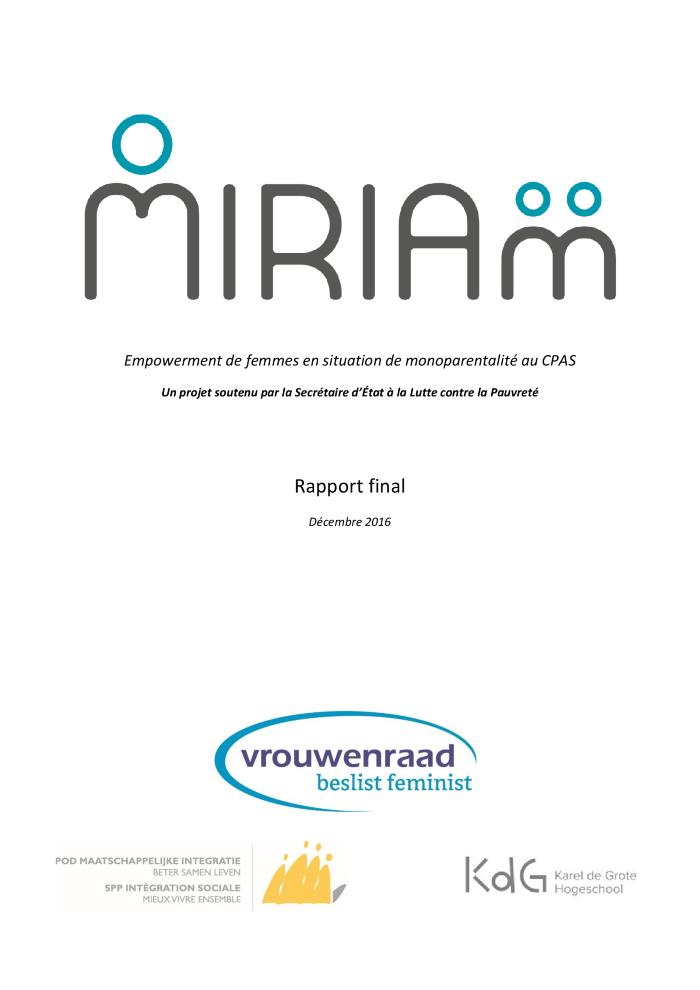 Miriam : un meilleur accompagnement pour les femmes monoparentales avec un revenu d'intégration sociale (c:amaz:13794)
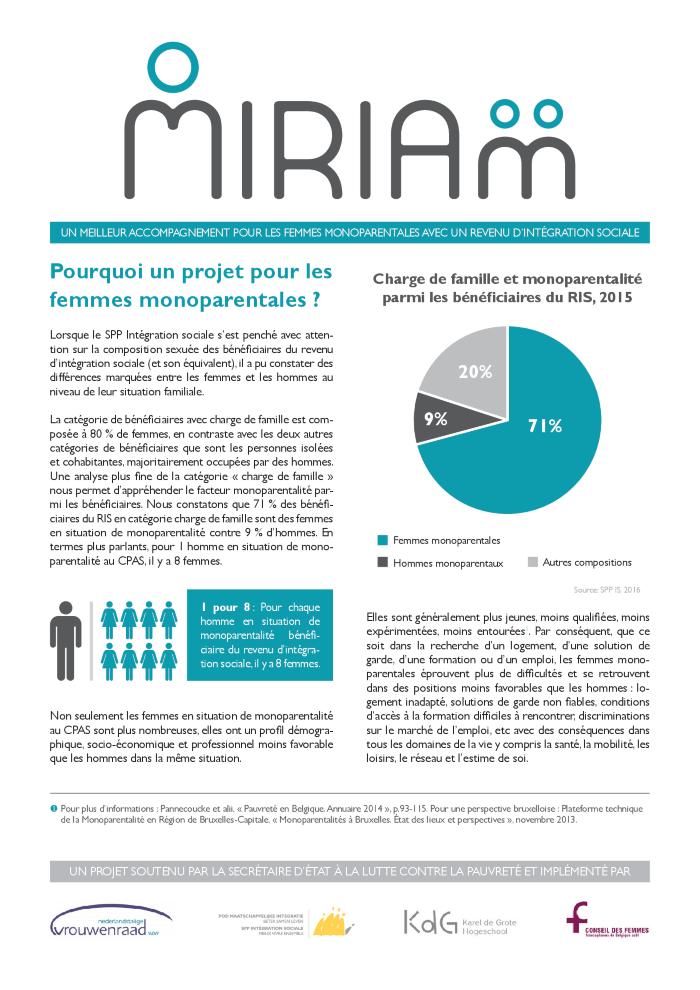 Fund for gender equality : annual report 2016 (c:amaz:13793)
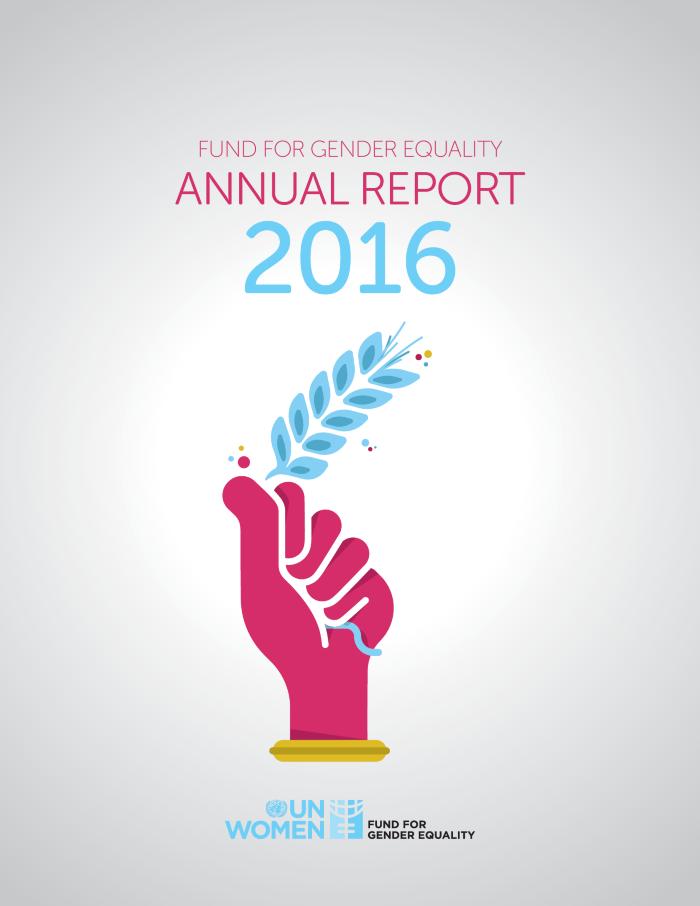 Gender-based violence : special Eurobarometer 449 : Belgium (c:amaz:13789)
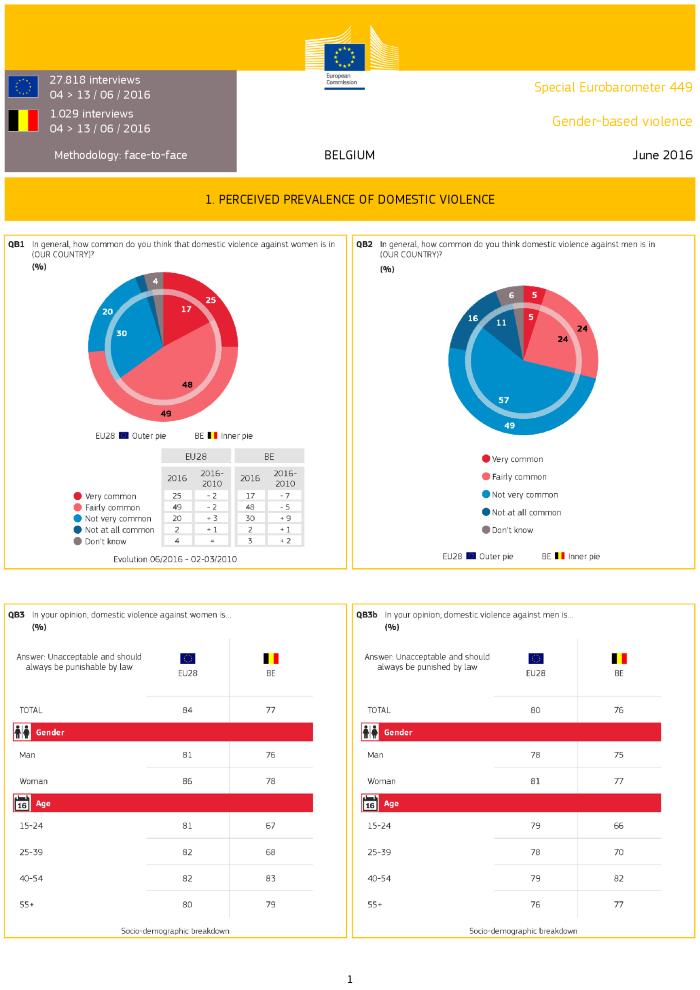 Gender-based violence : special Eurobarometer 449 : Latvia (c:amaz:13788)
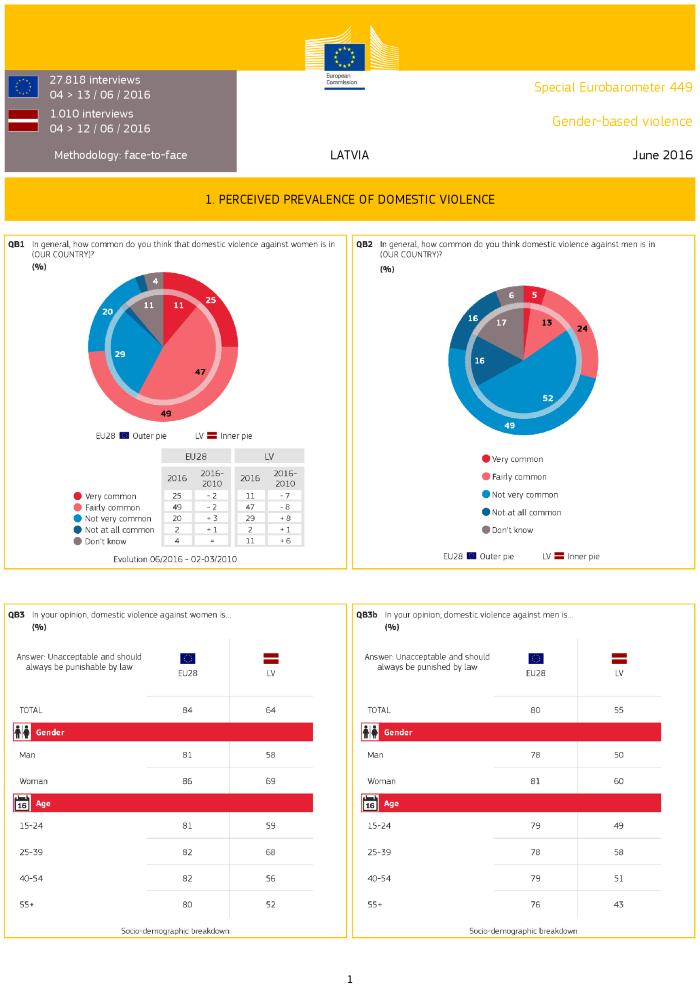 Allocations familiales : quels changements pour les parents ? (c:amaz:13780)
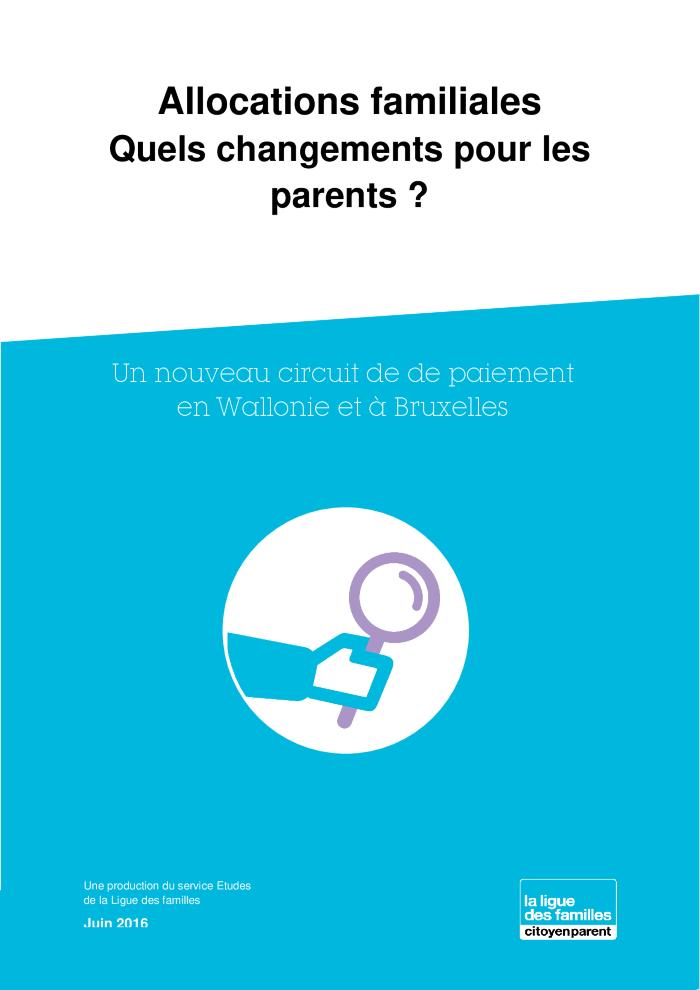 Déconstruisons les clichés en matière de sexualité (c:amaz:13775)
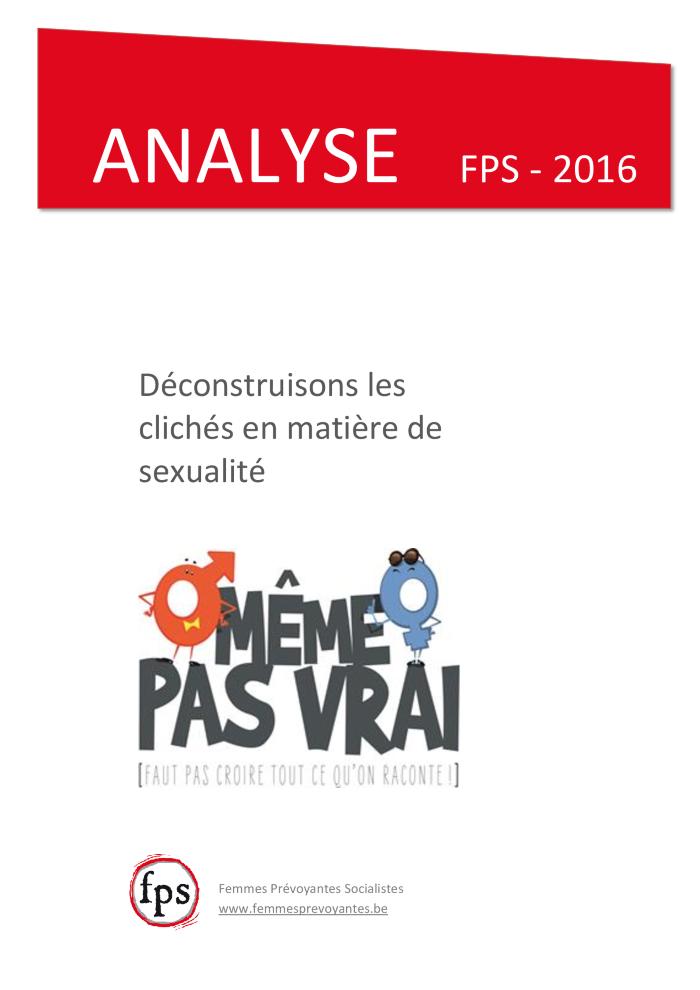 Les violences sexuelles relatives aux migrations et à l'exil (c:amaz:13774)
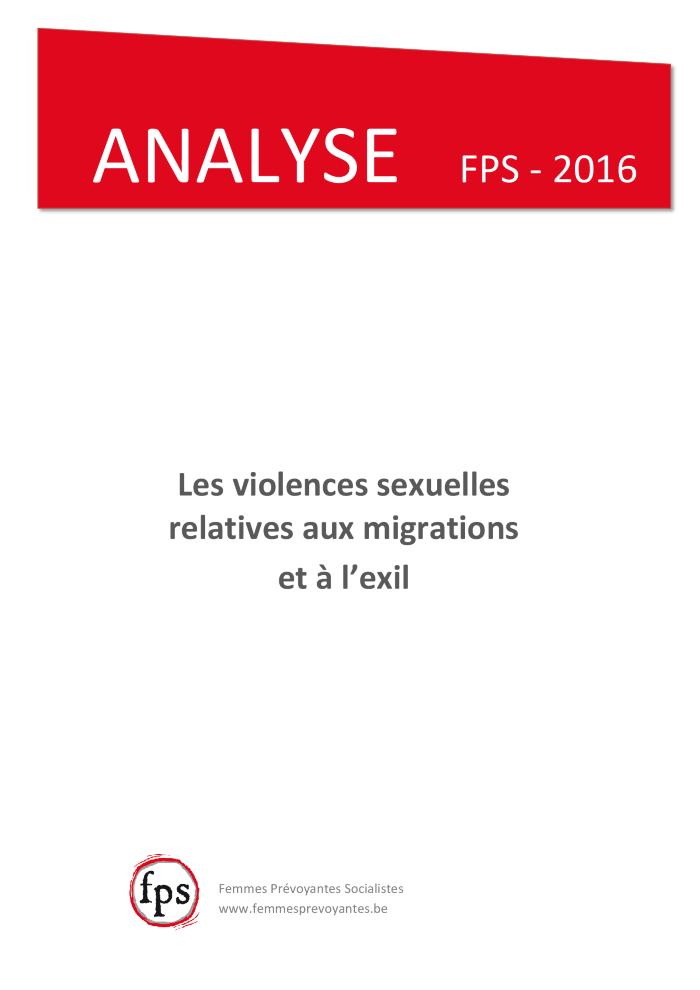 Le harcèlement sexuel au travail (c:amaz:13771)
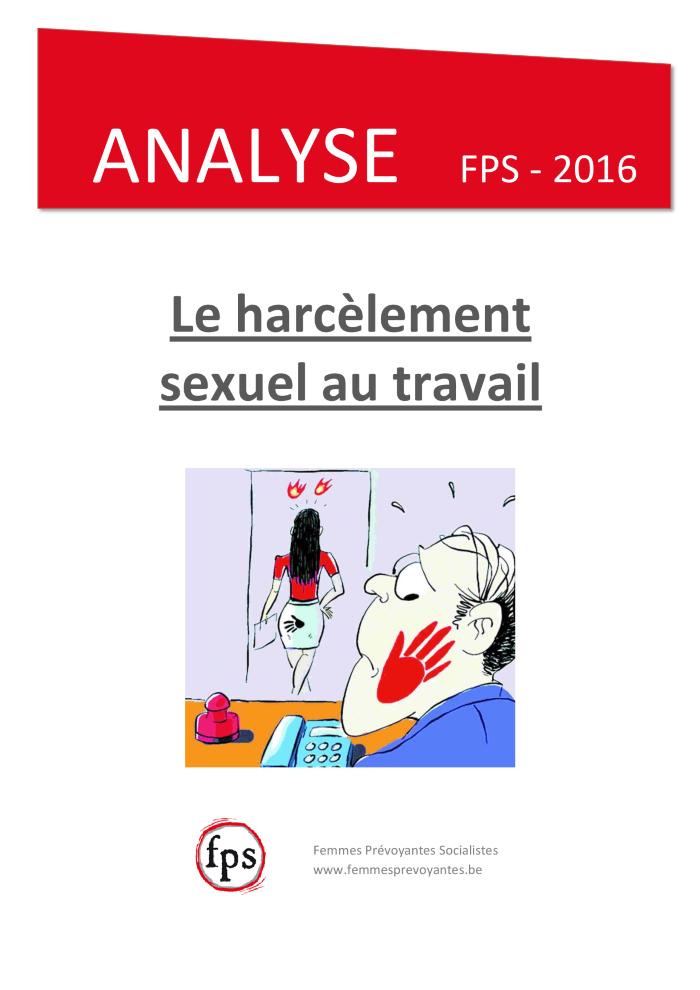 Femmes et hommes bientôt égaux face à la pension ? (c:amaz:13768)
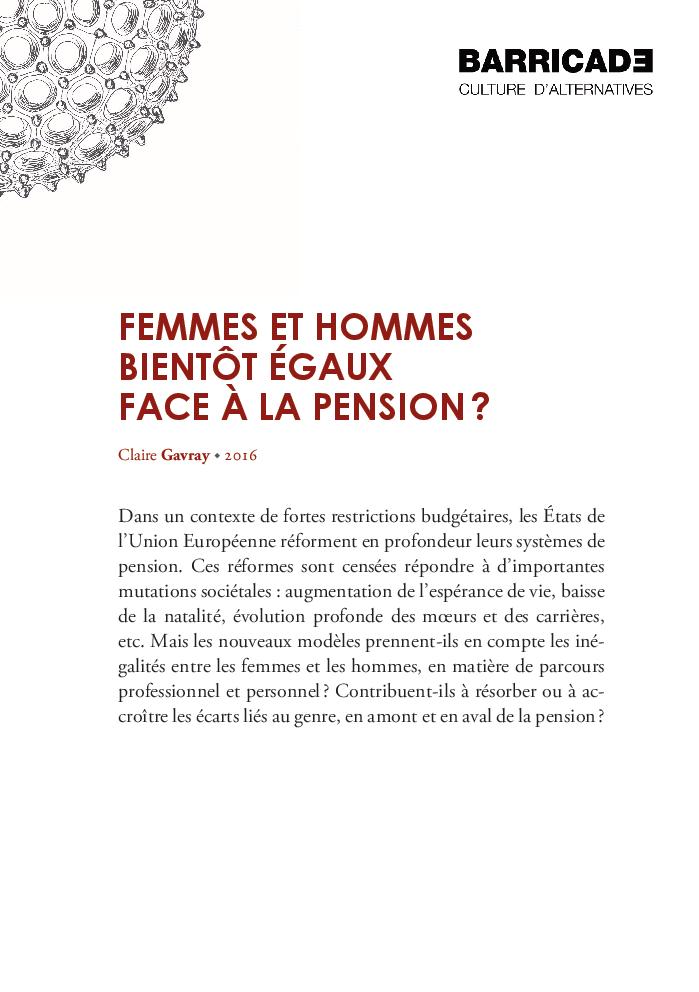 The Global Gender Gap : report 2016 (c:amaz:13762)
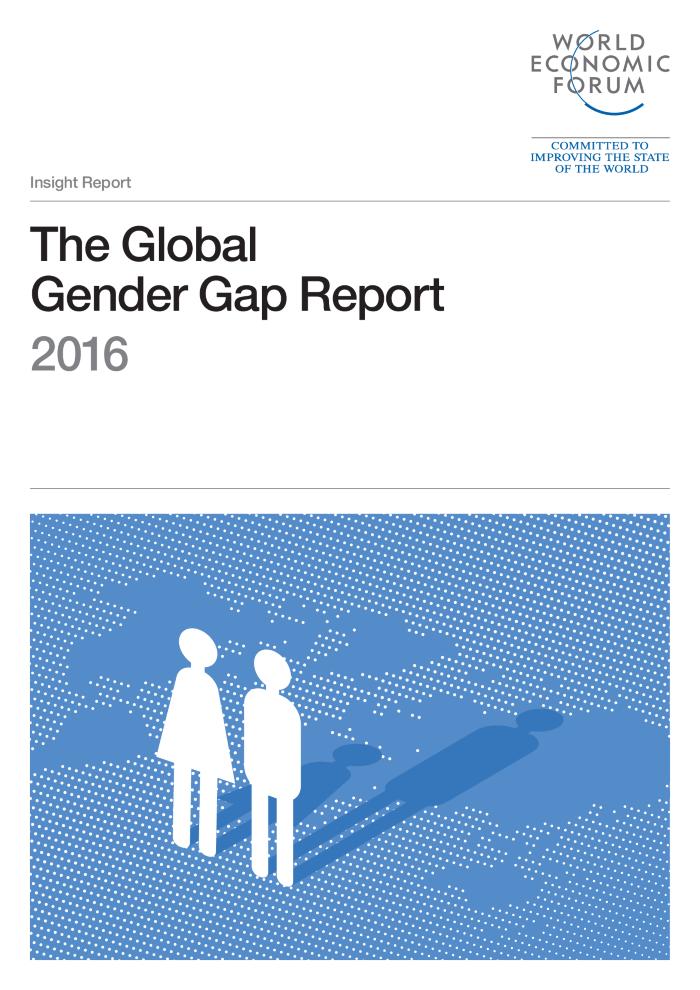 La Place des femmes dans l'espace public : seulement une question d'aménagement du territoire ? (c:amaz:13744)
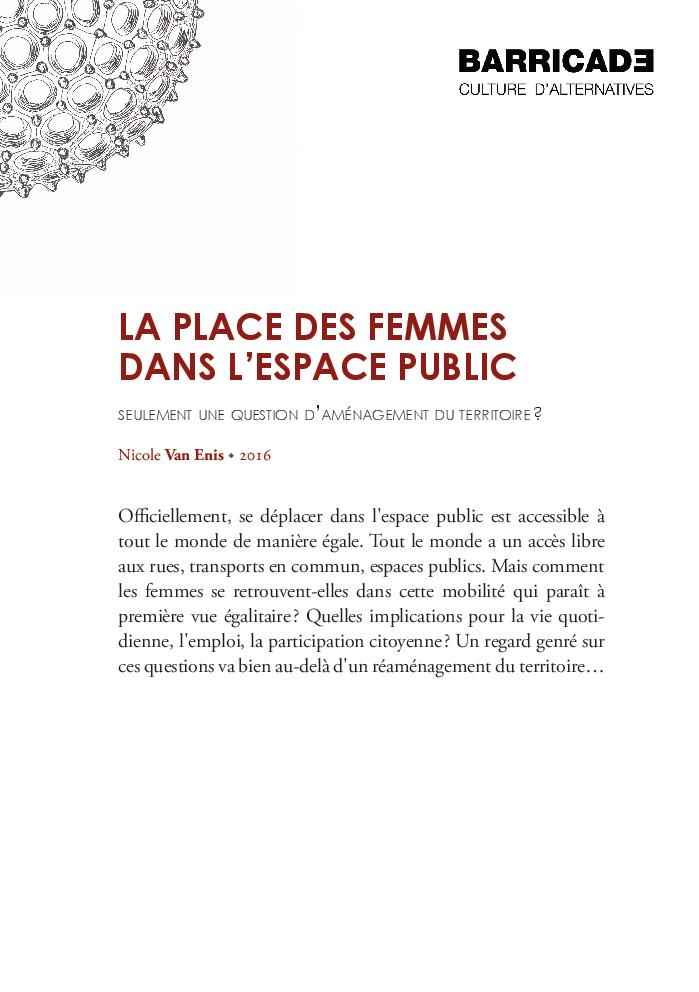 Les fractures numériques : comment réduire les inégalités ? (c:amaz:13738)
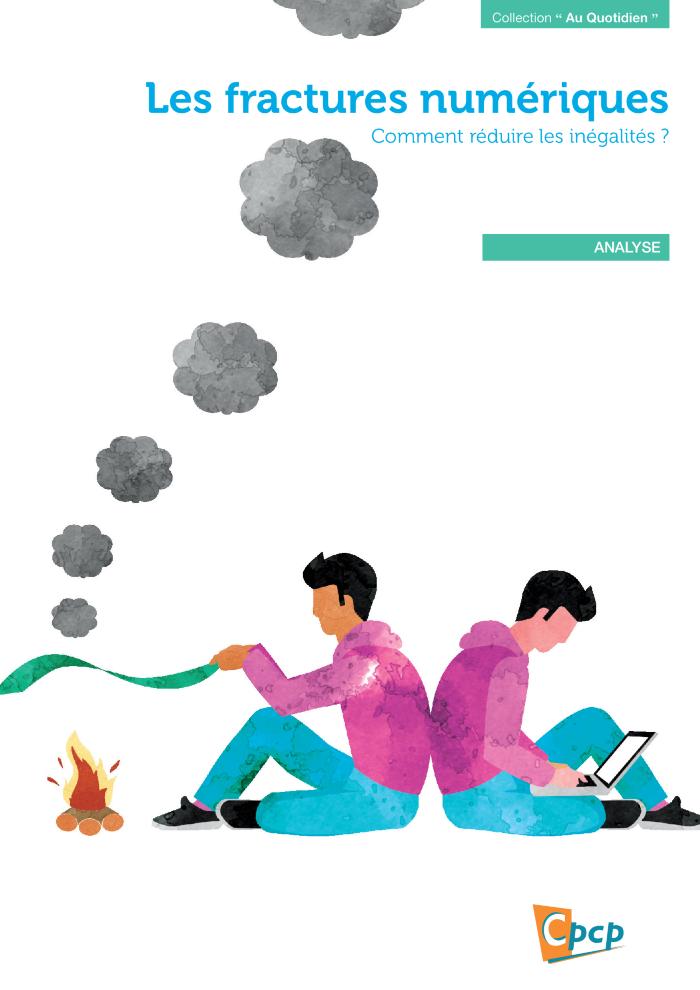 Alle mensen zijn gelijk, ook vrouwen : over gendergelijkheid in de professionele loopbaan. (c:amaz:13695)
Dit boek belicht de noodzaak van de gelijke behandeling van vrouwen en mannen in het professionele leven. Het gaat in op de diepgang van de ongelijke behandeling en op ieders onbewuste vooringenomenheid over het traditionele rollenpatroon. Volgens Dirk Van Gerven dient dit prehistorische beeld te wijzigen naar een gedeelde verantwoordelijkheid in het gezin en huishouden, om zo voor vrouwen en mannen gelijke kansen te creëren op het werk en doorheen hun loopbaan. Ook het belang van die gelijke behandeling voor de economie en het bedrijfsleven komt aan bod, evenals een aantal voorstellen om ze te bewerkstelligen. Dirk Van Gerven is advocaat aan de balies van Brussel en New York. Hij werkt als vennoot in het advocatenkantoor NautaDutilh te Brussel en is er onder meer lid van de commissie Diversiteit. Daarnaast is hij nog voorzitter van de raad van toezicht van de FSMA en vicevoorzitter van Cepani, het Belgisch Centrum voor Arbitrage en Mediatie. Van 2010 tot 2012 was hij stafhouder van de Nederlandse Orde van Advocaten bij de balie te Brussel. In die functie richtte hij in de Orde ook een commissie Diversiteit op.
Where are the women directors in European films? : Gender equality report on female directors (2006-2013) (c:amaz:13693)
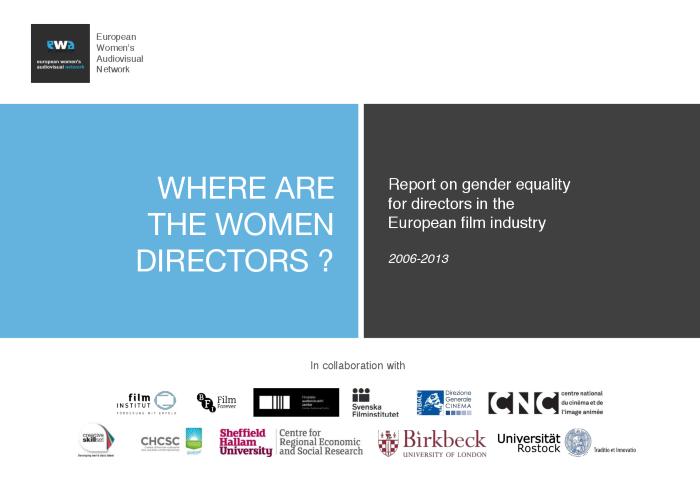 This report is the culmination of a two-year process and brings together comparative research from seven European countries: Austria, Croatia, France, Germany, Italy, Sweden and the United Kingdom. It is a response by the European Women's Audiovisual Network (EWA) to growing concern worldwide about the marginalisation of female directors in our film culture and aims to provide the evidence to inform policy change at national and European level. More information on: https://www.ewawomen.com/gender-inequality-in-the-film-industry-2/ [Consultation: 10/1/2019]
Dossier combinatie betaalde en onbetaalde arbeid (c:amaz:13679)
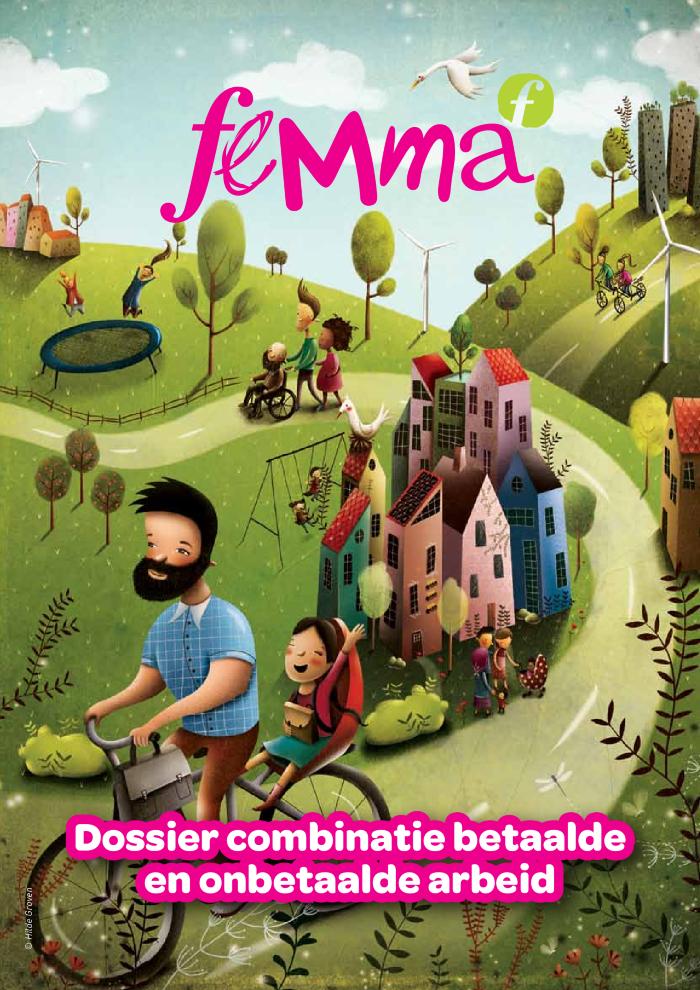 Mobility and sustainability in terms of gender perspective in metropolitan areas [Conclusions of the workshop, Barcelona, 6 July 2016] (c:amaz:13664)
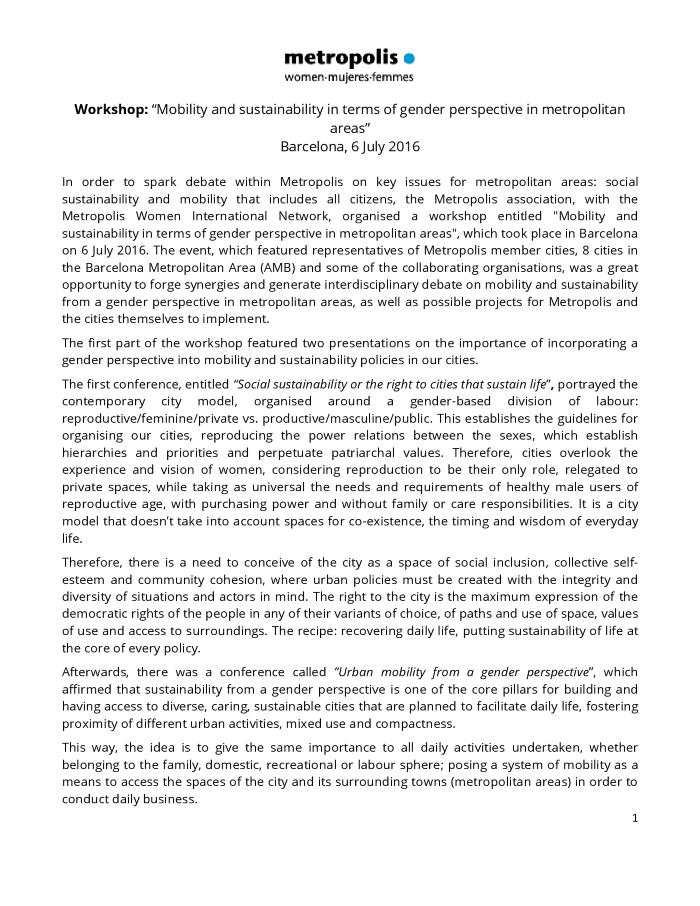 Genre et espace public: guide référentiel: les questions à se poser et les indicateurs pertinents à construire pour un environnement urbain égalitaire. (c:amaz:13663)
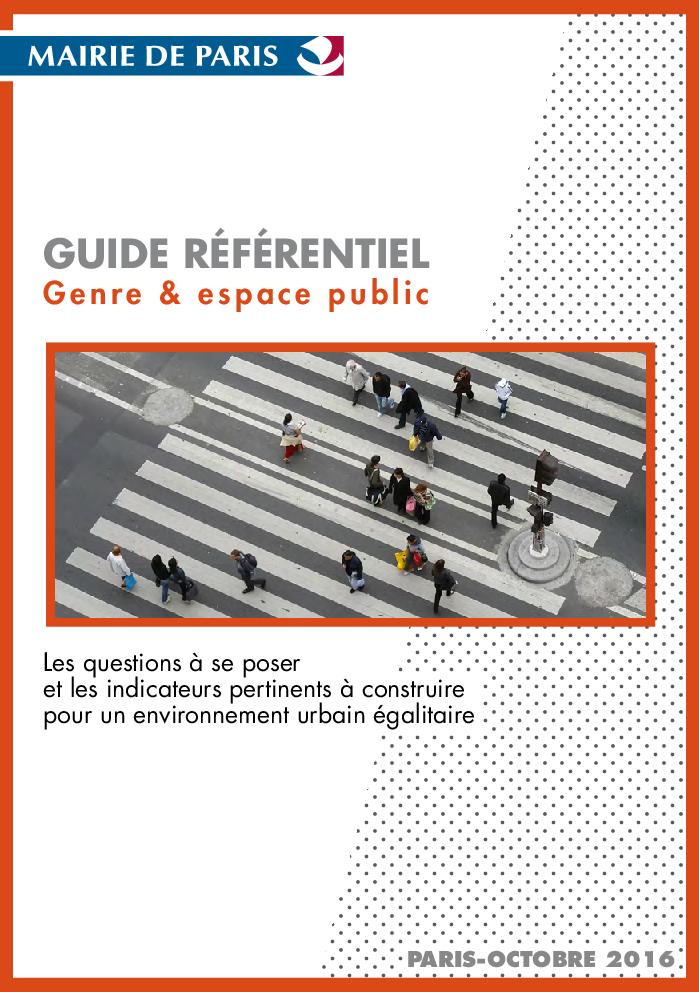 Genre et espace public [Les actes de la journée du 13 octobre 2015] (c:amaz:13662)
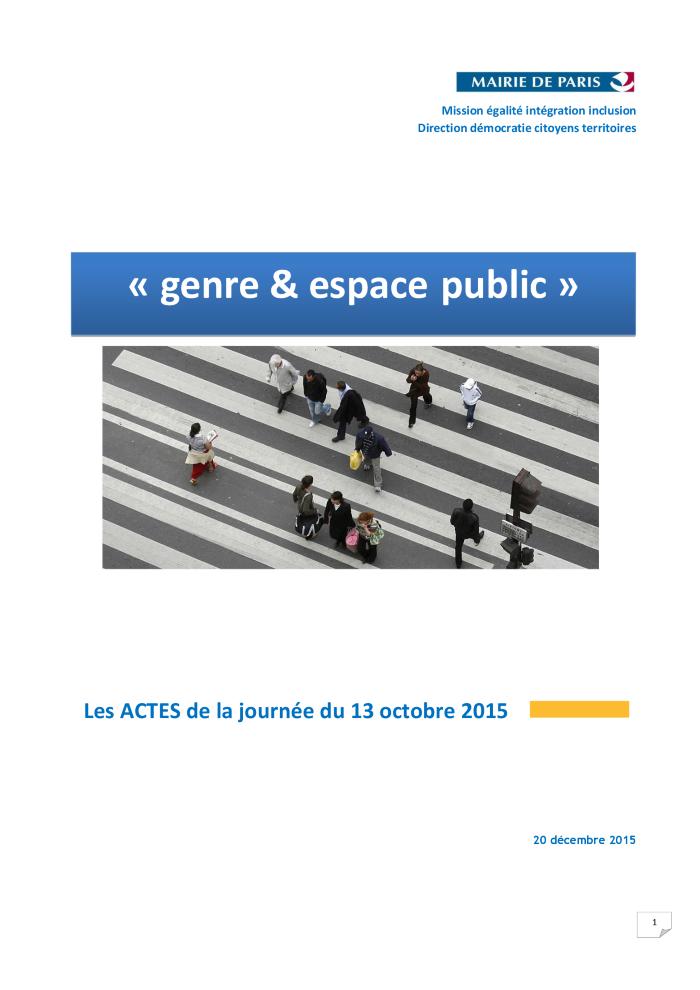 Big Cities and Women: The Importance of Gender Mainstreaming in Local Policies (c:amaz:13661)
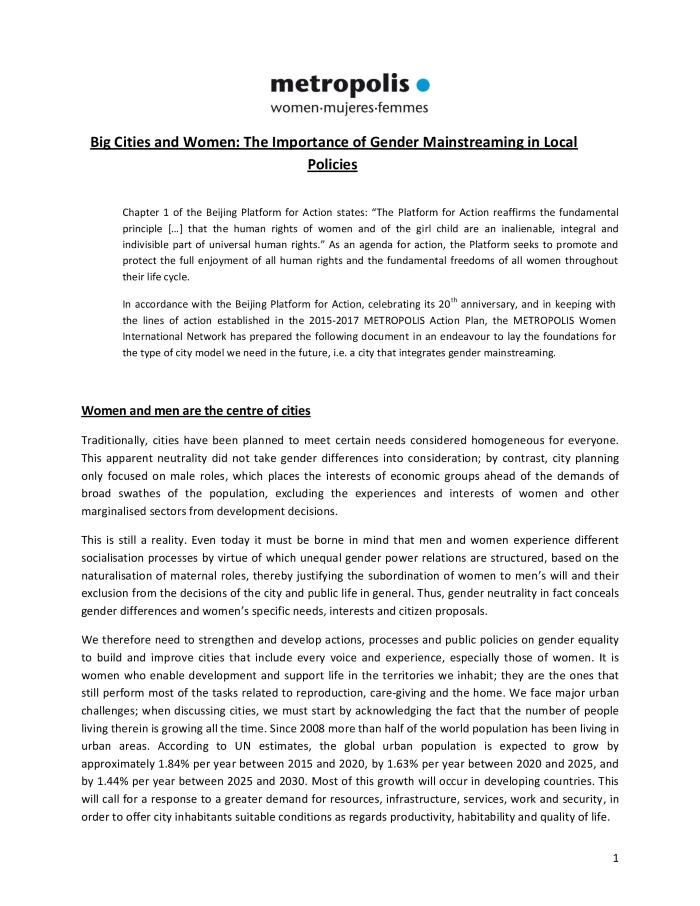 Advies Gelijkekansen- en diversiteitsbeleid Vlaamse overheid (c:amaz:13659)
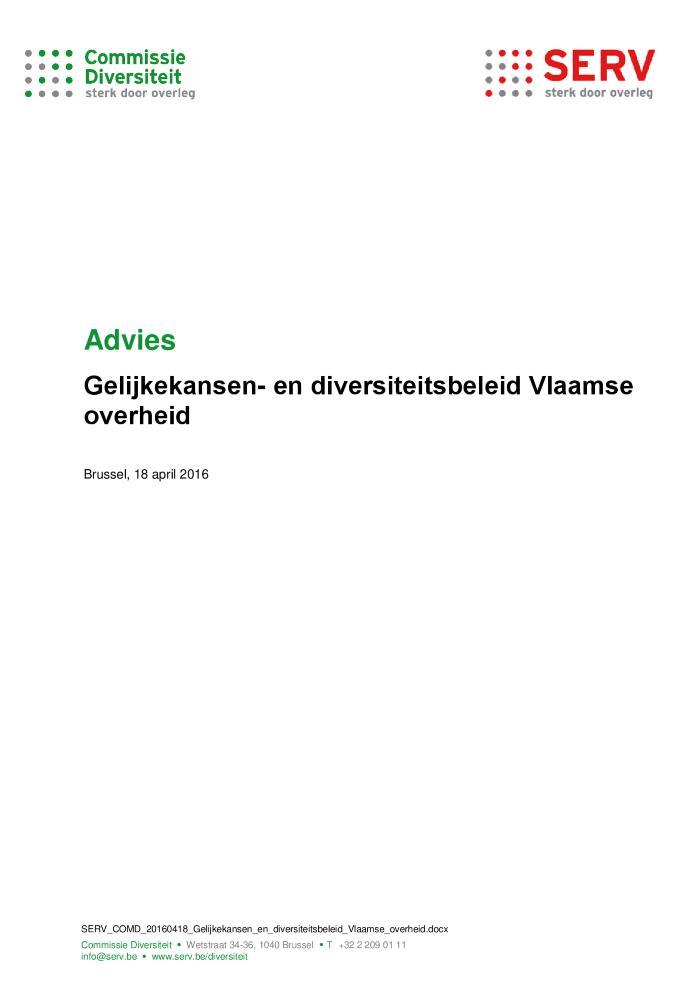 Myriatics 6 : La migration a-t-elle un genre? (c:amaz:13627)
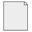 Ce sixième Myriatics met l'accent sue les différences en matière de genre dans les migrations, et tente de dresser un tableau général sur cette question à travers quelques chiffres clés.
Myriatics 6 : Is migratie gendergerelateerd? (c:amaz:13626)
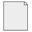 Deze zesde Myriatics focust op een aantal genderverschillen op het gebied van migratie en kadert ze aan de hand van sleutelcijfers.
La protection des femmes migrantes victimes de violences conjugales (c:amaz:13589)
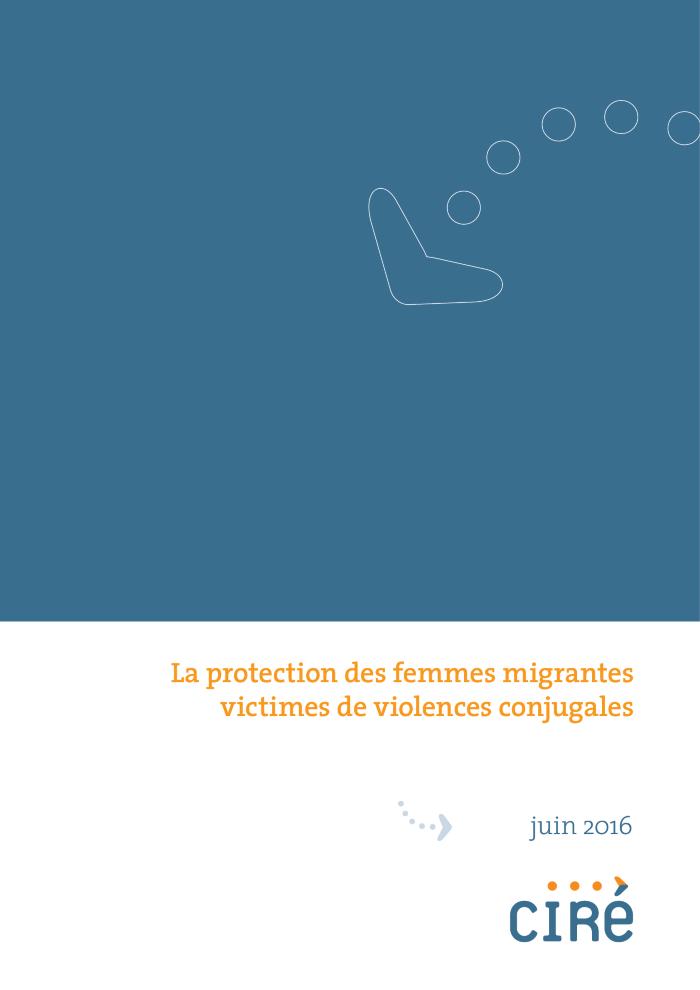 Cette analyse du CIRÉ présente les difficultés que rencontrent les femmes migrantes victimes de violences conjugales. Sur base de ces constats de terrain, le CIRÉ propose les recommandations qui permettraient de leur éviter de se retrouver victimes d'une double violence, une violence conjugale doublée d'une violence administrative.
Feminisme nu voor morgen: 45ste Vrouwendag (c:amaz:13576)
Feminisme nu voor morgen: beleidsaanbevelingen Vrouwendag Antwerpen 2016 (c:amaz:13575)
/docstore/4851fd/601.pdf
Derrière l'écran : où sont les femmes ? La place des femmes dans l'industrie cinématographique en Belgique francophone (c:amaz:13563)
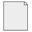 Derrière l'écran : où sont les femmes ? Les femmes dans l'industrie cinématographique en Fédération Wallonie-Bruxelles (c:amaz:13562)
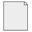 Identité de genre et discrimination : la culture n'est pas épargnée (c:amaz:13559)
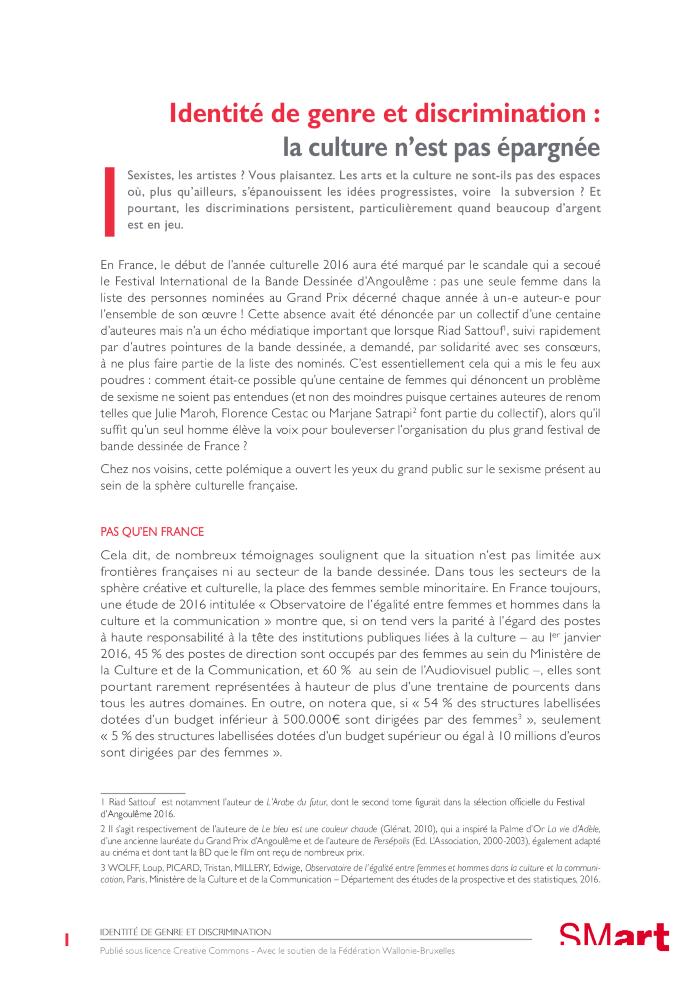 Gender Mainstreaming : guide d'implantation au sein des communes (c:amaz:13556)
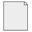 Les politiques temporelles : caractéristiques, opportunités et impact des politiques temporelles au niveau local [Actes du colloque du 29 octobre 2015 à Charleroi] (c:amaz:13555)
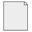 Les politiques temporelles : un outil de conciliation vie privée/vie professionnelle [Rapport de recherche pour le projet « Alter Égales » du Ministère des Droits des femmes de la Fédération Wallonie-Bruxelles] (c:amaz:13554)
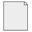 Les politiques temporelles : un vecteur de l'égalité femmes/hommes et un outil de renouvellement de l'action publique centré sur la qualité de vie des citoyen·ne·s (c:amaz:13553)
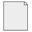 Femmes artistes : les peintresses en Belgique (1880-1914) [Dossier pédagogique] (c:amaz:13544)
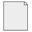 Masculinités et cybersexualité (c:amaz:13538)
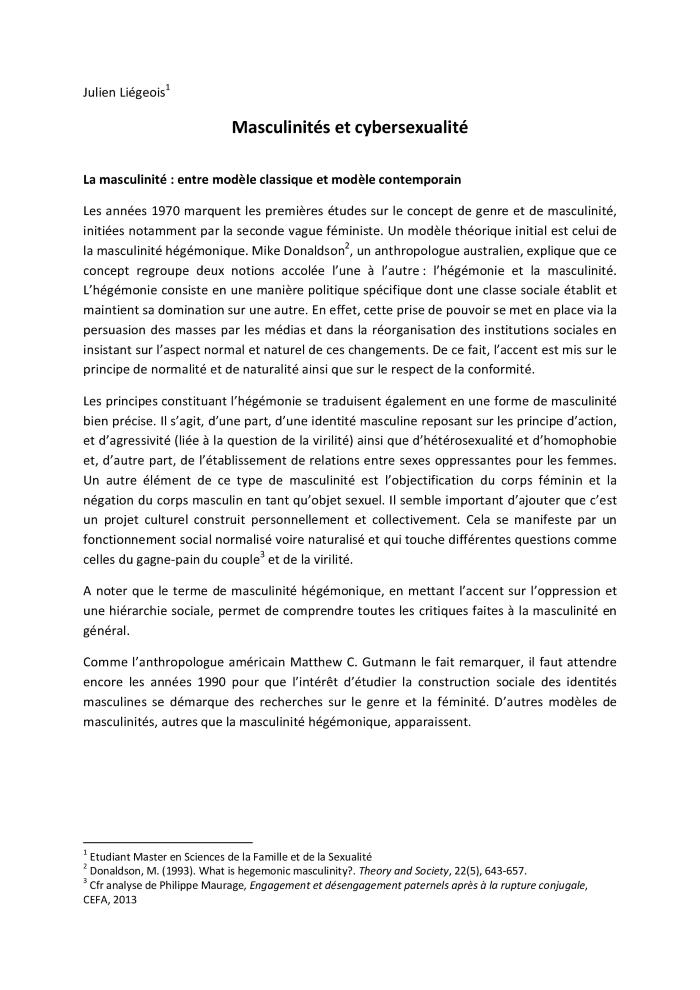 Le Care et son impact sur la santé des femmes (c:amaz:13537)
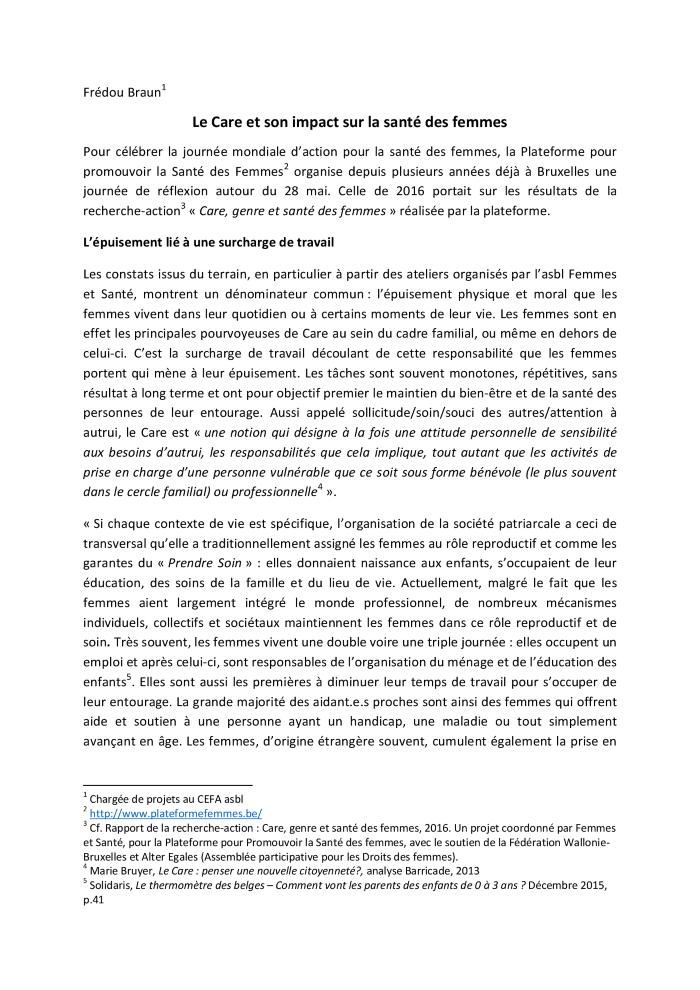 Le Care à travers les générations (c:amaz:13536)
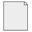 Care et genre : un bon ménage ? (c:amaz:13535)
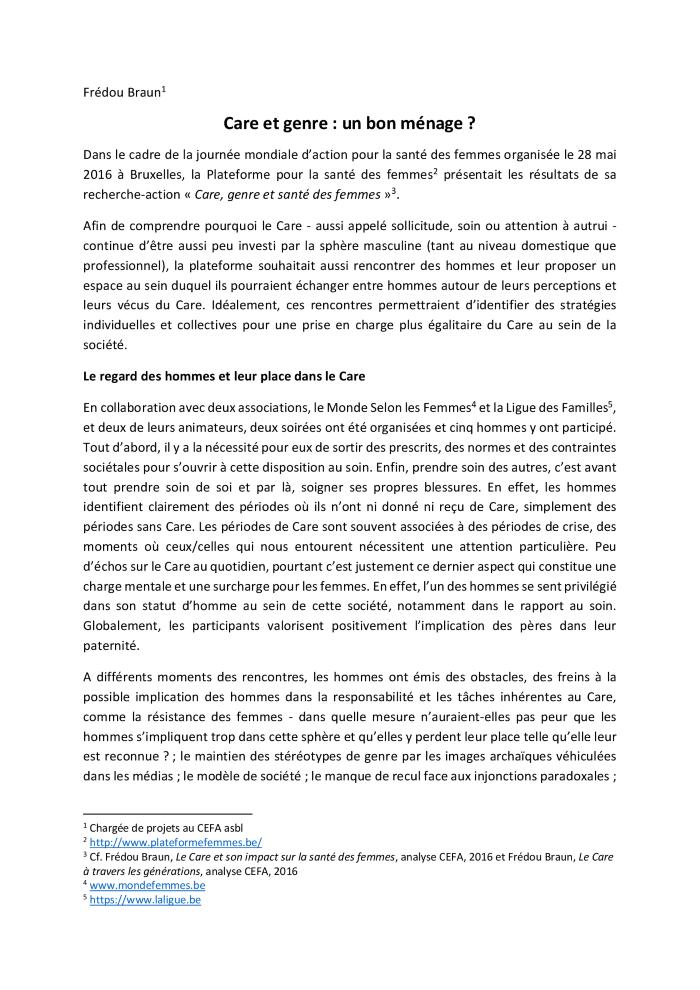 Les habitats collectifs engendrent-ils d'autres manières de répartir le Care ? (c:amaz:13534)
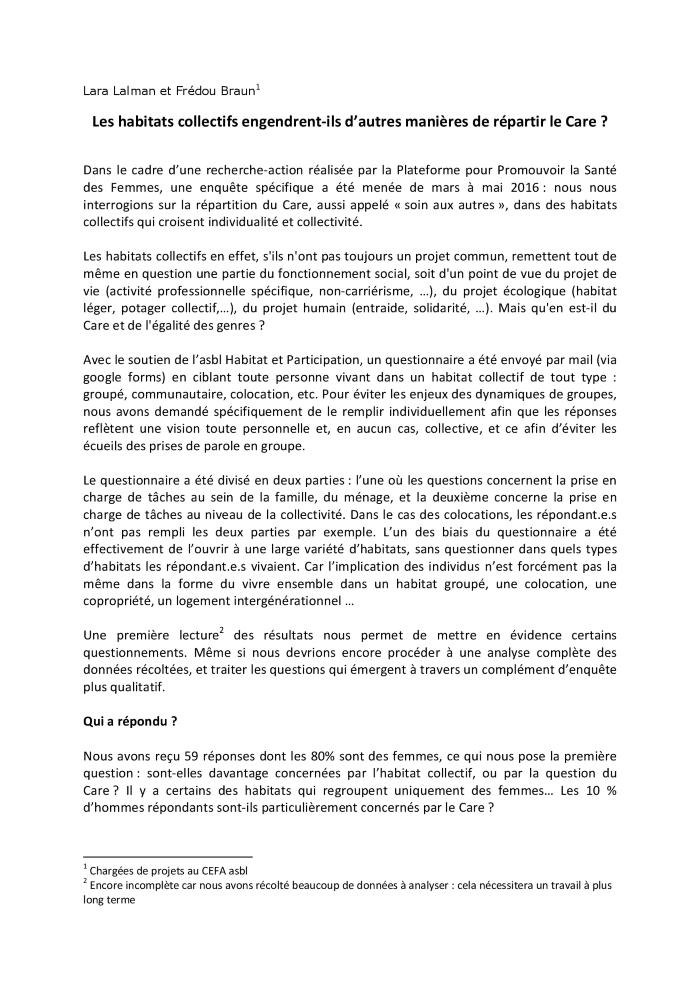 Cent ans de féminisme arabe (c:amaz:13533)
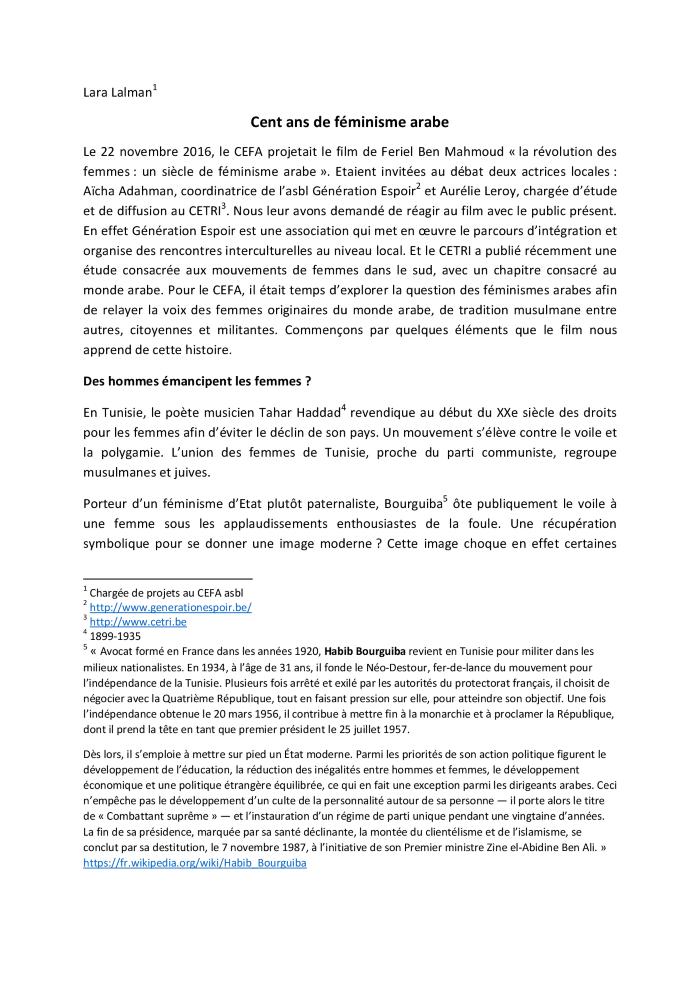 Le féminicide en Amérique latine et en Europe : même combat ! (c:amaz:13532)
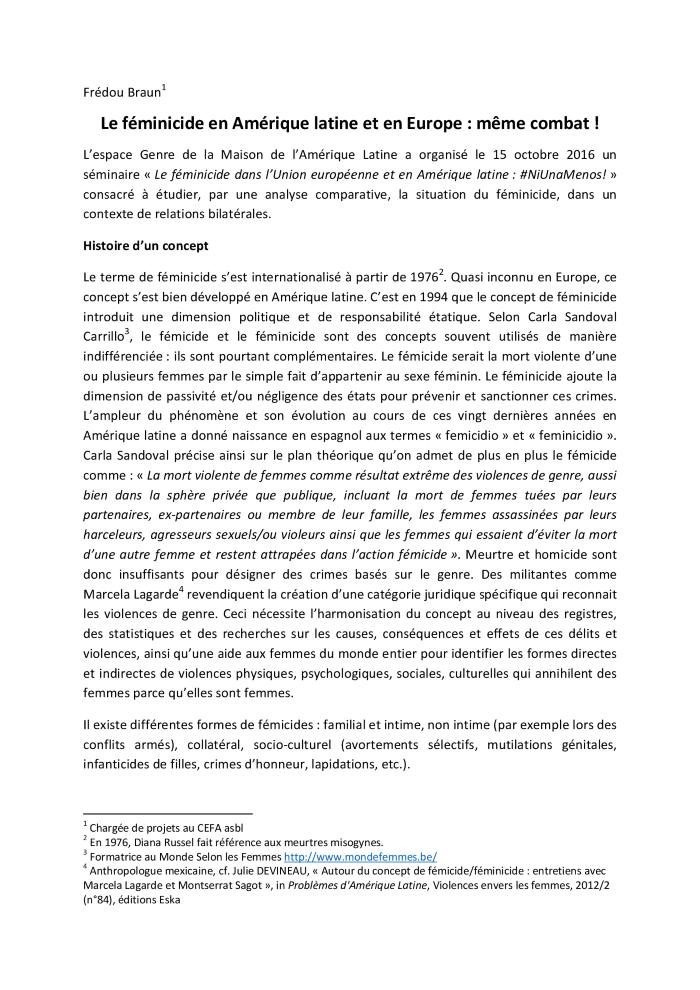 Quelles réponses collectives face aux féminicides ? (c:amaz:13531)
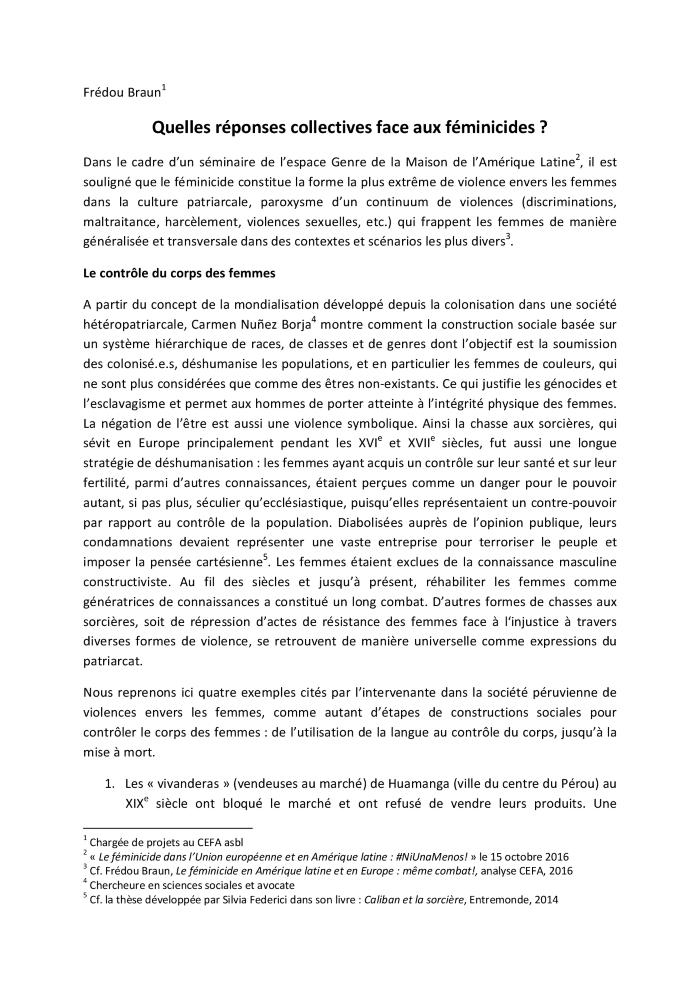 Et si nous faisions le choix d'apprendre autrement ? (c:amaz:13530)
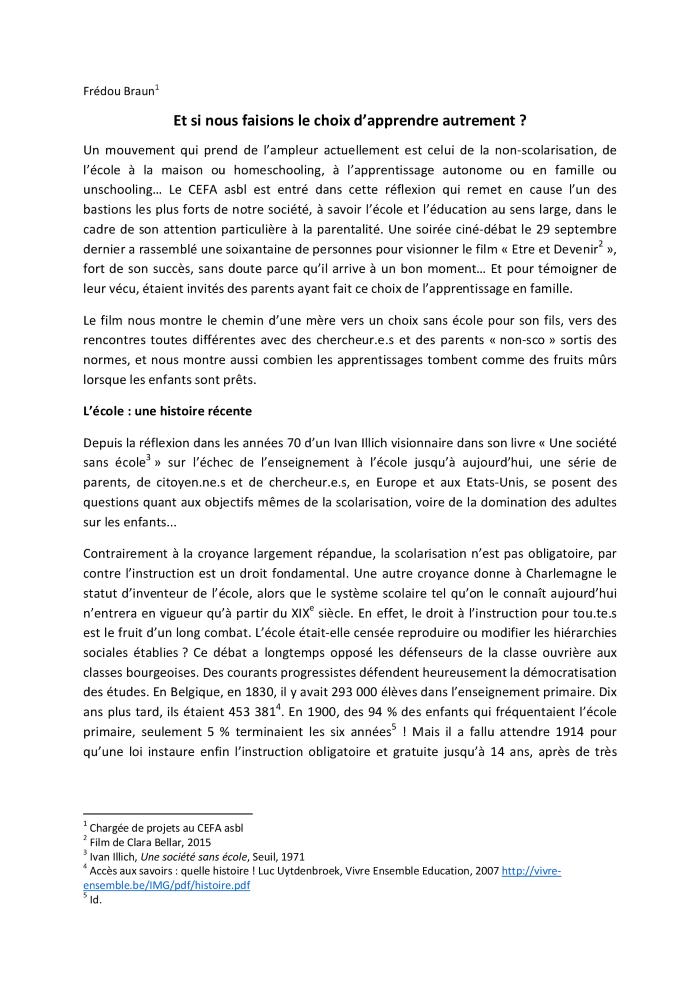 Parcours de citoyennes sur le fil des difficultés maternelles (c:amaz:13528)
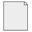 Apprendre autrement : dans quel cadre ? (c:amaz:13527)
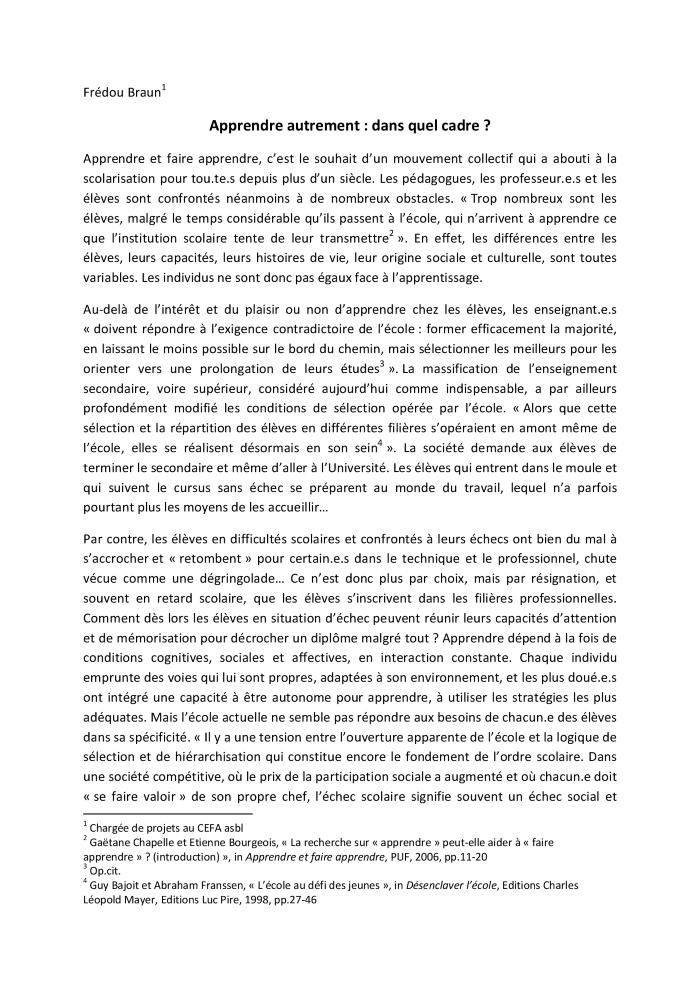 Jeunes adultes d'aujourd'hui : inquiétudes, incompréhensions et défi d'un monde qui change (c:amaz:13526)
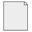 Aimer plusieurs personnes : se taire ou en parler ? (c:amaz:13525)
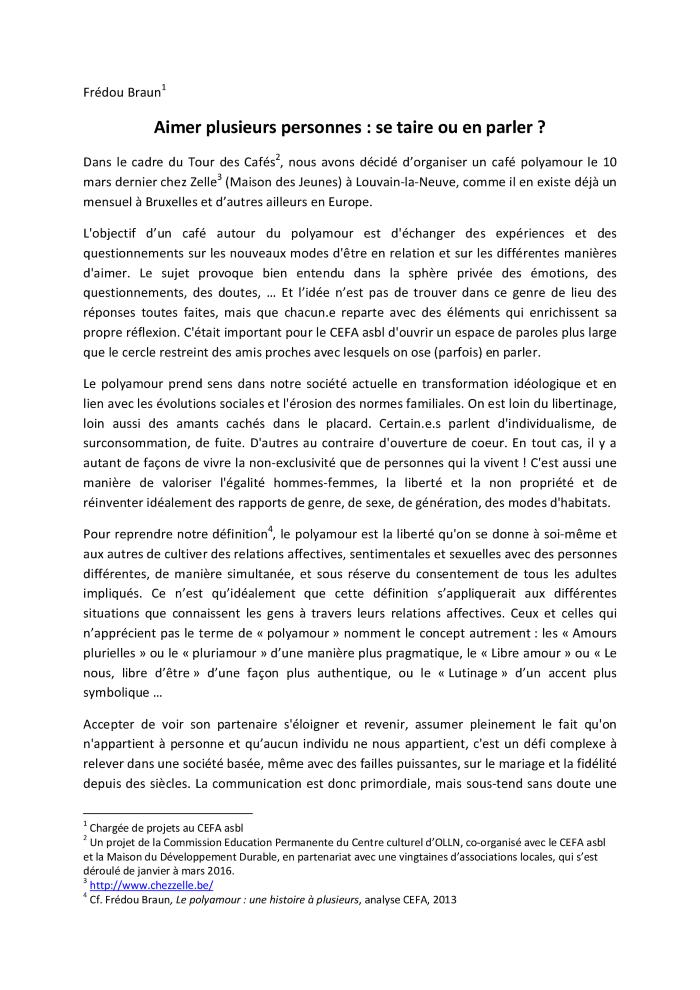 Ensuring data collection and research on violence against women and domestic violence: Article 11 of the Istanbul Convention: a collection of papers on the Council of Europe Convention on preventing and combating violence against women and domestic violence (c:amaz:13505)
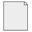 Female genital mutilation: good practices on collecting administrative data on female genital mutilation (c:amaz:13490)
/docstore/b3faea/520.pdf
Estimation of girls at risk of female genital mutilation in the European Union: report (c:amaz:13489)
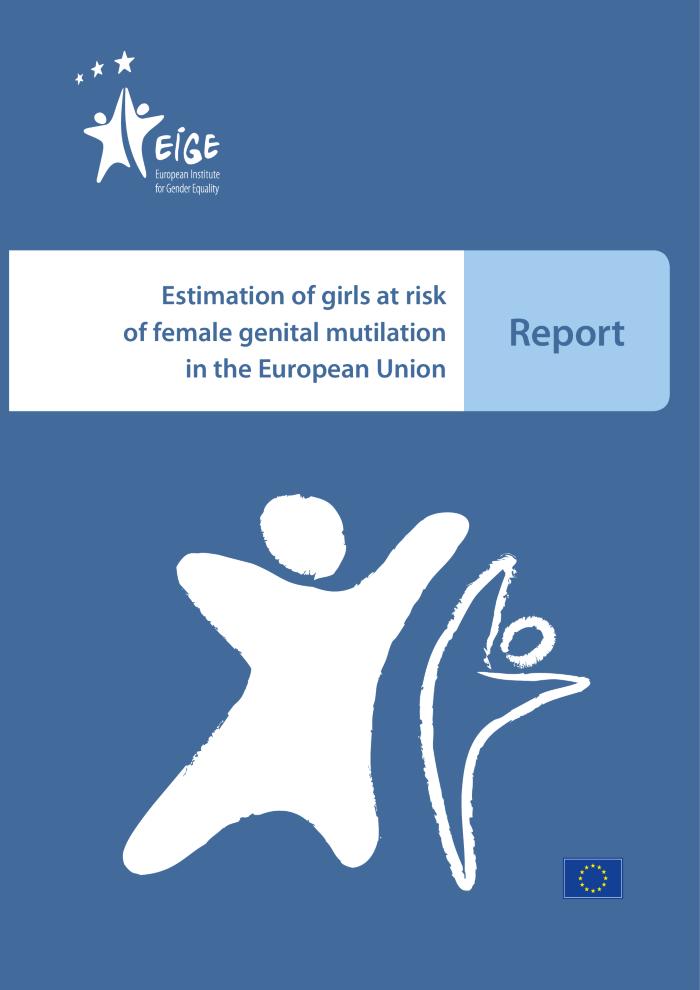 FGM in EU Asylum Directives on Qualification, Procedures and Reception Conditions: End FGM Network Guidelines for Civil Society (c:amaz:13486)
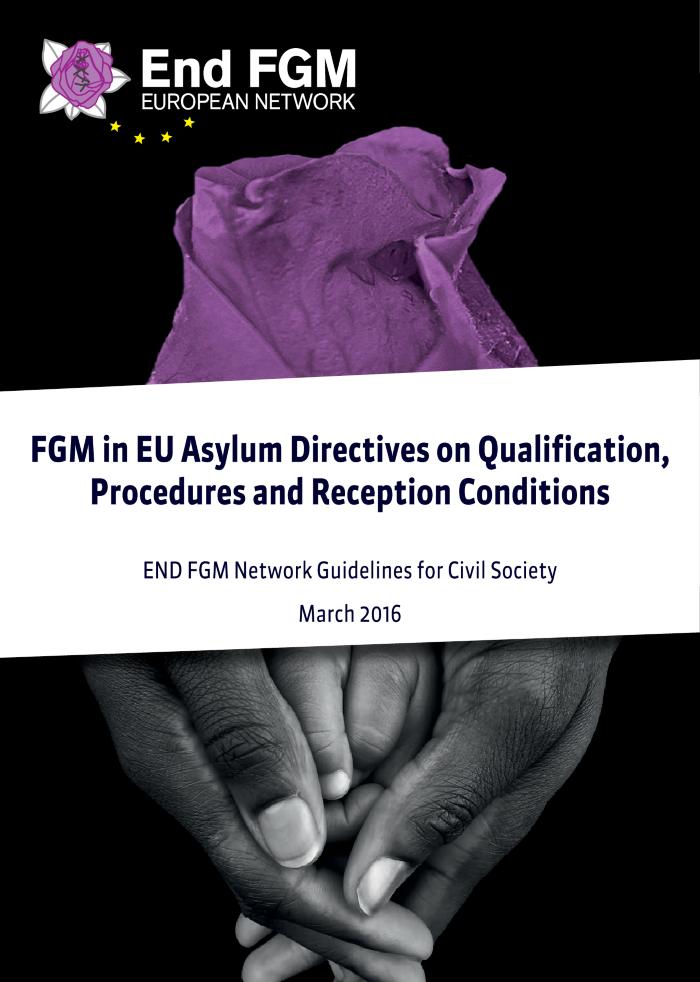 The guide highlights the relevant provisions in the Asylum Procedures, Reception Conditions and Qualification Directives. It aims to explain the application of the three asylum directives in an accessible manner to civil society representatives working with those affected by FGM. It will enable the Network members of End FGM to communicate and advocate on the issues relating to the Common European Asylum System and FGM with relevant state authorities, and monitor compliance at national level with their obligations under EU legislation. Member States must ensure that asylum procedures and reception conditions for asylum seekers are gender-sensitive and that special procedural guarantees are in place for vulnerable groups, such as women and girls affected by FGM. Member States must recognise FGM as a form of persecution, in line with EU and international obligations, and afford international protection to those affected.
Female genital mutilation and international protection: towards a human rights-based and gender-sensitive Common European Asylum System: End FGM European Network Position paper (c:amaz:13484)
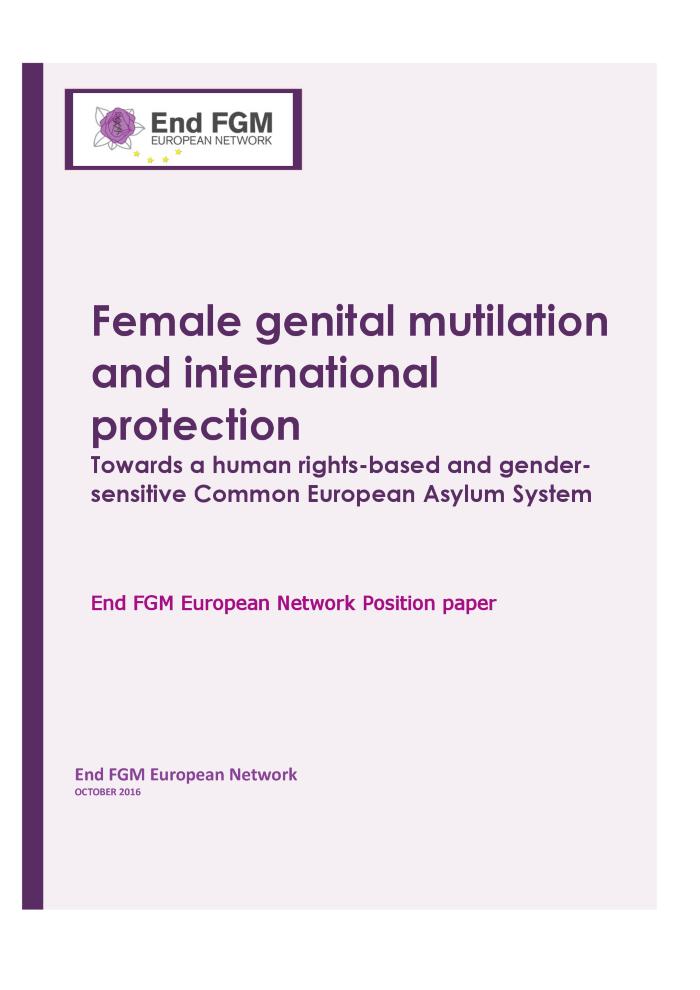 Concerned about the human rights situation of asylum - seekers and other migrants in the European Asylum System, especially womens and girls, the End FGM European Network decided to dedicate a large part of its work in 2016 to international protection, in order to assess the discrepancies of the EU Asylum System. We want human rights to be at the centre of the asylum process, and survivors of female genital mutilation (FGM), human rights activists speaking out against FGM, women, girls and the families in fear of FGM to receive the protection they are entitled to, in the asylum process and as beneficiaries of international protection in EU Member States.
End FGM, European Network: annual report 2015 (c:amaz:13480)
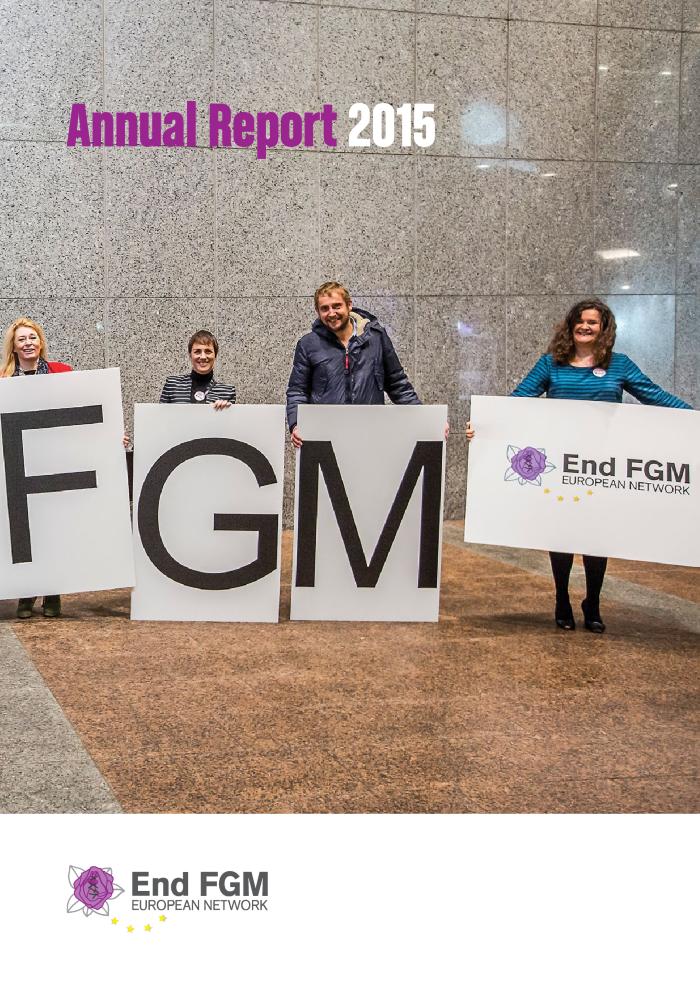 Prévalence des mutilations sexuelles féminines dans le monde (c:amaz:13449)
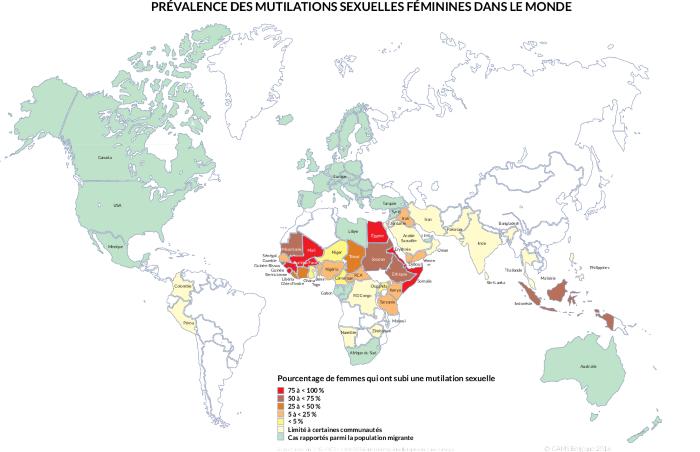 Vrouwelijke genitale verminking en gendergebonden geweld [praatplaten] (c:amaz:13436)
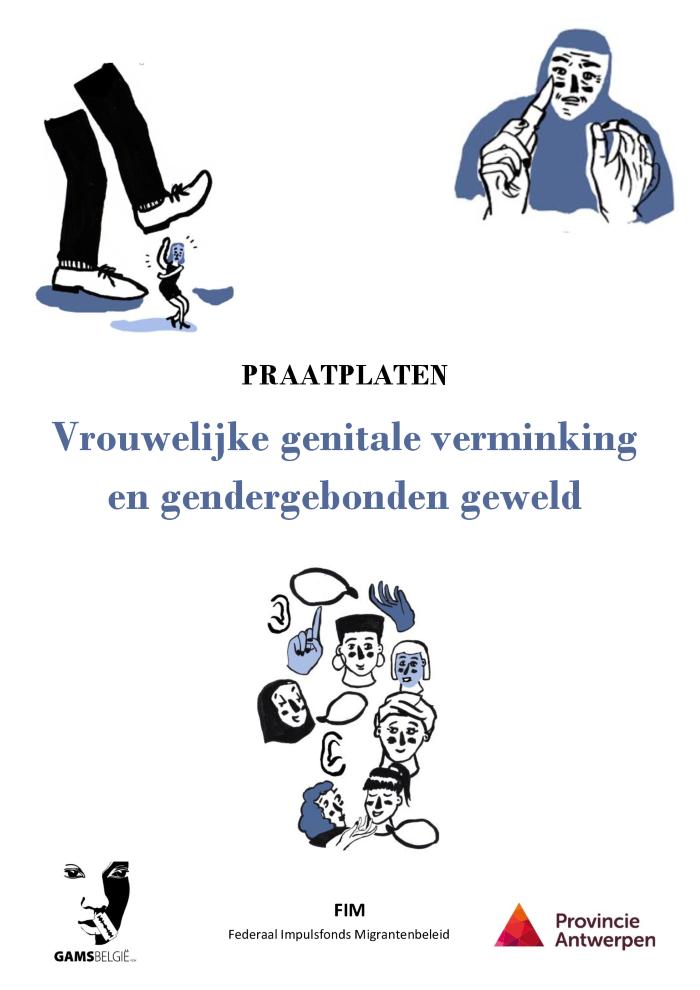 Vrouwelijke genitale verminking: een aantal mythes onder de loep (c:amaz:13434)
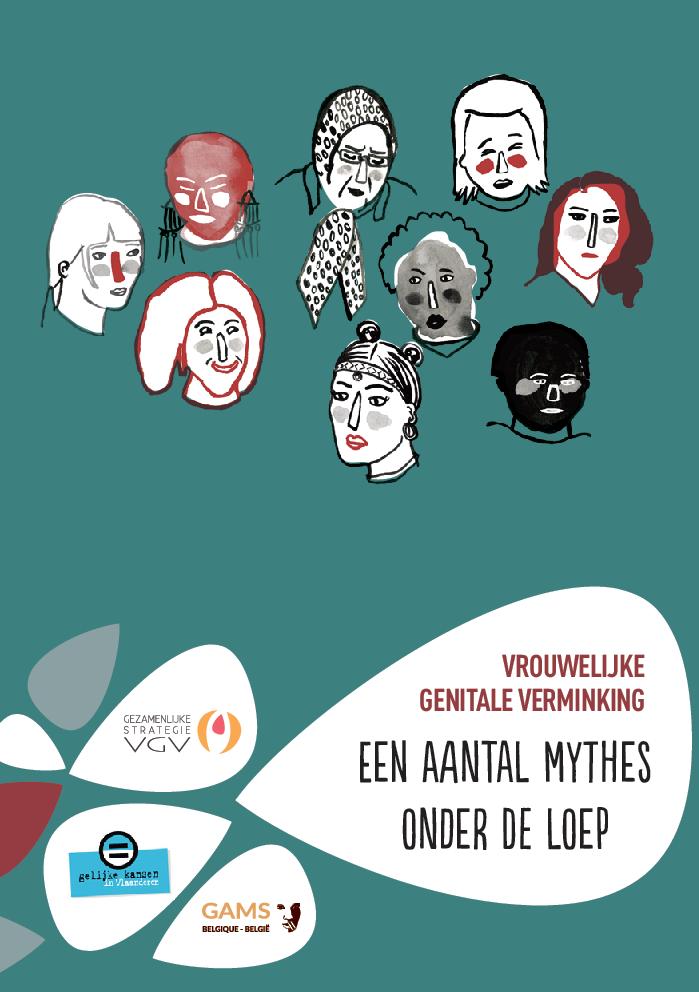 Sociale kaart vrouwelijke genitale verminking Antwerpen (c:amaz:13426)
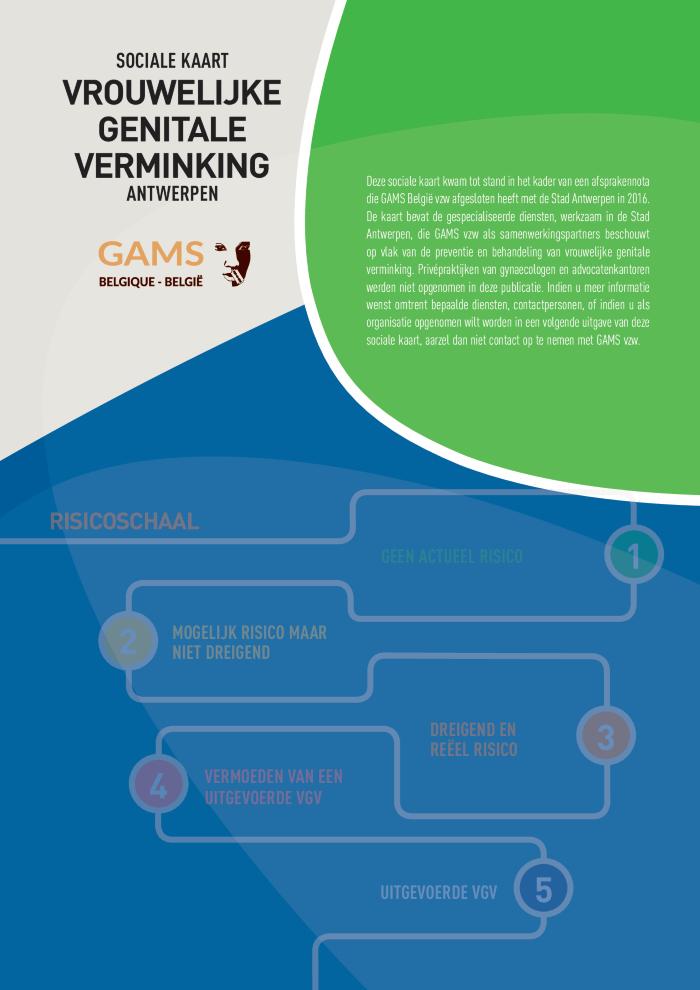 Mutilations sexuelles : déconstruire les idées reçues (c:amaz:13424)
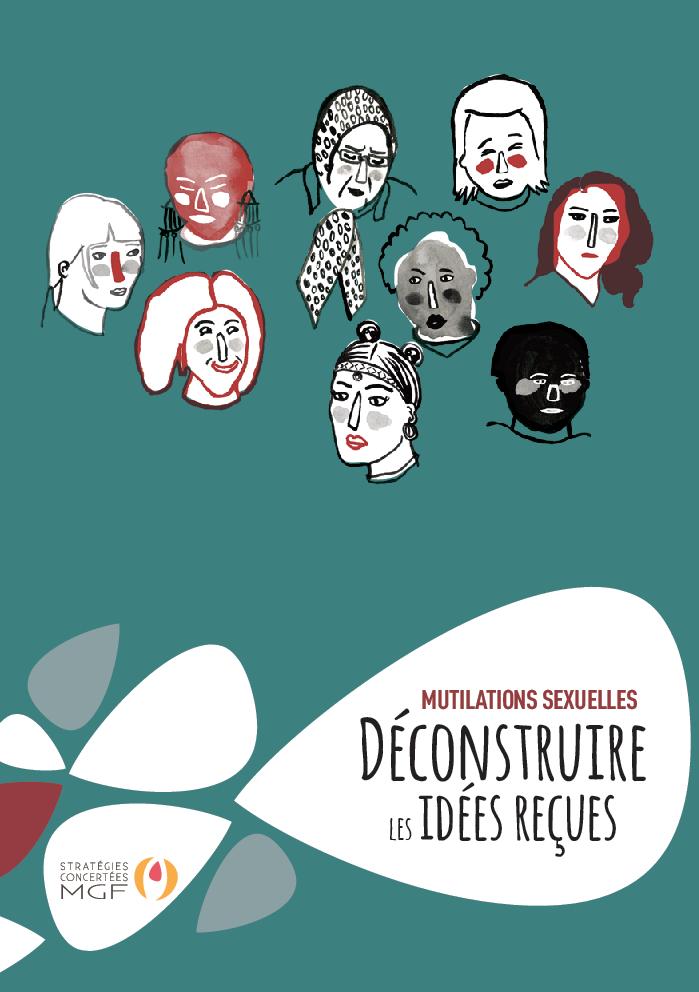 Perspectives de genre dans la lutte contre les violences sexuelles (c:amaz:13416)
Cette publication est le résultat d'une rechercheaction féministe, dont l'objectif est de rendre visible les enjeux de lutte contre les violences fondées sur le genre, et plus précisément les violences sexuelles faites aux femmes, l'exploitation et marchandisation du corps des femmes. La publication ne se limite pas à la dénonciation mais propose aussi des pistes d'intervention. Celle-ci résulte d'une démarche participative, d'un re-questionnement systématique, où les chercheuses sont ausi sujets de l'étude. En partenariat avec : Casa de la Mujer de Santa Cruz, WILPF RDC, AWSA-be, le GAMS et la Voix des femmes.
V/M in advies - en besluitvormingsorganen en in topfuncties (c:amaz:13403)
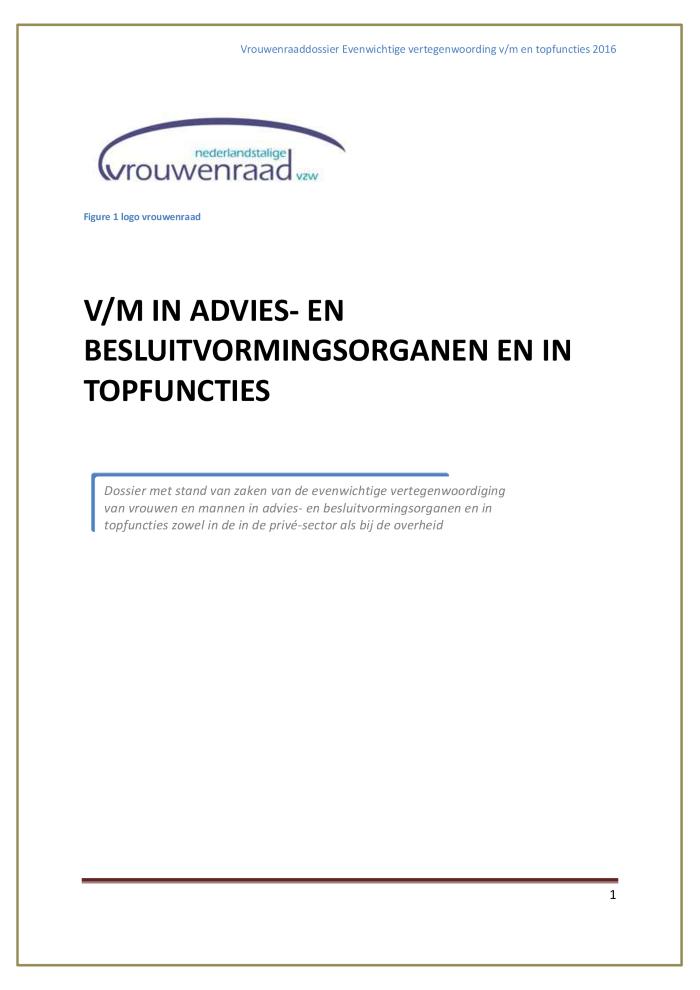 Dossier met stand van zaken van de evenwichtige vertegenwoordiging van vrouwen en mannen in advies- en besluitvormingsorganen en in topfuncties zowel in de in de privé-sector als bij de overheid.
Vrouwenraadinfofiche 2016: drie decennia deeltijds werk en de gevolgen voor vrouwen (c:amaz:13398)
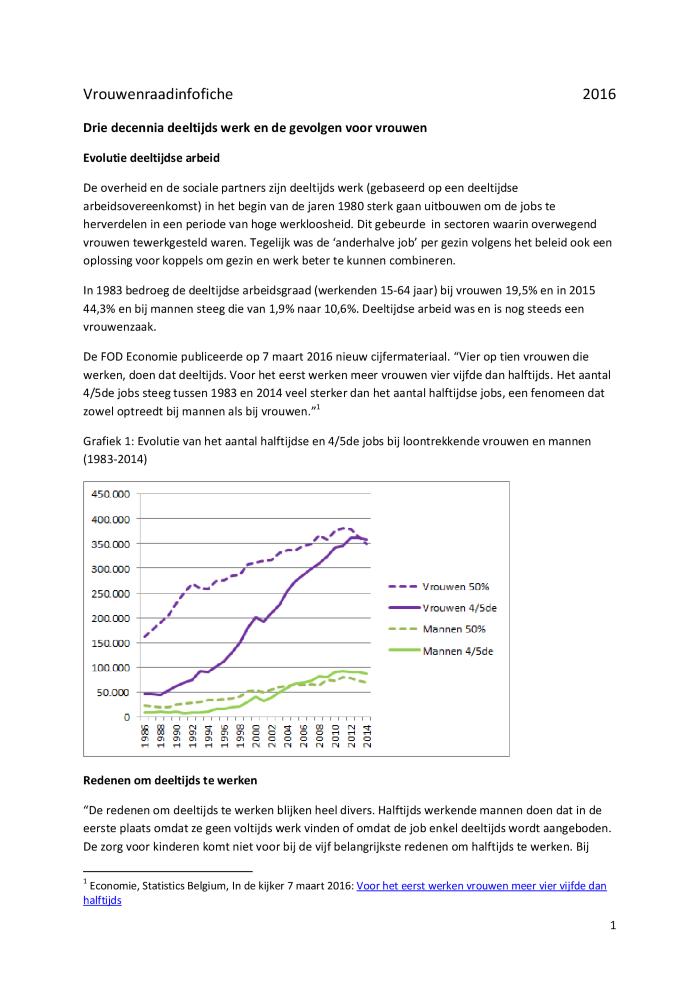 Infodossier drie decennia deeltijds werk: cijfers en beleidsmaatregelen én de gendergevolgen (c:amaz:13397)
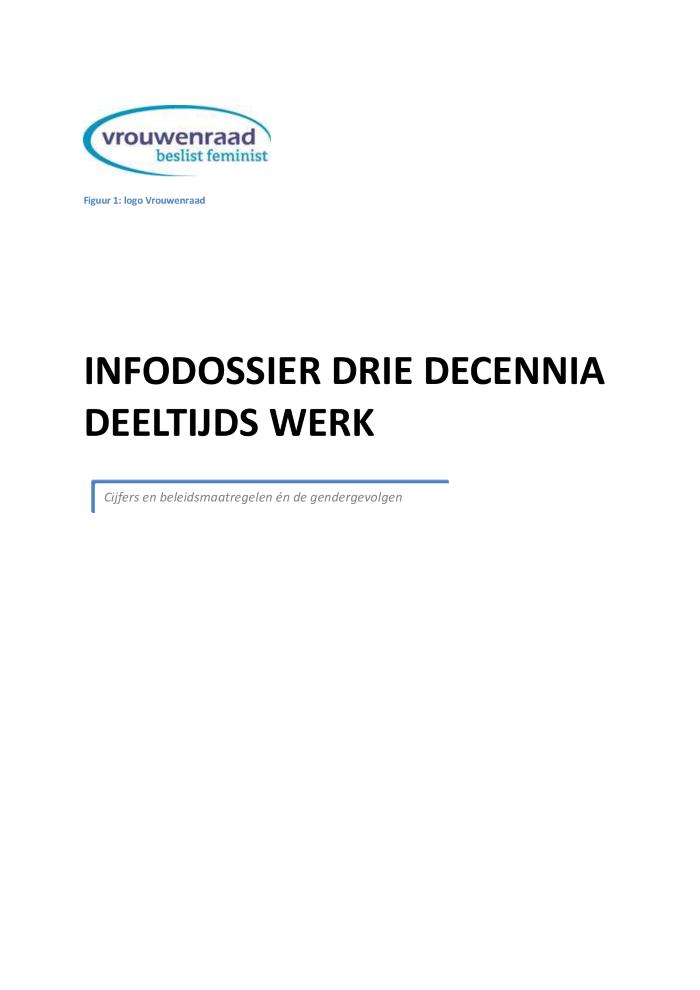 De vrouwen, vrede en veiligheidsagenda van de VN Veiligheidsraad uitvoeren in Vlaanderen (c:amaz:13394)
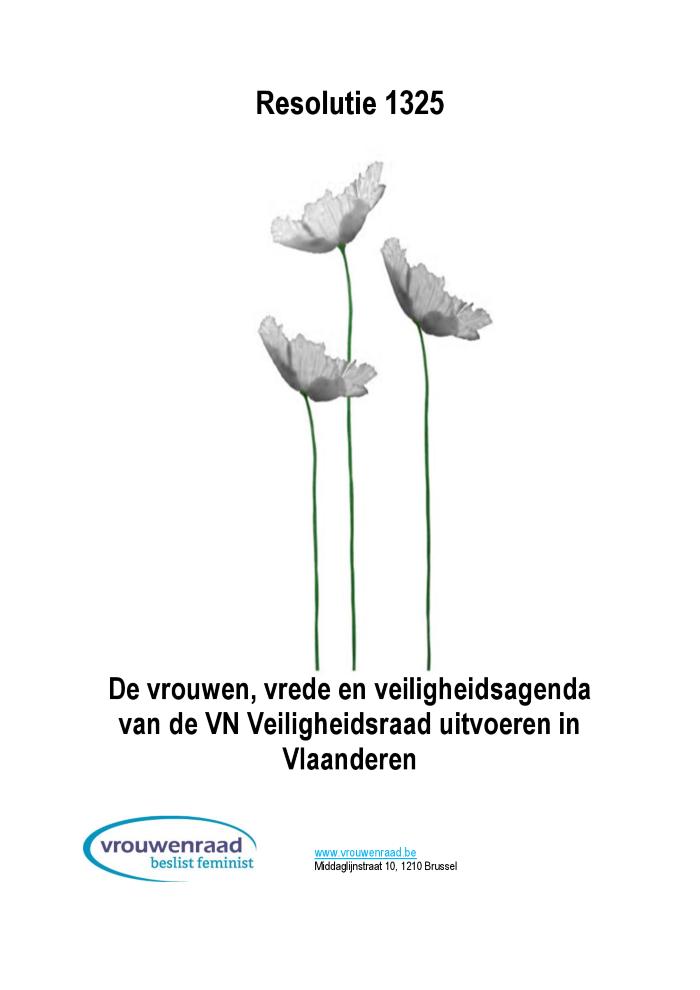 (Echt)scheiding en (kind)alimentatie (c:amaz:13388)
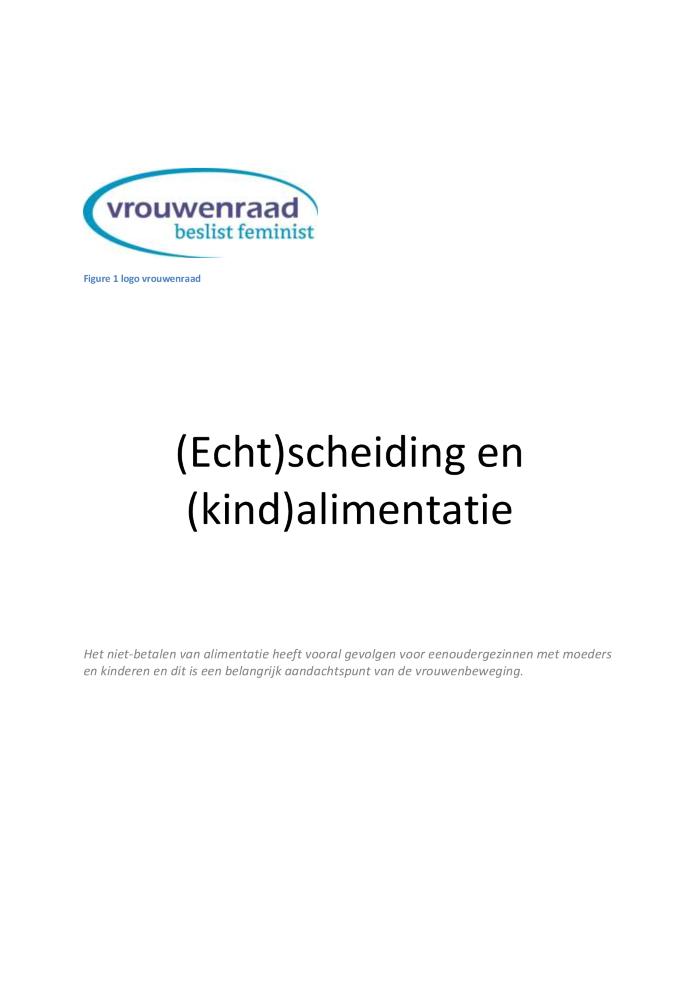 Alleenstaande ouders en huisvesting (c:amaz:13378)
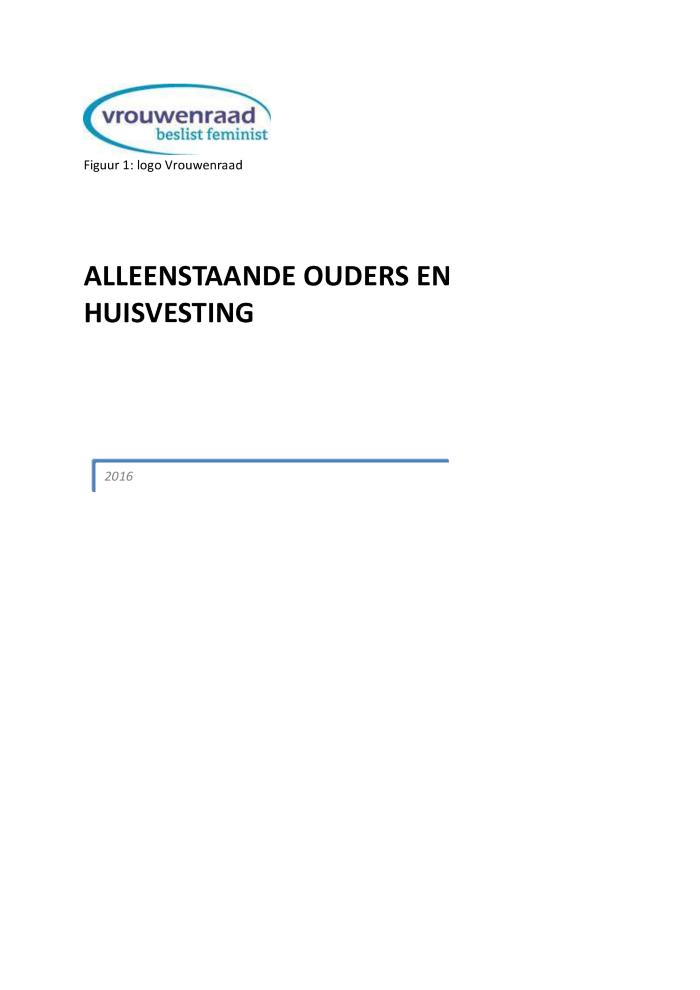 Alleenstaande ouders: armoederisico en sociale uitsluiting (c:amaz:13377)
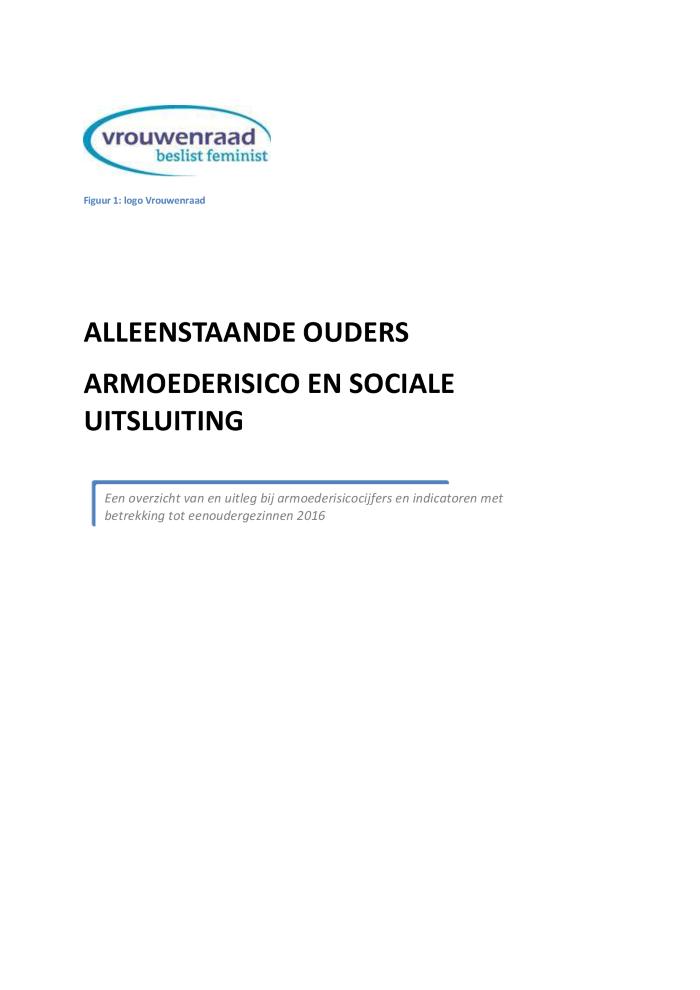 Alleenstaande ouders: participatie (c:amaz:13376)
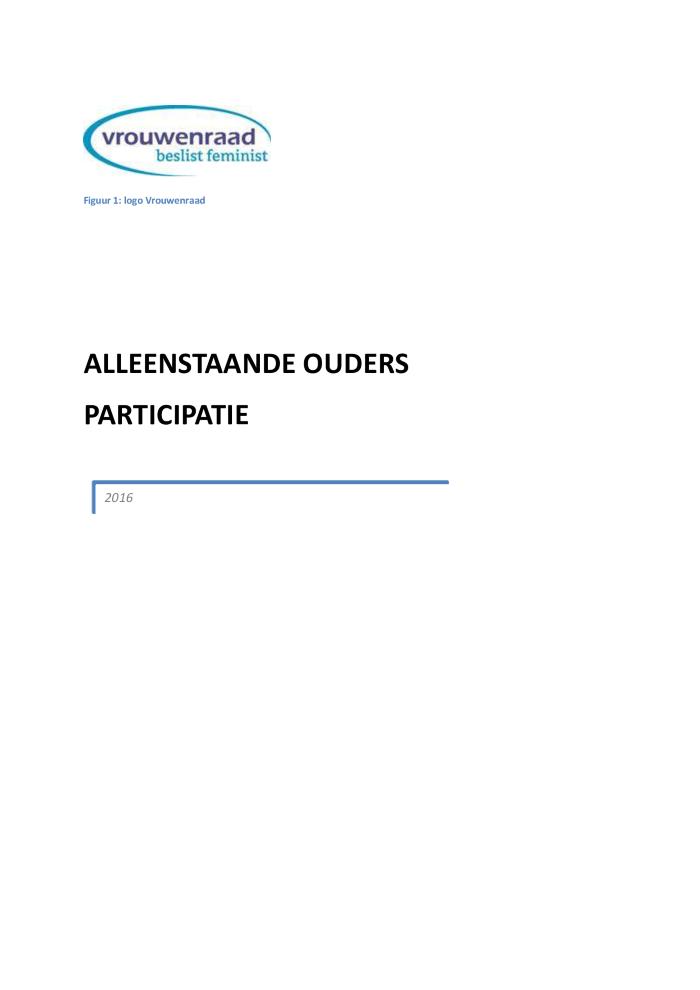 Alleenstaande ouders: overzicht beleidsmaatregelen en -voorstellen 2016 (c:amaz:13375)
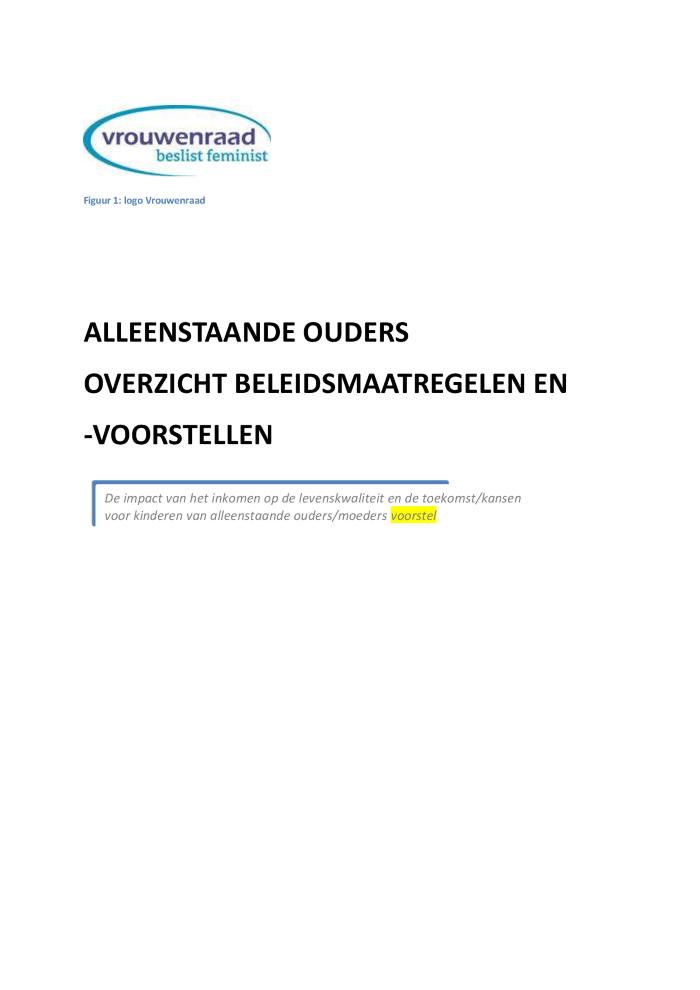 Alleenstaande ouders: fiche cijfers en typologieën 2016 (c:amaz:13374)
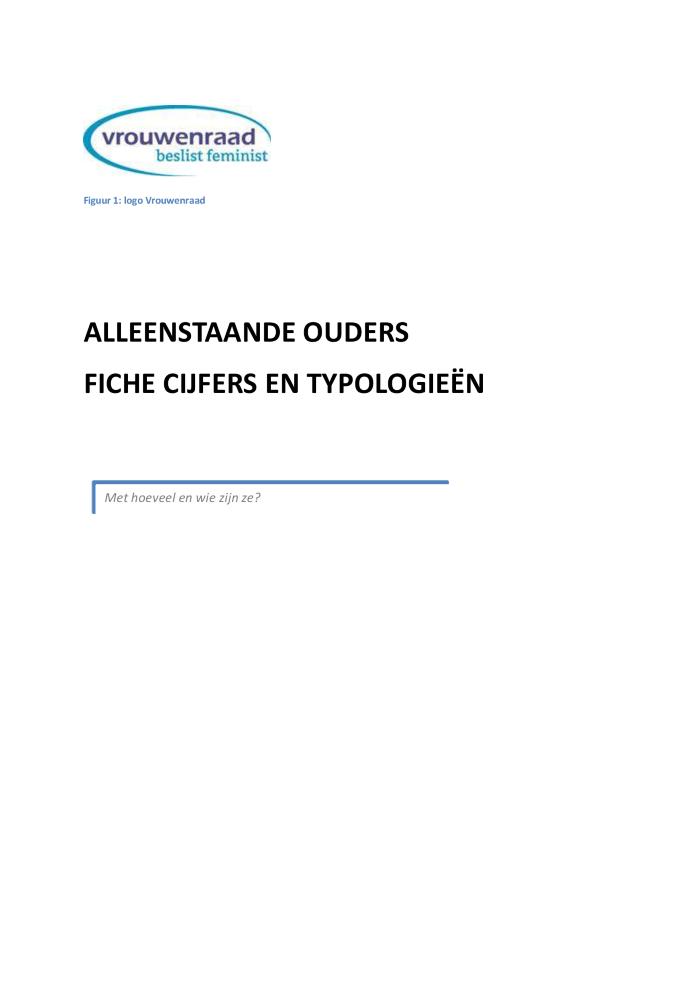 Genderkloof extralegale voordelen (c:amaz:13372)
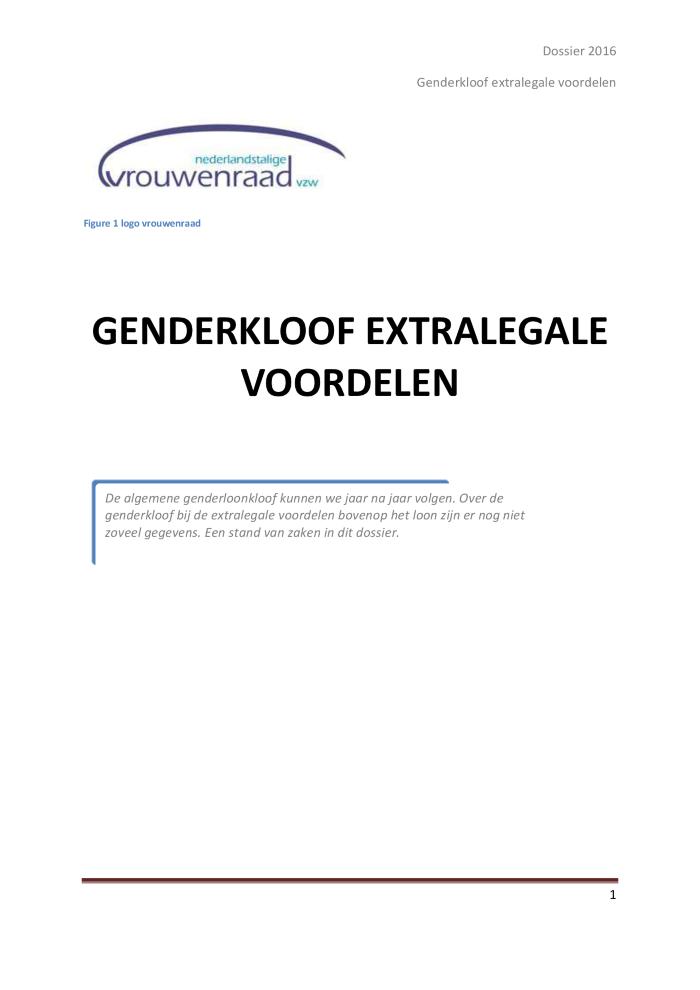 De algemene genderloonkloof kunnen we jaar na jaar volgen. Over de genderkloof bij de extralegale voordelen bovenop het loon zijn er nog niet zoveel gegevens. Een stand van zaken in dit dossier.
Genderwetswijzer non-discriminatie op basis van sekse (c:amaz:13368)
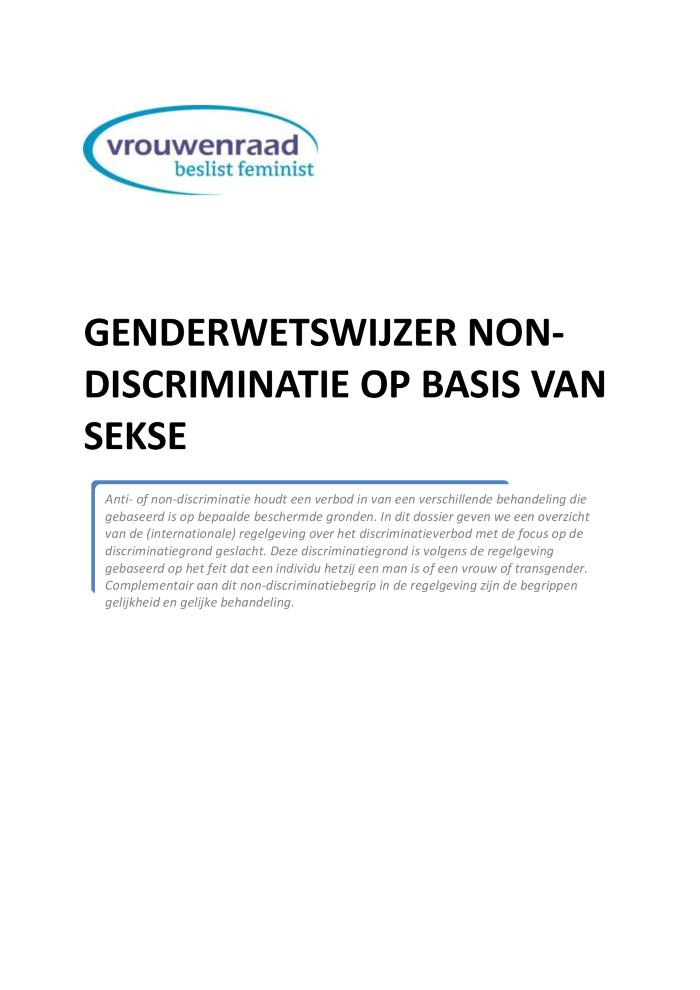 Anti- of non-discriminatie houdt een verbod in van een verschillende behandeling die gebaseerd is op bepaalde beschermde gronden. In dit dossier geven we een overzicht van de (internationale) regelgeving over het discriminatieverbod met de focus op de discriminatiegrond geslacht. Deze discriminatiegrond is volgens de regelgeving gebaseerd op het feit dat een individu hetzij een man is of een vrouw of transgender. Complementair aan dit non-discriminatiebegrip in de regelgeving zijn de begrippen gelijkheid en gelijke behandeling.
Commissie Status van de Vrouw: 60ste zitting: het verband tussen empowerment van vrouwen en duurzame ontwikkeling (c:amaz:13363)
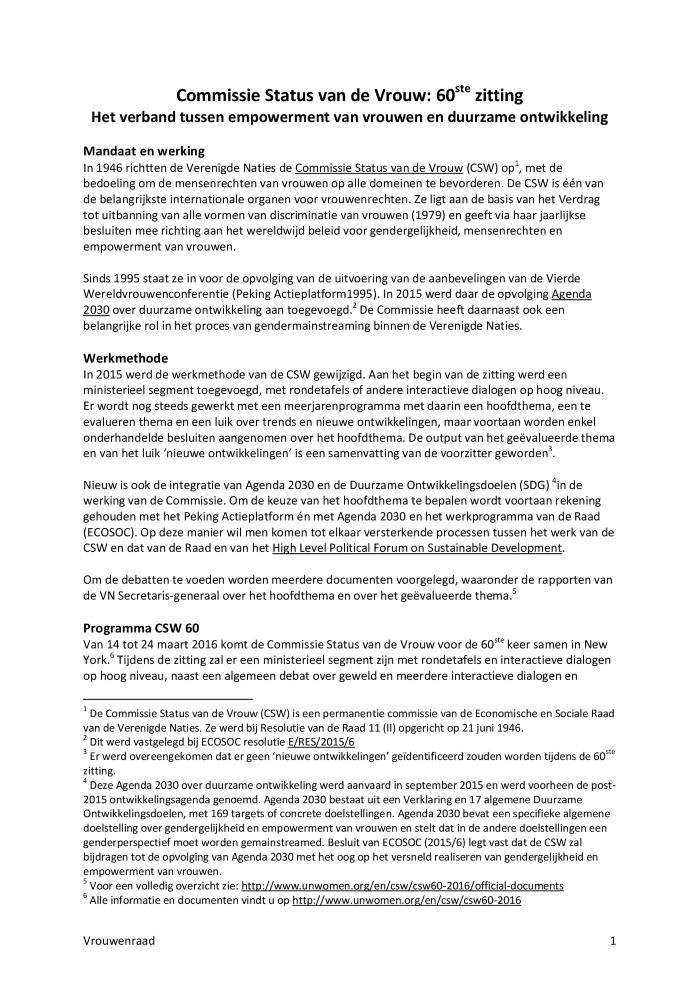 Ver terug in de tijd met de hervormingen van Bacquelaine in de pensioenen: persbericht 7 maart 2016 (c:amaz:13360)
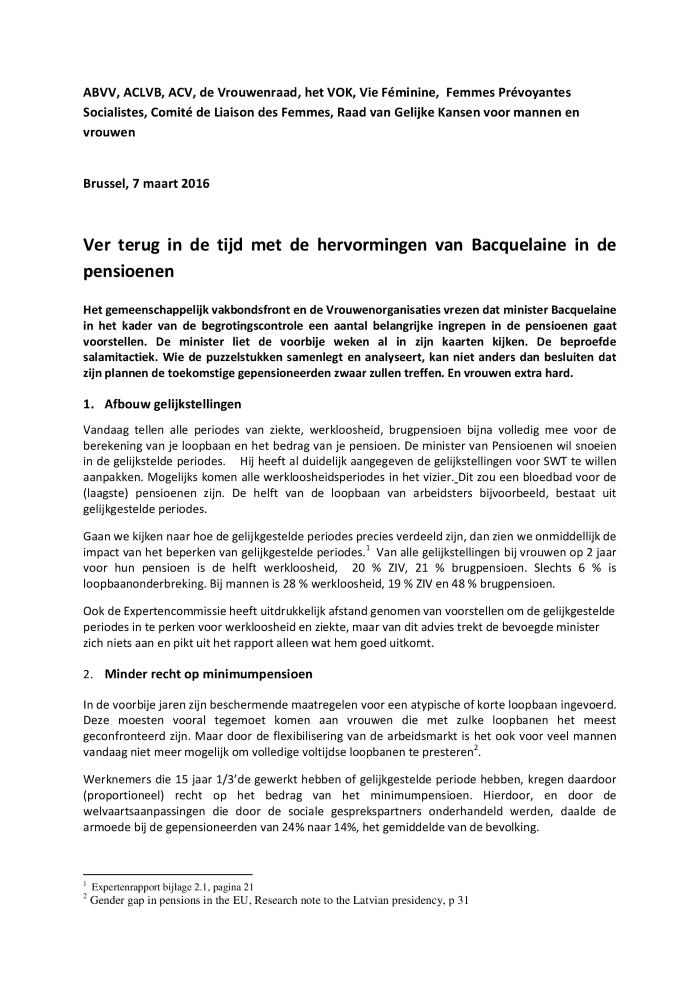 Ver terug in de tijd met de hervormingen van Bacquelaine in de pensioenen: persdossier (c:amaz:13359)
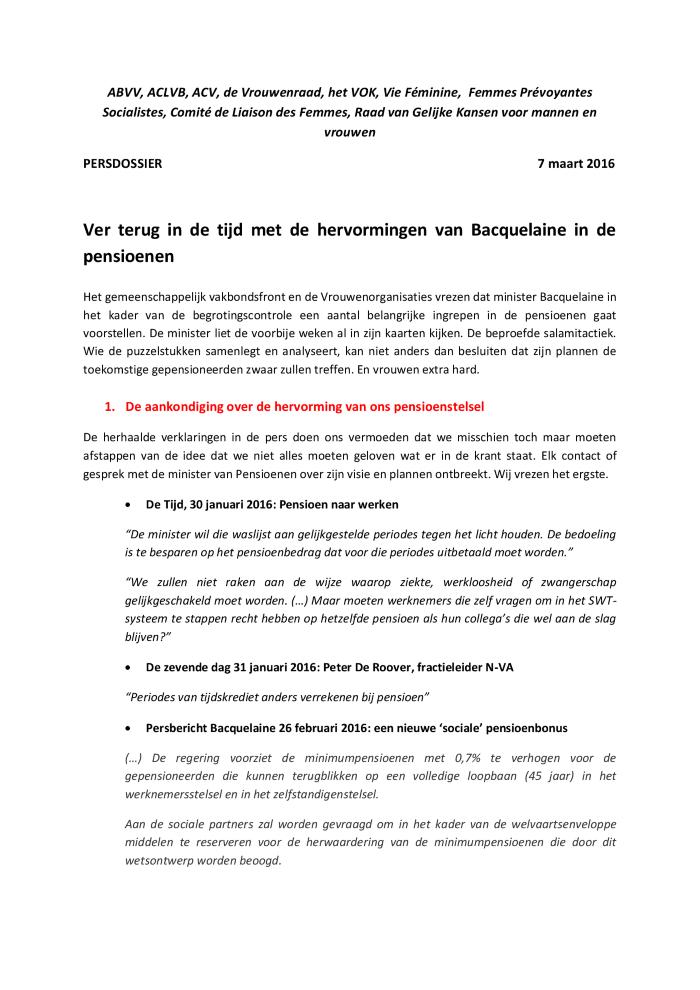 Pensioeneneisenbundel van de Vrouwenraad, april 2016 (c:amaz:13358)
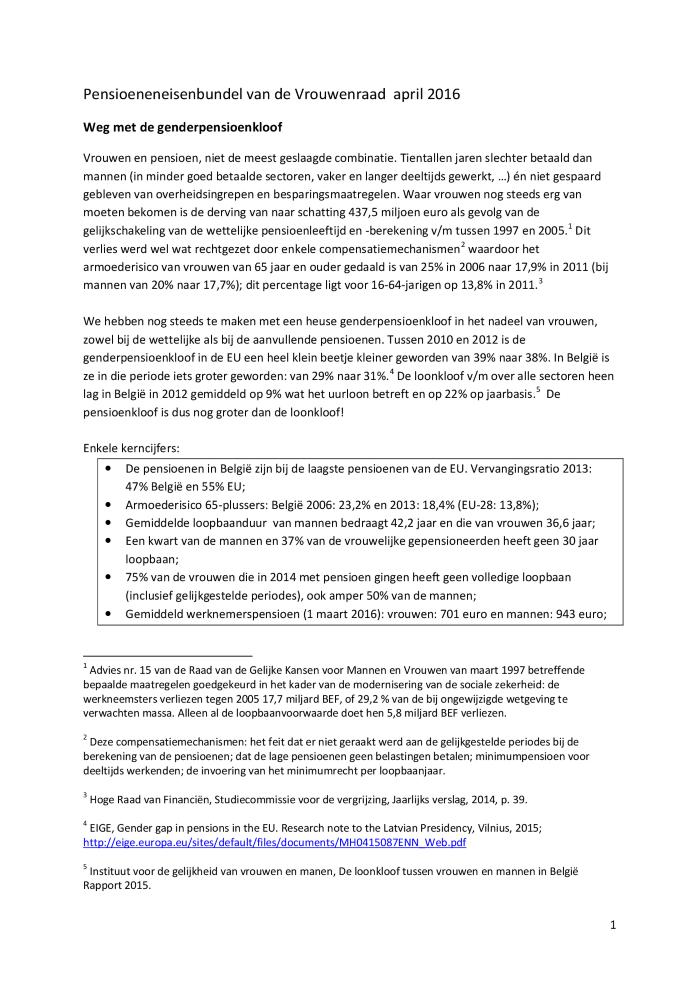 Genderpensioenkloof: genderpensioenkloof = loon- en loopbaankloof + zorgkloof + onevenwichtige pensioenhervormingsmaatregelen + besparingsmaatregelen in de sociale zekerheid + genderongelijkheid in het arbeidsmarktbeleid (c:amaz:13357)
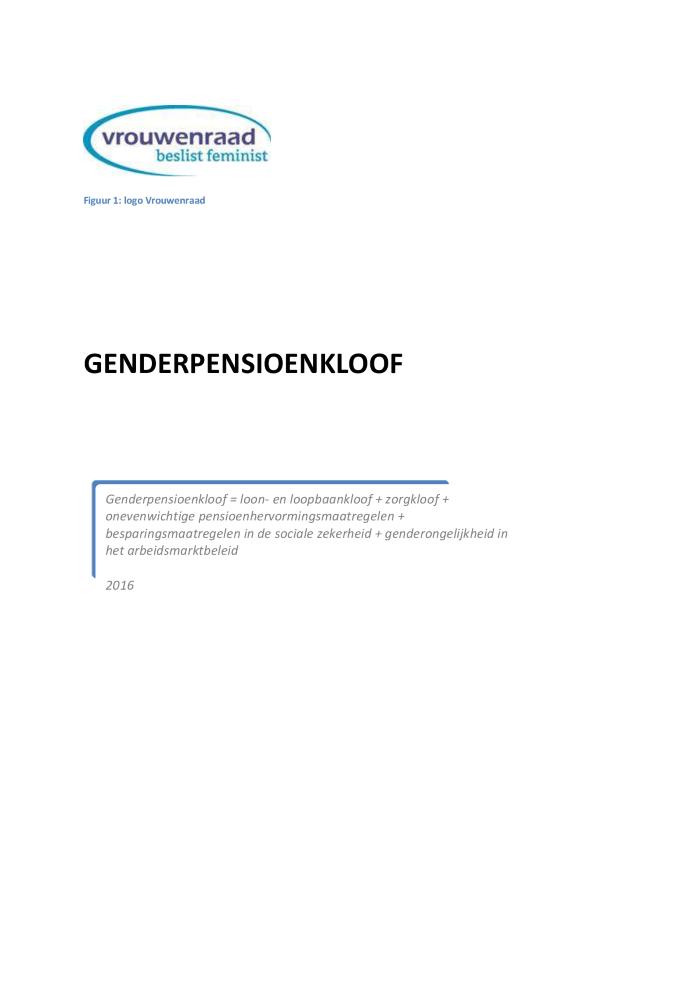 Dit dossier bevat resultaten van de recente studies over de genderpensioenkloven in de EU-28 en focust ook op België. Ze onderzoeken hoe de EU-lidstaten deze kloven kunnen verkleinen en ook rekening houden met het zorgaspect in hun pensioensystemen. Welke pistes hebben Belgische vrouwen- en feministische organisaties in het verleden al aangereikt en welke bedenkingen en vragen hebben ze bij de komende/lopende pensioenhervorming?
Ouderschapsverlof: dossier met stand van zaken en voorstellen 2016 (c:amaz:13356)
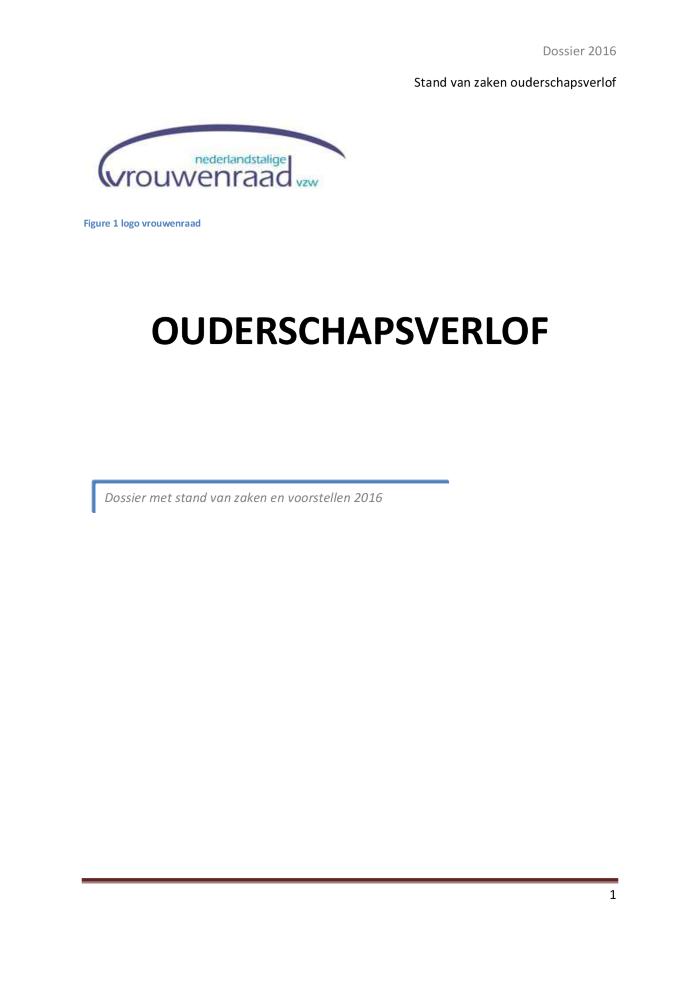 Sinds de invoering van de drie formules ouderschapsverlof in 2002 (volledige, halftijdse en een vijfde onderbreking) is het aantal werknemers in ouderschapsverlof onophoudelijk gestegen. Deze vaststelling geldt zowel voor de mannen als voor de vrouwen. In 2002 namen 33.008 vrouw en en 2.991 mannen in België ouderschapsverlof en in 2012 87.292 vrouwen en 30.118 mannen. De toename in absolute cijfers is groter bij vrouwen dan bij mannen maar de mannen die ouderschapsverlof nemen zijn in verhouding het sterkst gestegen. Geregeld laaien de discussies over de uitbreiding en/of verplichting van het ouderschaps verlof in de media hoog op. Ook binnen de vrouwenbeweging staat dit met stip op de agenda naast de uitbreiding/herziening van het (verplicht) vaderschapsverlof en eventuele aanpassingen in andere verlofstelsels. In dit dossier krijgt u zicht op de regelgeving, op cijfers, de situatie in de EU - en OESO - landen en op voorstellen over aanpassingen van het ouderschapsverlof .
Naam van het kind: dossier met stand van zaken 2016 (c:amaz:13353)
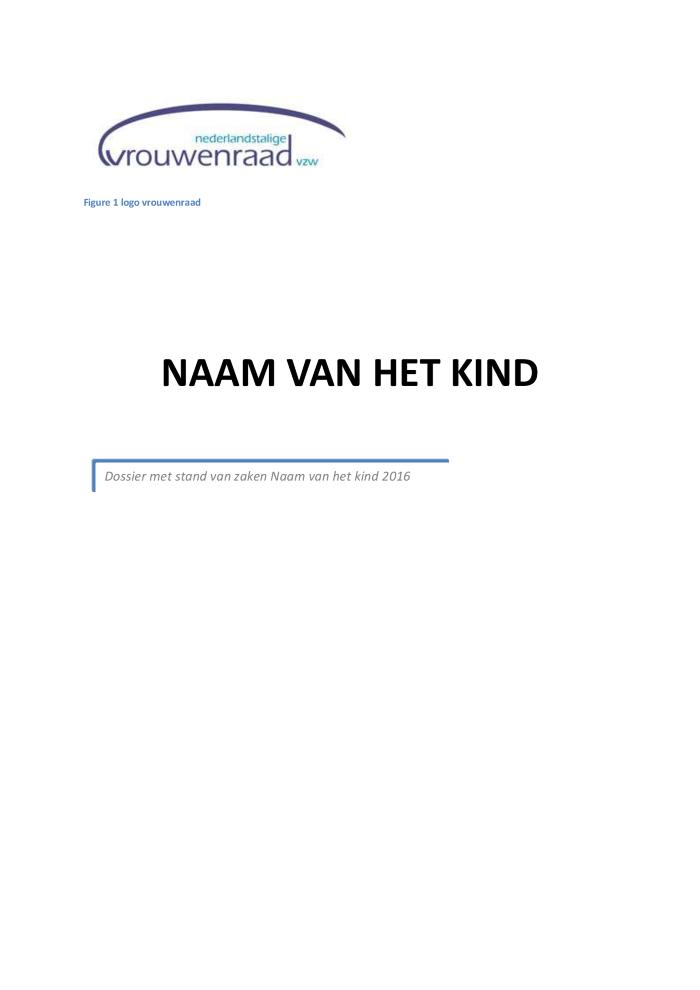 Miriam: empowerment van alleenstaande moeders in het OCMW: eindrapport december 2016 (c:amaz:13348)
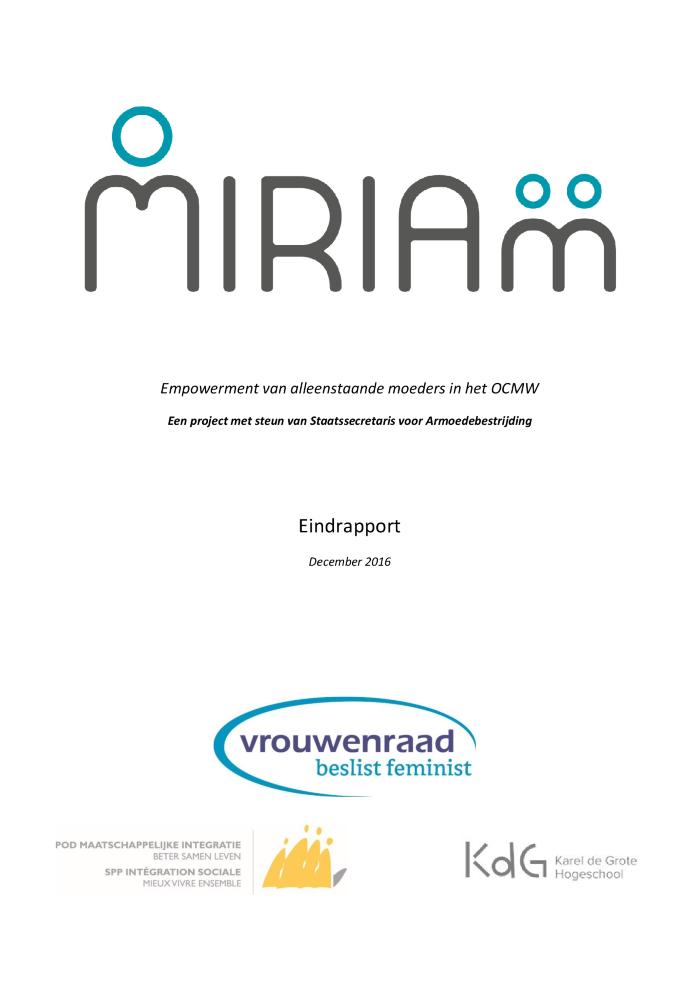 Agenda 2030 uitvoeren in Vlaanderen: de Duurzame Ontwikkelingsdoelen en gender: richtingwijzers en aanbevelingen voor het beleid (c:amaz:13334)
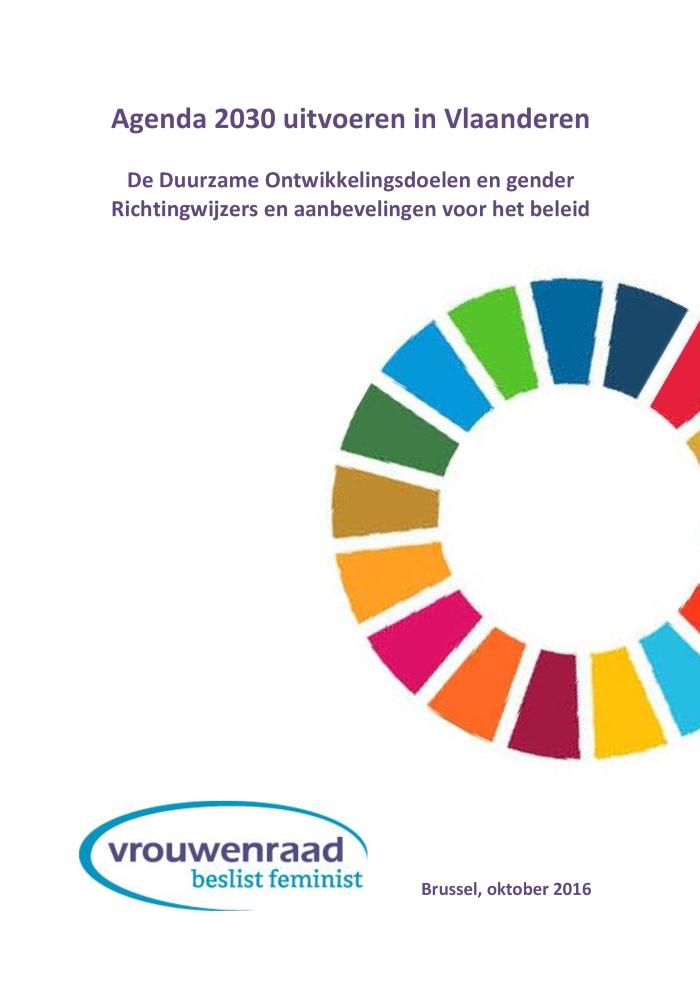 In dit dossier vertaalt de Vrouwenraad de internationale objectieven naar de Vlaamse context. Het dossier opent met een definitie van duurzame ontwikkeling en een korte voorstelling van Agenda 2030 en toont hoe deze objectieven relevant zijn voor het Vlaamse beleid. Verder bevat het een reeks algemene aanbevelingen voor de uitvoering van de Duurzame Ontwikkelingsdoelen in Vlaanderen gevolgd door een schets en aanbevelingen voor 14 van de 17 globale doelstellingen. Voor iedere algemene doelstelling wordt een beknopt overzicht van de inhoud gegeven, aangevuld met voor Vlaanderen relevante vaststellingen en cijfers. Ieder hoofdstuk wordt afgesloten met enkele richtingswijzers en concrete aanbevelingen voor het beleid.
Note rectificative au Gouvernement de la Communauté française. Note de suivi du plan anti-discrimination (c:amaz:13318)
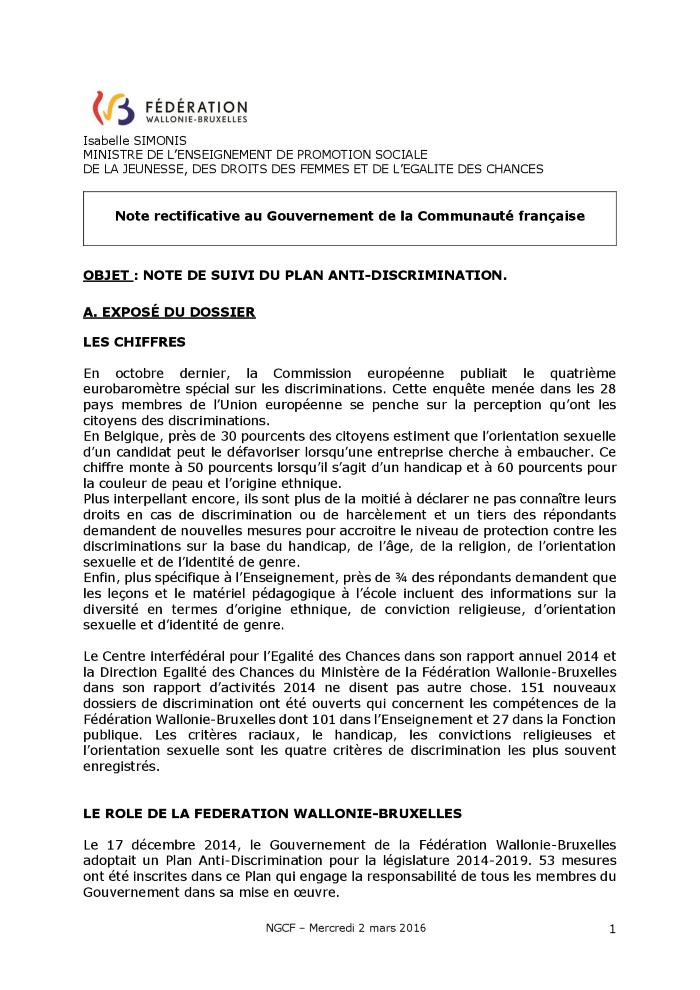 Note au gouvernement de la Communauté française. Plan égalité femmes/hommes : note de suivi 2016 (c:amaz:13317)
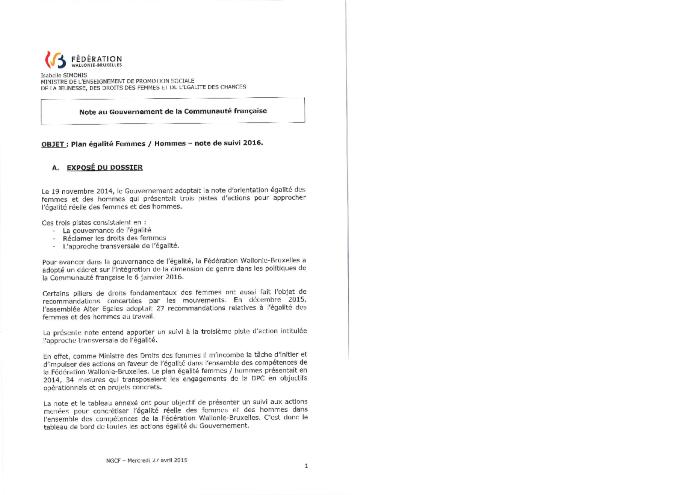 Council of Europe Gender Equality Glossary (c:amaz:13311)
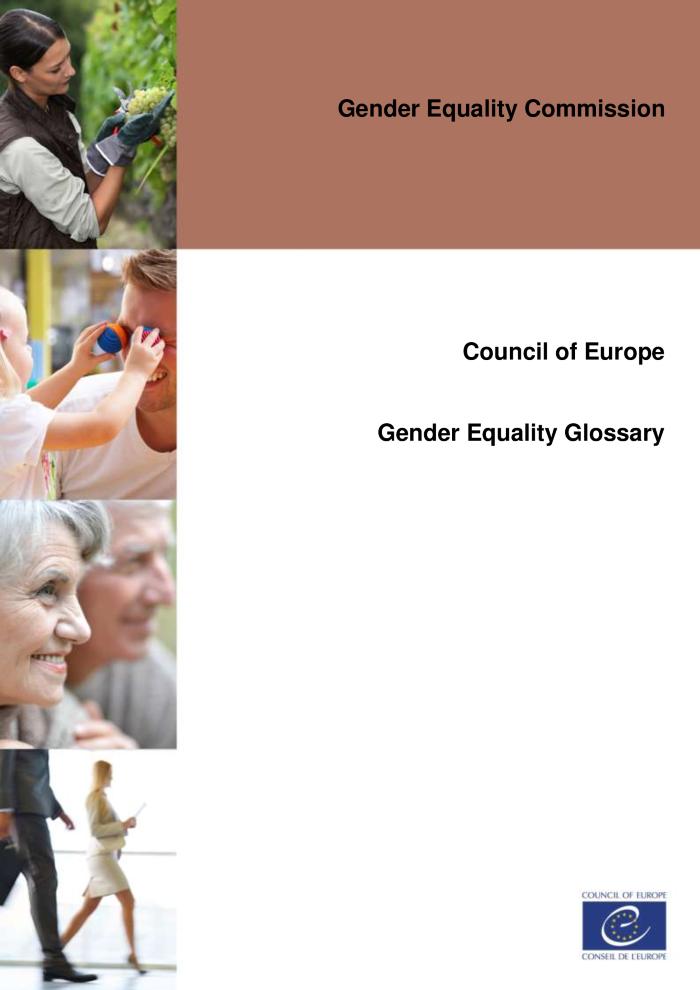 Hoe wordt gender mainstreaming in België geïmplementeerd? : een exploratief onderzoek van de verschillende federale deelstaten (c:amaz:13303)
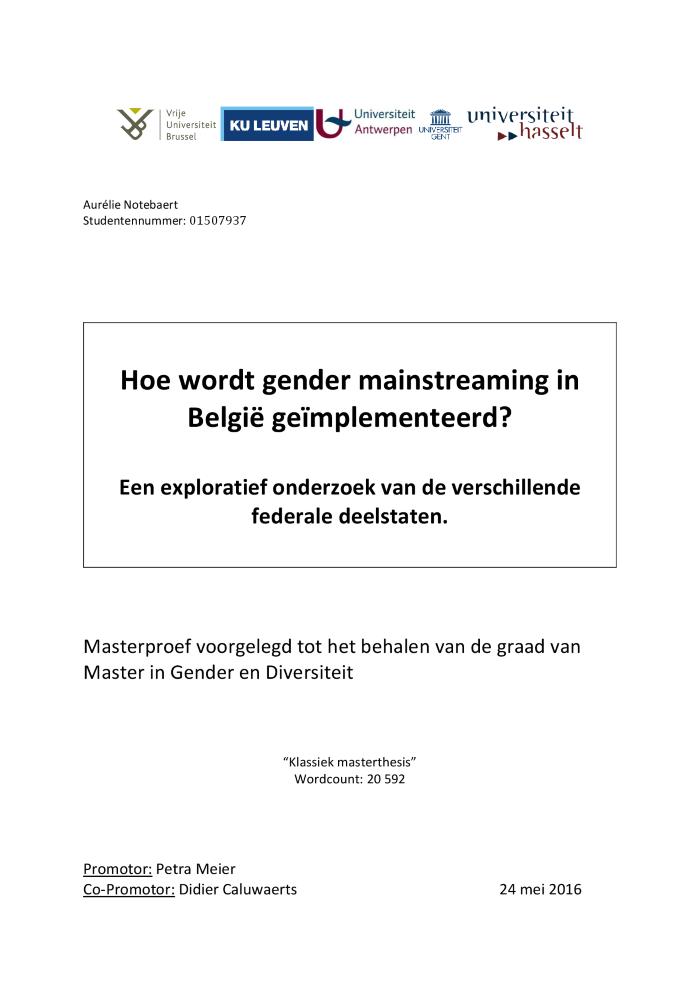 Deze masterproef heeft als doel een concreet overzicht te geven over de implementatie van het concept gender mainstreaming in de verschillende deelstaten. Het is een exploratieve studie die op zoek gaat naar de manieren waarop gender mainstreaming in België wordt toegepast en of de klassieke verwachtingen van een federale staat ook vervuld worden. Volgende subvragen worden gesteld: is er concurrentie, divergentie of convergentie bij het toepassen van het concept? Hoe wordt de gender mainstreaming in elke deelstaat toegepast en welke methodes worden gebruikt? Wordt gender mainstreaming intersectioneel toegepast?
Egalité des chances dans les communes wallonnes : synthèse des bonnes pratiques (c:amaz:13302)
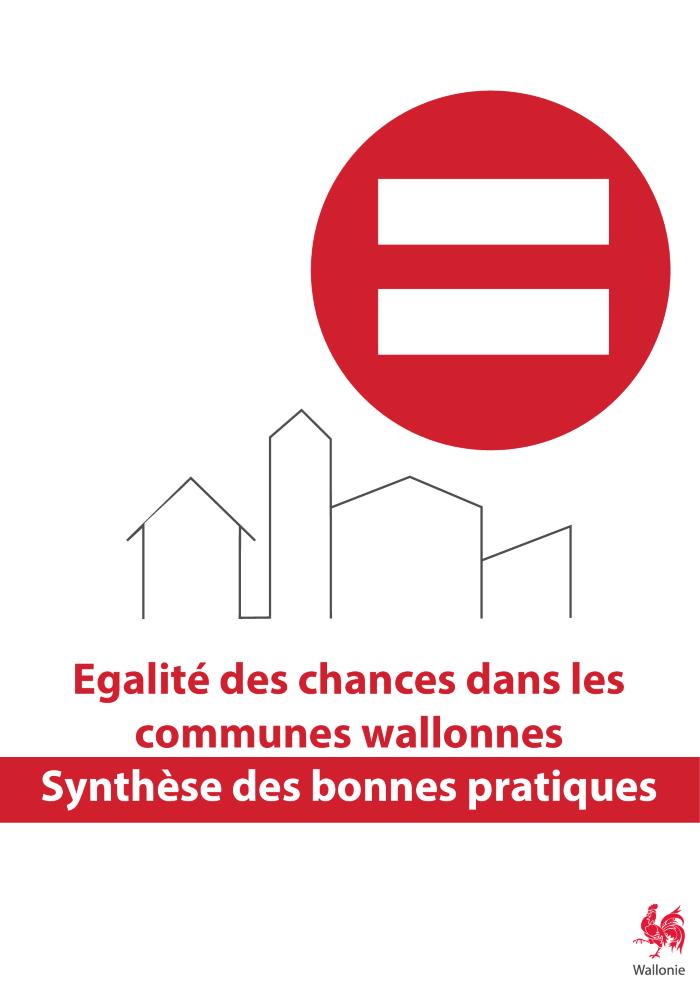 Mariage et migration [Outil pédagogique] (c:amaz:13288)
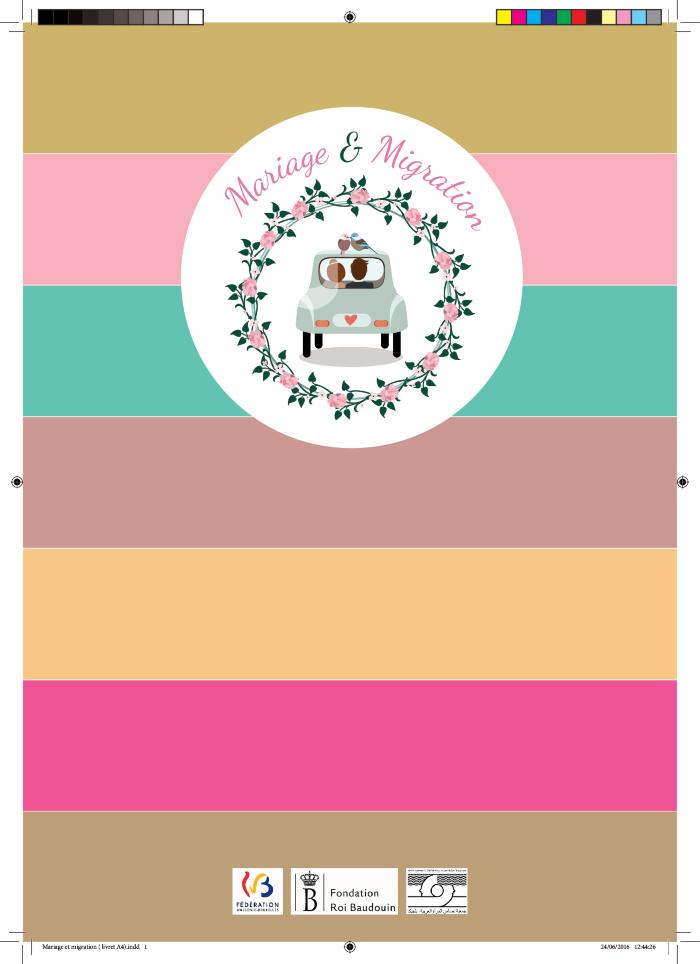 Faut-il sortir l'IVG du code pénal ? (c:amaz:13284)
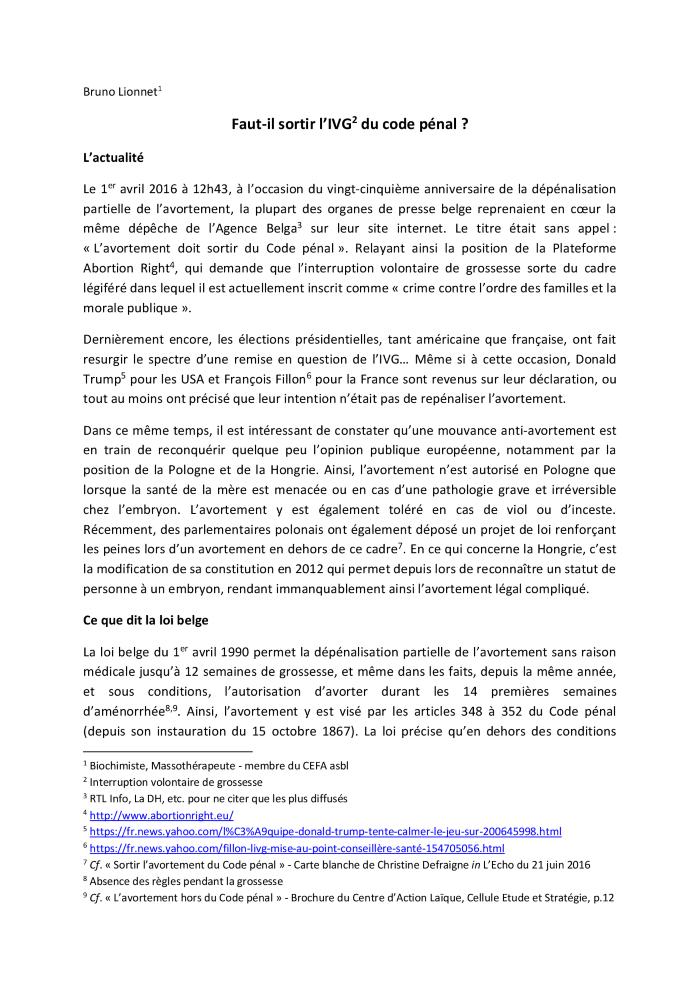 Algemene beleidsnota. Gelijke Kansen. Wetenschapsbeleid. Armoedebestrijding en Grootstedenbeleid. Personen met een handicap (c:amaz:13275)
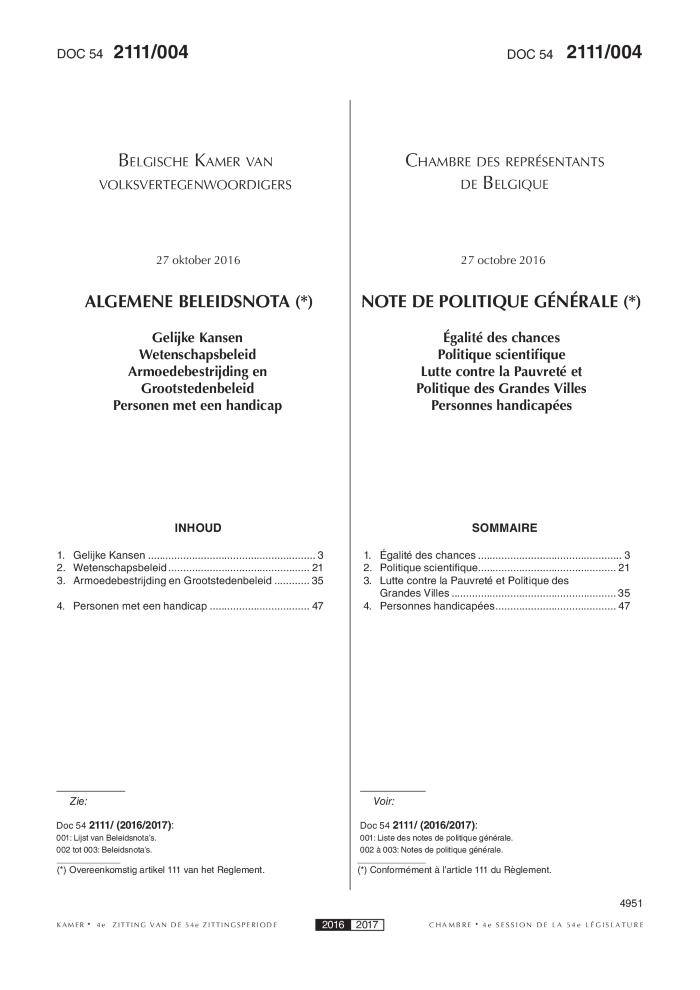 EIGE's methods and tools (c:amaz:13268)
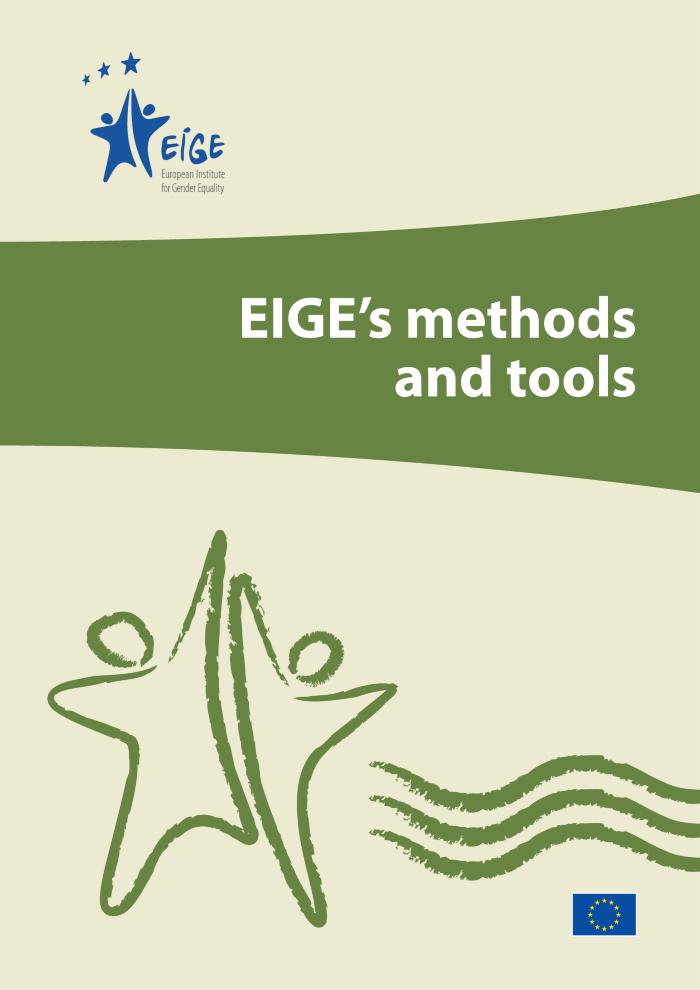 Anders gaan werken: vrouwen met een migratieachtergrond op de Vlaamse arbeidsmarkt (c:amaz:13254)
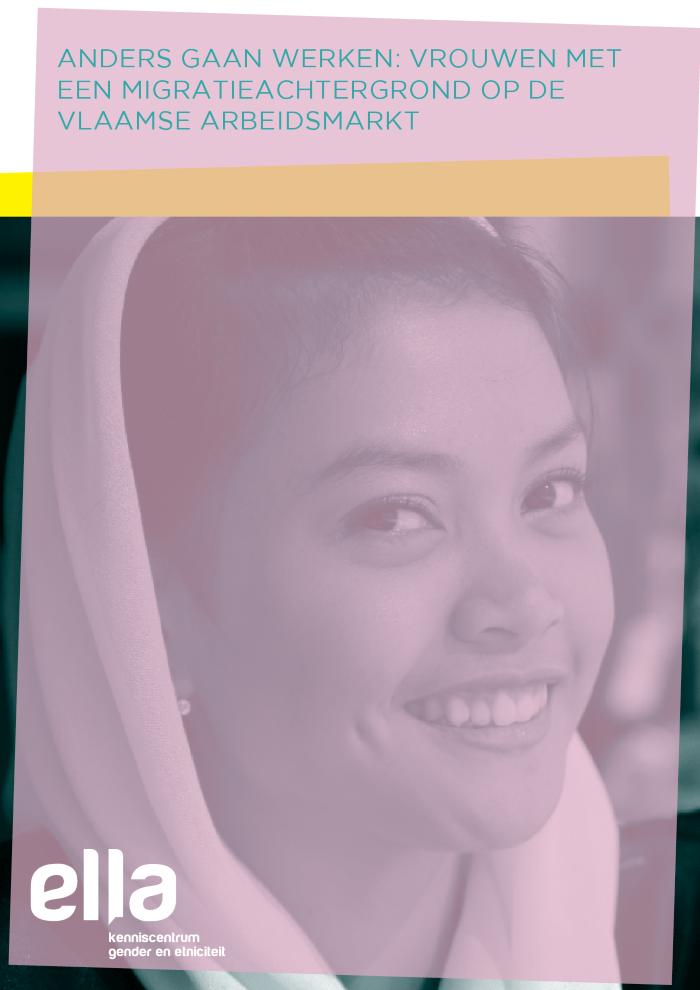 Een actieonderzoek naar de arbeidsmarktsituatie van migrantenvrouwen in Vlaanderen, vertrekkend van de vrouwen zelf.
RektA versA: tijdschrift voor cultuur & kritiek, oktober - november 2016, nr. 73 (c:amaz:13213)
Encouraging the participation of the private sector and the media in the prevention of violence against women and domestic violence: Article 17 of the Istanbul Convention: a collection of papers on the Council of Europe Convention on preventing and combating violence against women and domestic violence (c:amaz:13211)
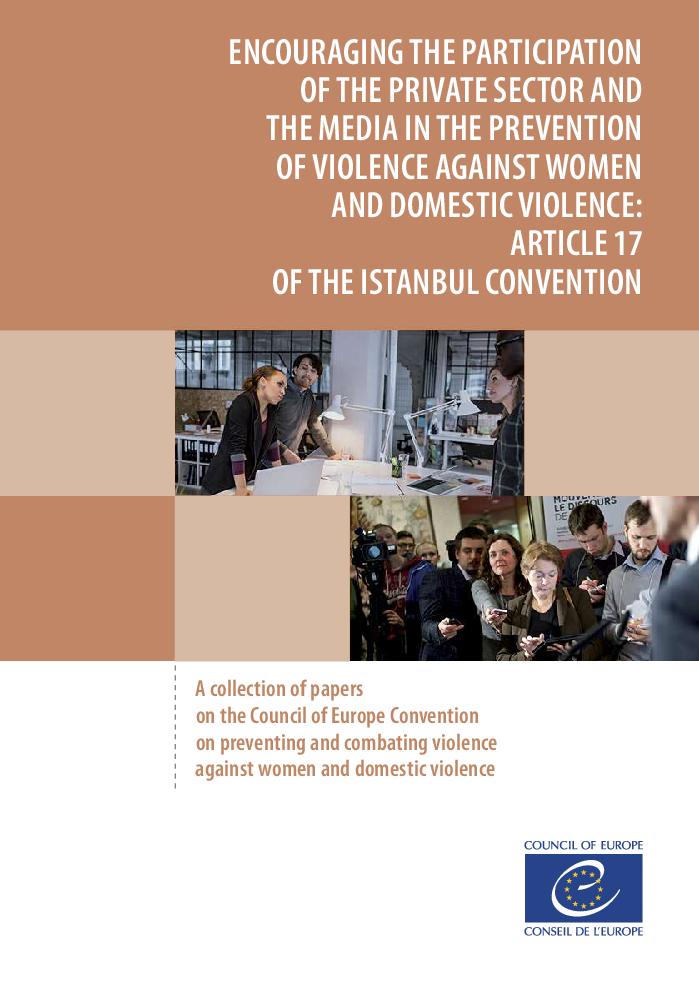 The purpose of this paper is to explain the rationale for the private sector and the media to engage in preventing and combating violence against women and to offer practical advice and good practice examples. Case studies and examples are drawn from a range of employers and organisations, which demonstrate how various interventions and governmental mechanisms can be used to tackle the effects of violence against women and raise awareness of gender-based violence.
Sexisme, bientôt fini ? (c:amaz:13209)
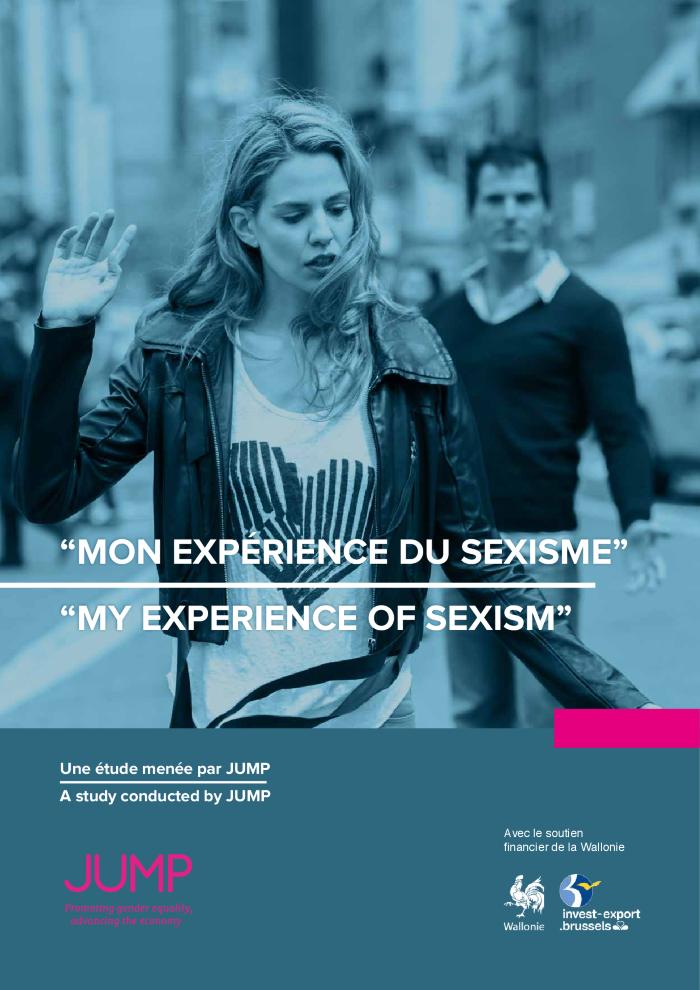 Forgotten women: the impact of Islamophobia on Muslim women (c:amaz:13199)
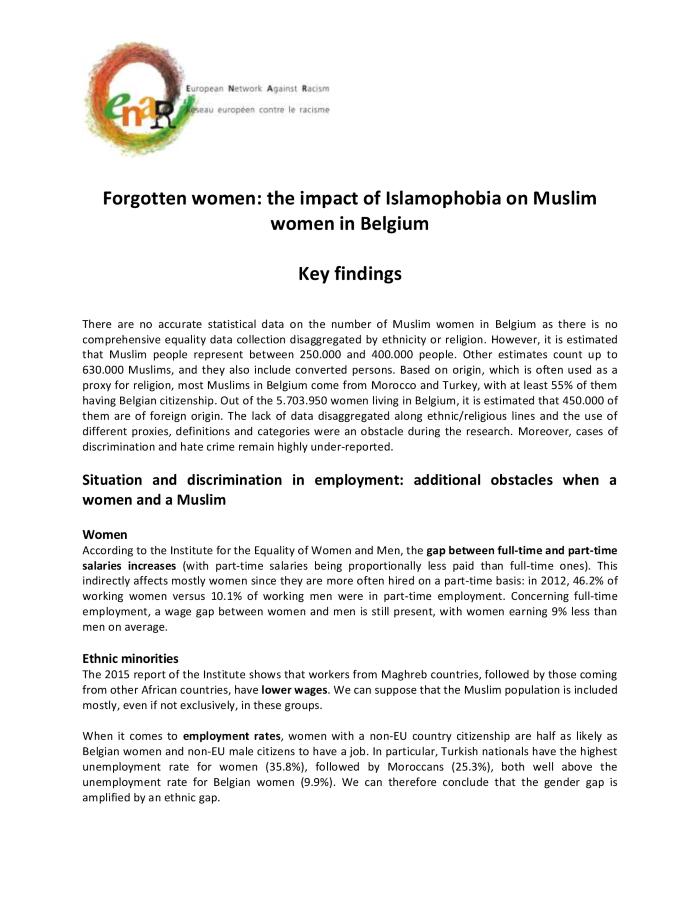 Vergeten vrouwen : de impact van islamofobie op moslimvrouwen in België (c:amaz:13197)
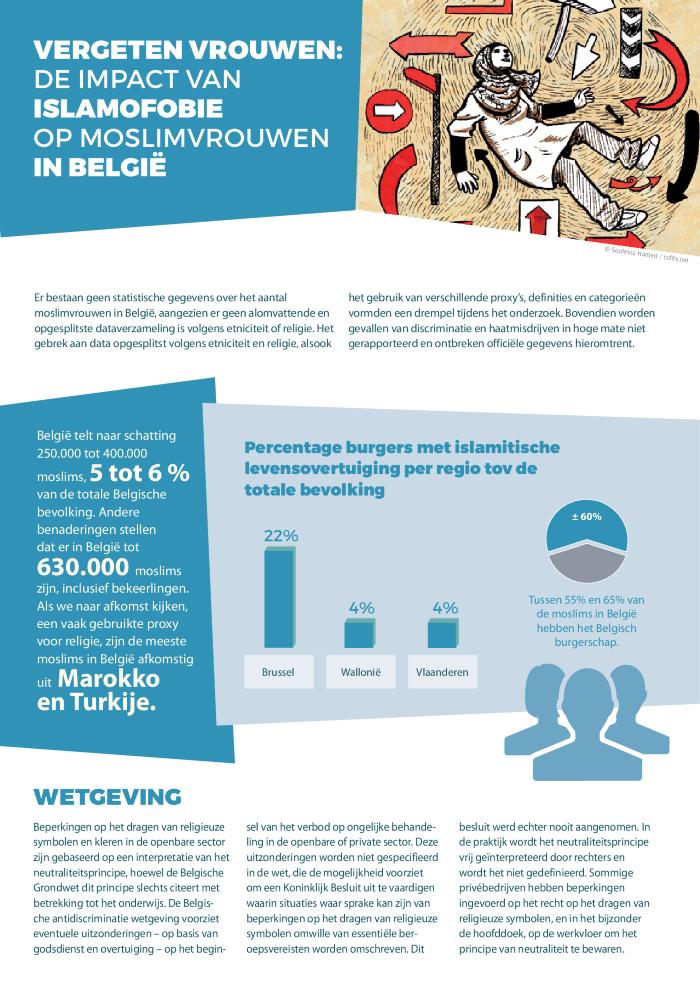 Femmes oubliées : l'impact de l'islamophobie sur les femmes musulmanes en Belgique (c:amaz:13192)
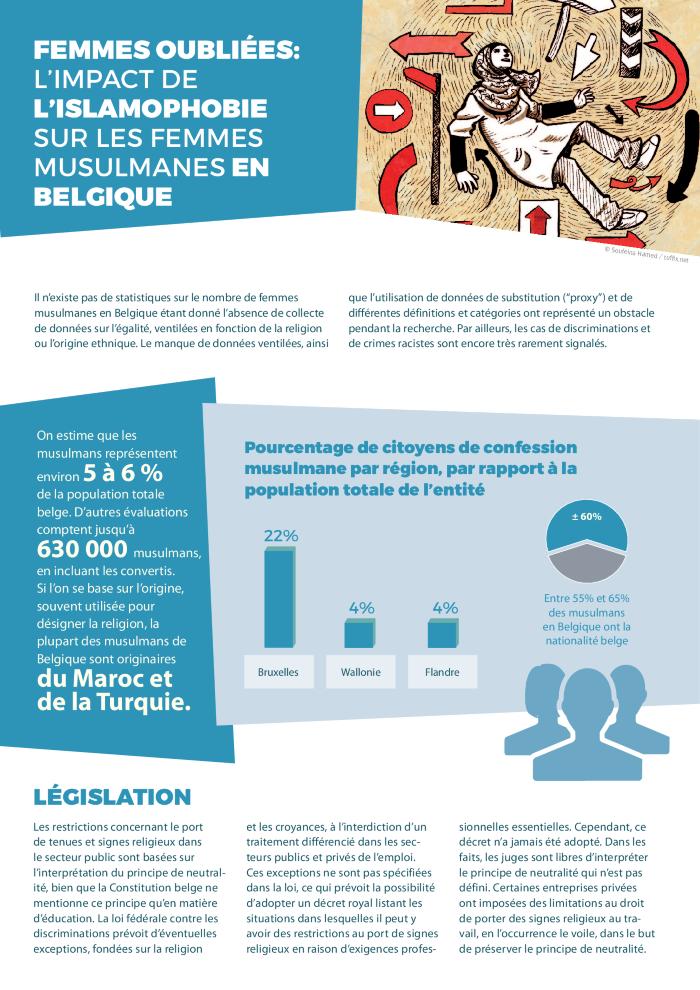 Women working worldwide: a situational analysis of women migrant workers (c:amaz:13190)
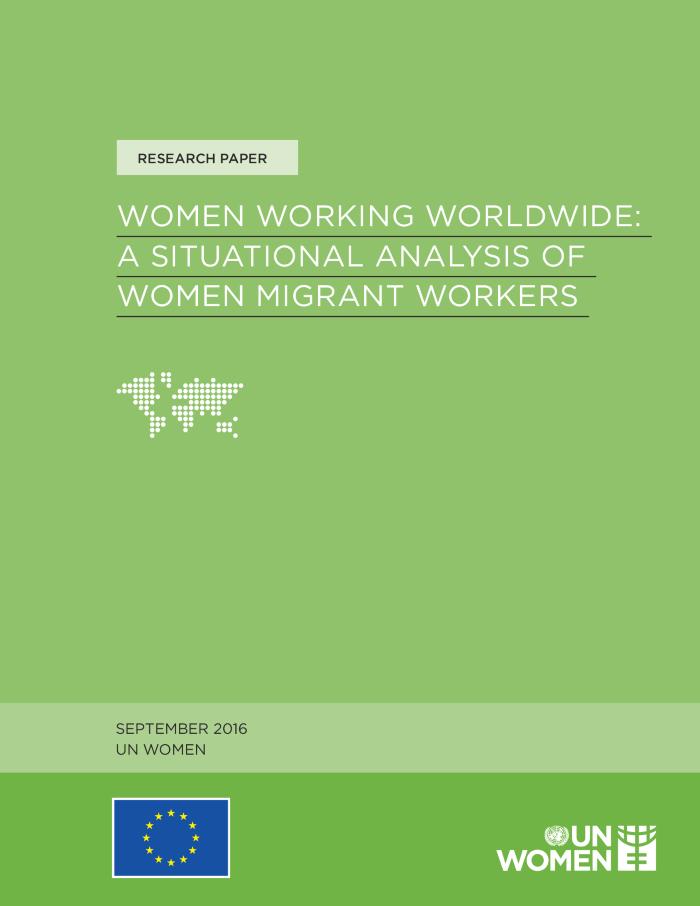 This report reviews migration systems through the use of legal reviews and legislative comparison, providing an analysis of existing mechanisms, frameworks, legislation and policies vis-à-vis women migrant workers, with particular attention paid to the alignment of national legislation with international frameworks, like CEDAW. The report concludes by providing a set of recommendations aimed at global and regional actors, including the ratification of international treaties, enforcement of CEDAW and the creation of a new international instrument to promote the rights of women migrant workers.
Women migrant workers' journey through the margins: labour, migration and trafficking (c:amaz:13189)
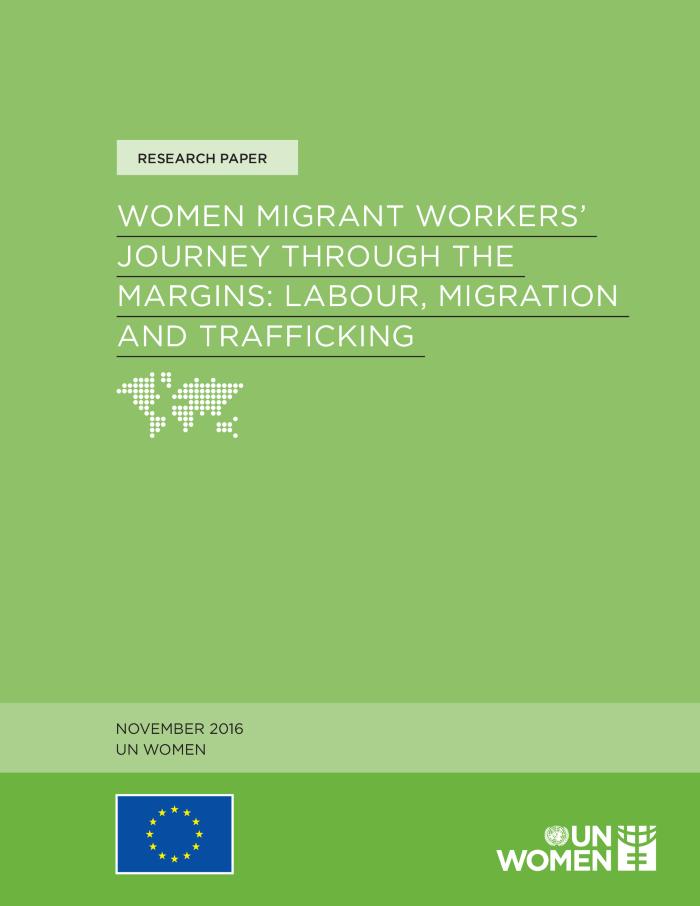 This report is produced by UN Womens Economic Empowerment Section for the Promoting and Protecting Women Migrant Workers Labour and Human Rights Project, supported by the European Union. This report is the second of three designed to build on the growing body of scholarship pertaining to gender and migration, and is a resource for the creation of gender-sensitive policies and practices aimed at empowering women migrant workers. The second report continues to draw from the cases of Moldova, the Philippines and Mexico, and uses primary and secondary research to provide a detailed account of the lived realities of women migrant workers. The report focuses on specific sectors with high concentrations of women migrant workers, as well as the global issue of trafficking, to illuminate the gender-specific vulnerabilities and risks faced by women throughout their migration trajectory, and highlights the agency of women workers as they navigate challenges to claiming labour and human rights across borders.
She figures 2015 : gender in research and innovation (c:amaz:13186)
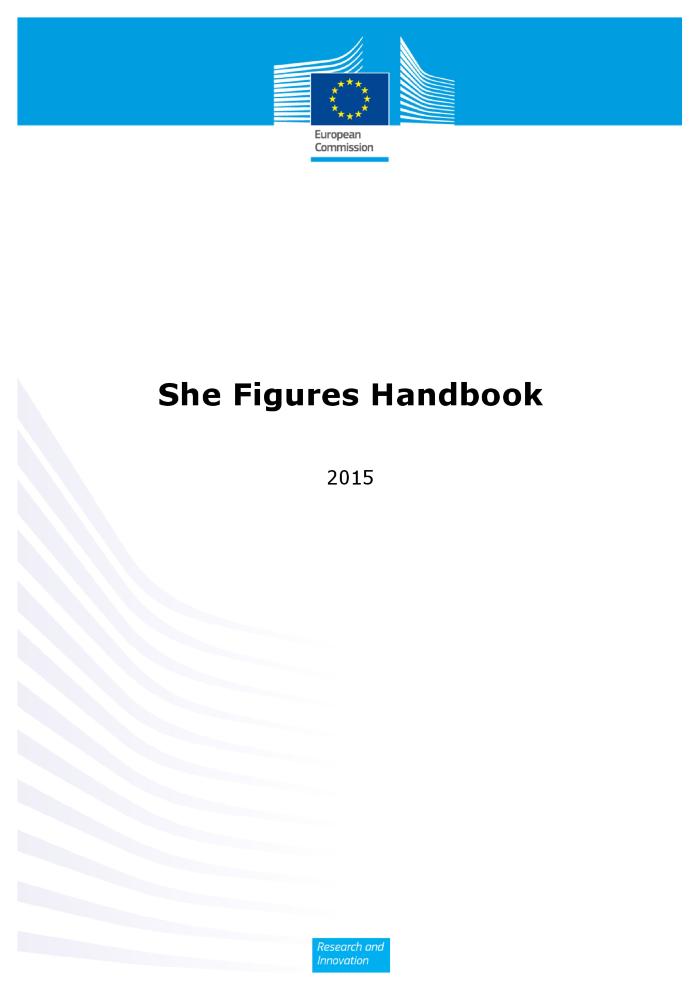 The role of gender-based innovations for the UN Sustainable Development Goals: toward 2030: better science and technology for all (c:amaz:13184)
Toolkit: hoe een buddywerking starten met vrouwelijke vluchtelingen (Vrouwen ontmoeten vrouwen) (c:amaz:13124)
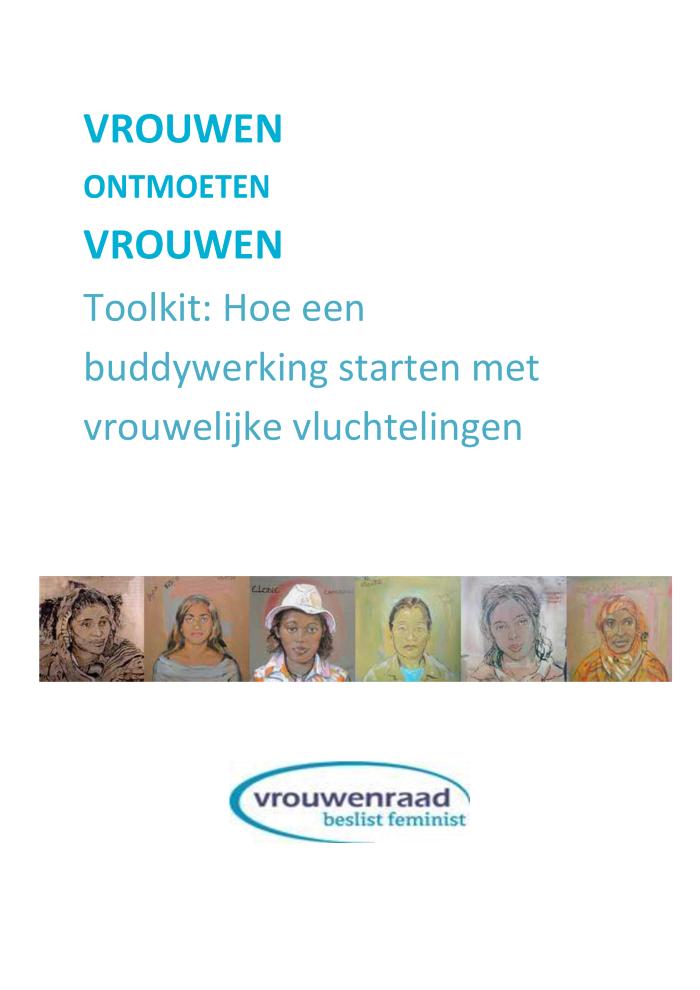 Deze toolkit is tot stand gekomen vanuit de praktijk. Deel I gaat over kennis en belangrijke begrippen ter ondersteuning van de begeleiding van de vrouwelijke vluchtelingen vanuit een visie op empowerment; deel II gaat over motivatie en engagement om zich in te zetten voor samenwerking en de begeleiding van vrouwelijke vluchtelingen bij het zoeken naar een woning; deel III gaat over de praktijk: aanpak, acties, methodes en instrumenten om de buddywerking vorm te geven en te ondersteunen. Met de toolkit wil de Vrouwenraad bijdragen tot de duurzaamheid van de aanpak en activiteiten die in 2016 werd toe- en aangepast. Ze is bedoeld als ondersteuning voor deelnemende en toekomstige medewerksters en vrijwilligers die zich engageren voor vluchtelingen om op zelfstandige basis om een buddywerking verder of op te kunnen zetten.
Diversiteit bij de Vlaamse overheid : kwantitatieve analyse van de positie van de doelgroepen binnen de Vlaamse administratie en zelfevaluatie van het gevoerd gelijkekansenbeleid van de entiteiten : jaarverslag 2015 (c:amaz:13109)
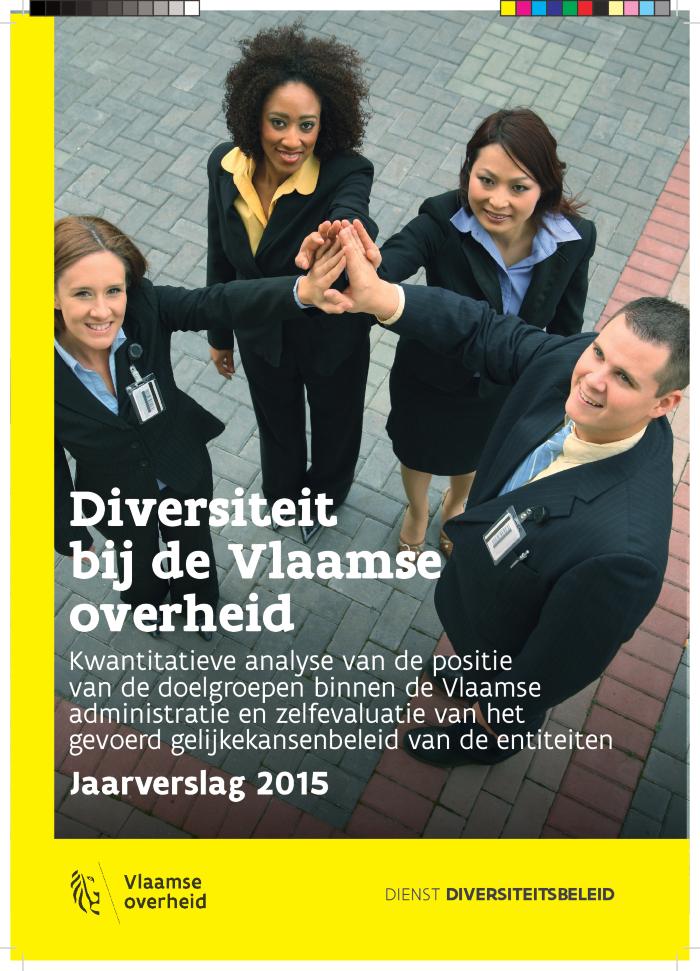 Het gelijkekansen- en diversiteitsplan Vlaamse overheid 2017 : van intenties naar acties (c:amaz:13105)
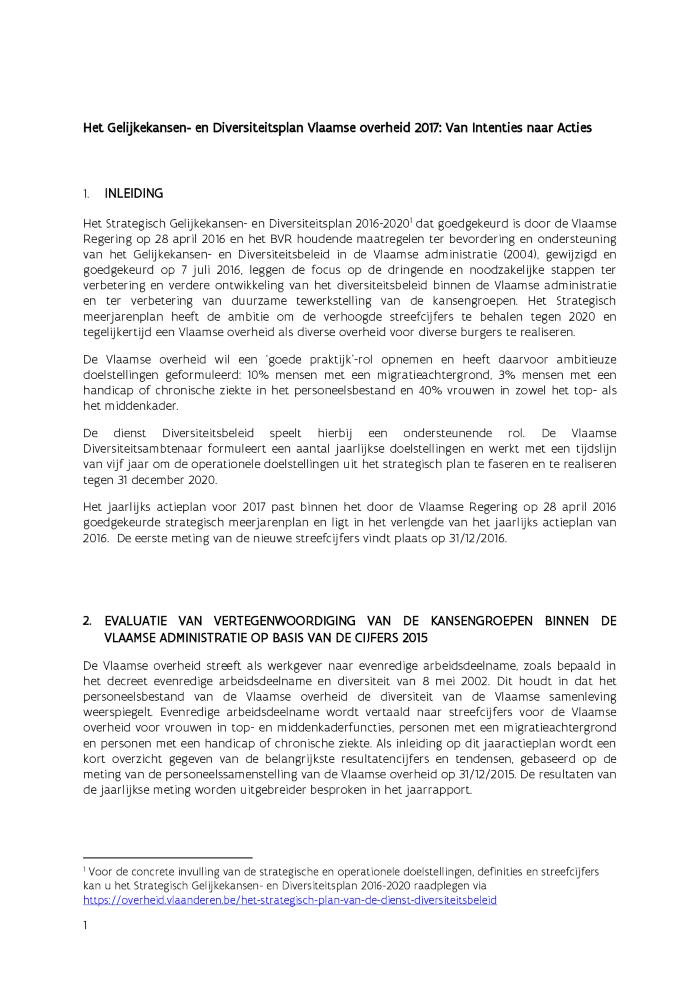 De organisatie en combinatie van arbeids- en gezinsverantwoordelijkheden bij vrouwen en mannen in België (c:amaz:13103)
In deze publicatie nemen we de organisatie van betaalde arbeid onder de loep. Op die manier proberen we een beter zicht te krijgen op hoe de combinatie arbeid en gezin vandaag gestalte krijgt in België en hoe vrouwen en mannen zich tot elkaar verhouden in de ordening van de werktijd.
Second bilan de la Loi du 28 Juillet 2011 relative aux quotas de genre dans les Conseils d'Administration (c:amaz:13087)
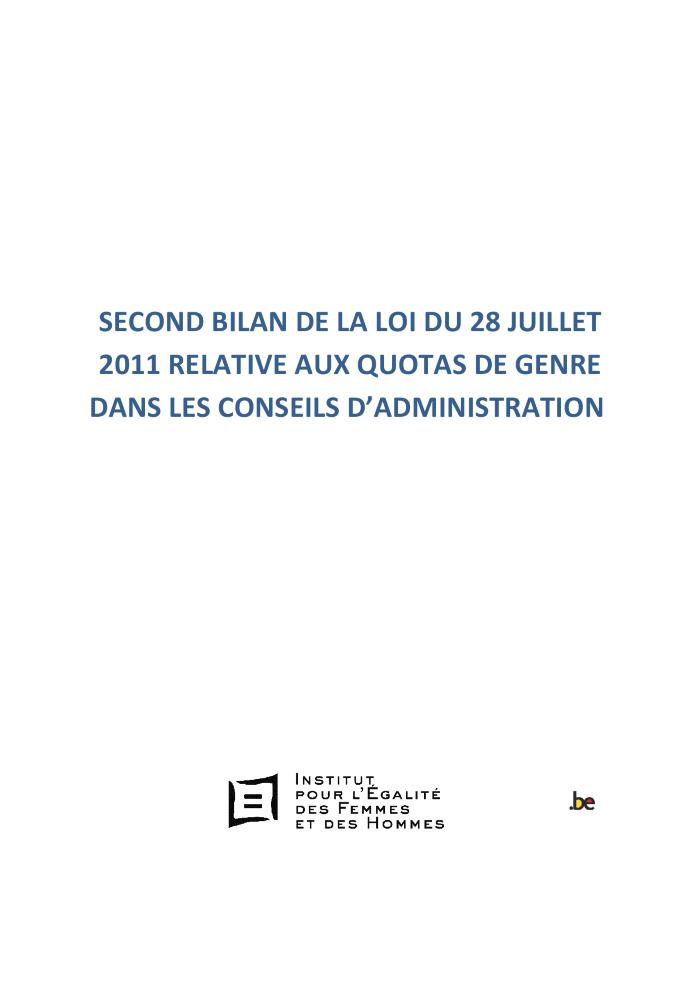 Le Parlement fédéral a adopté la loi du 28 juillet 2011 visant à garantir une présence dau moins un tiers de chaque sexe au sein des conseils d'administration des entreprises publiques autonomes, des sociétés cotées et de la Loterie Nationale. Une première étude avait été menée en 2015 sur base des rapports annuels 2008, 2012 et 2014. Celle-ci avait permis d évaluer les premiers effets de la législation. La présente étude met à jour ces informations et analyse les résultats pour l'année 2016.
De tweede balans van de Wet van 28 juli 2011 over genderquota in Raden van Bestuur (c:amaz:13086)
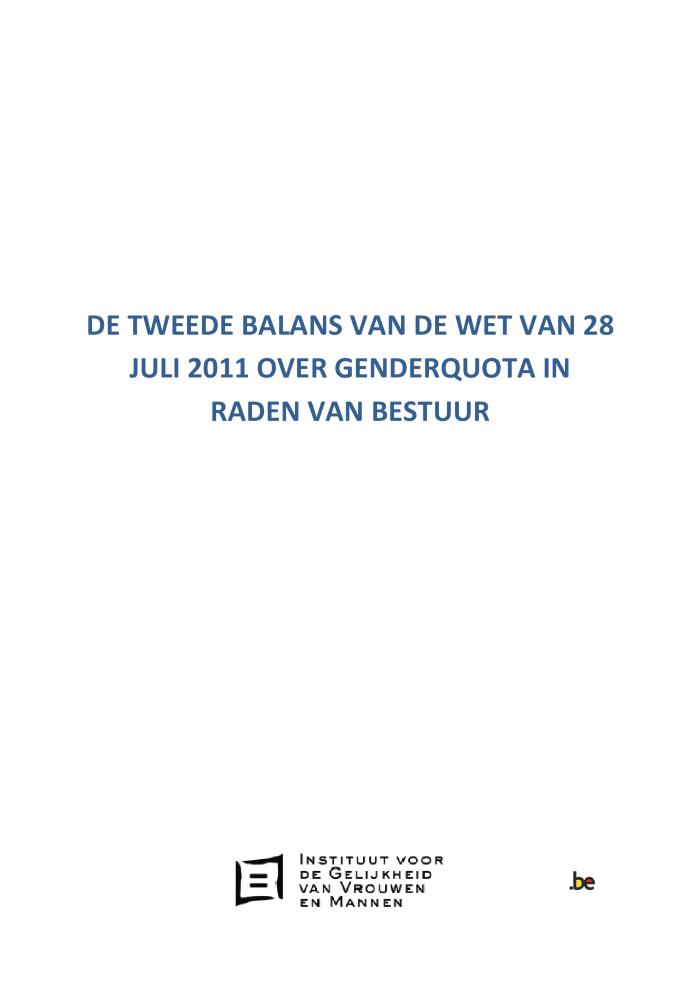 Het federaal Parlement nam op 28 juli 2011 de zogenaamde quotawet aan die een minimale vertegenwoordiging van een derde van elk geslacht garandeert in de raad van bestuur van sommige economische overheidsbedrijven, beursgenoteerde vennootschappen en de Nationale Loterij. In 2015 werd een eerste studie uitgevoerd op basis van de samenstelling van de raden van bestuur en directiecomités in 2008, 2012 en 2014. Het doel ervan was om de eerste effecten van de quotawetgeving in kaart te brengen. Deze tweede studie brengt deze informatie up-to-date en analyseert de resultaten voor 2016.
Gids ter begeleiding van transgenders op het werk (c:amaz:13055)
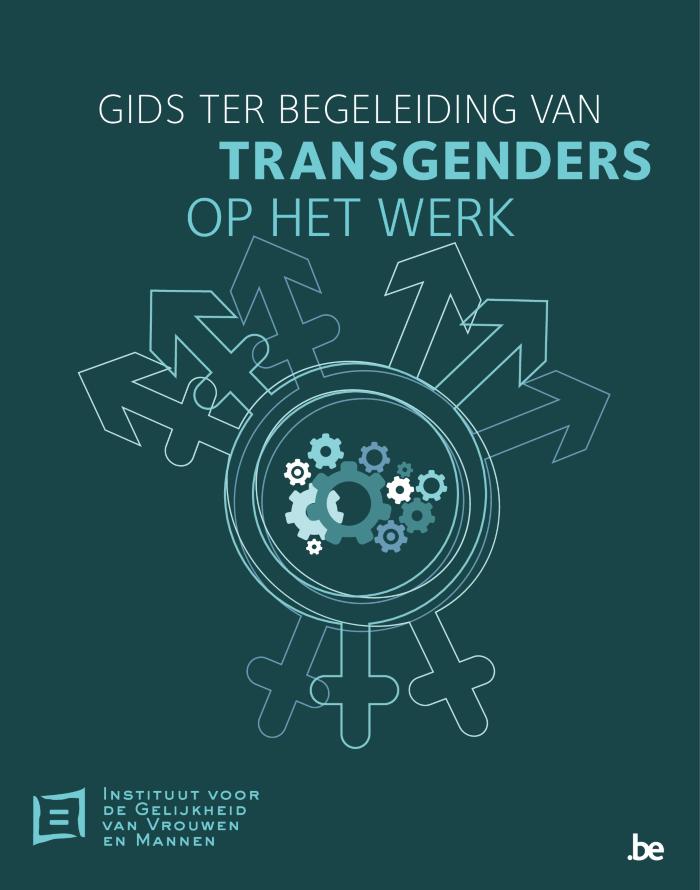 Deze gids is bestemd voor alle werknemers, werkgevers, vakbonden en andere partijen die betrokken zijn bij het onthaal en de begeleiding van transgender personen op het werk. Het doel van deze gids is hen te informeren en adviseren over hun rechten, plichten en verantwoordelijkheden zoals bepaald in de wet, rekening houdend met praktische en menselijke aspecten. Opgelet, vanaf 1 januari 2018 is een nieuwe wet van kracht voor de aanpassing van de geslachtsregistratie op de identiteitsdocumenten. De tips in deze brochure zullen niet veel veranderen.
Lutter contre le sexisme : un enjeu pour l'égalité des femmes et des hommes : information relative à la loi contre le sexisme dans l'espace public (c:amaz:13052)
/docstore/572565/58.pdf
Seksisme tegengaan: een uitdaging voor de gelijkheid van vrouwen en mannen : een woordje uitleg bij de wet tegen seksisme in de openbare ruimte (c:amaz:13051)
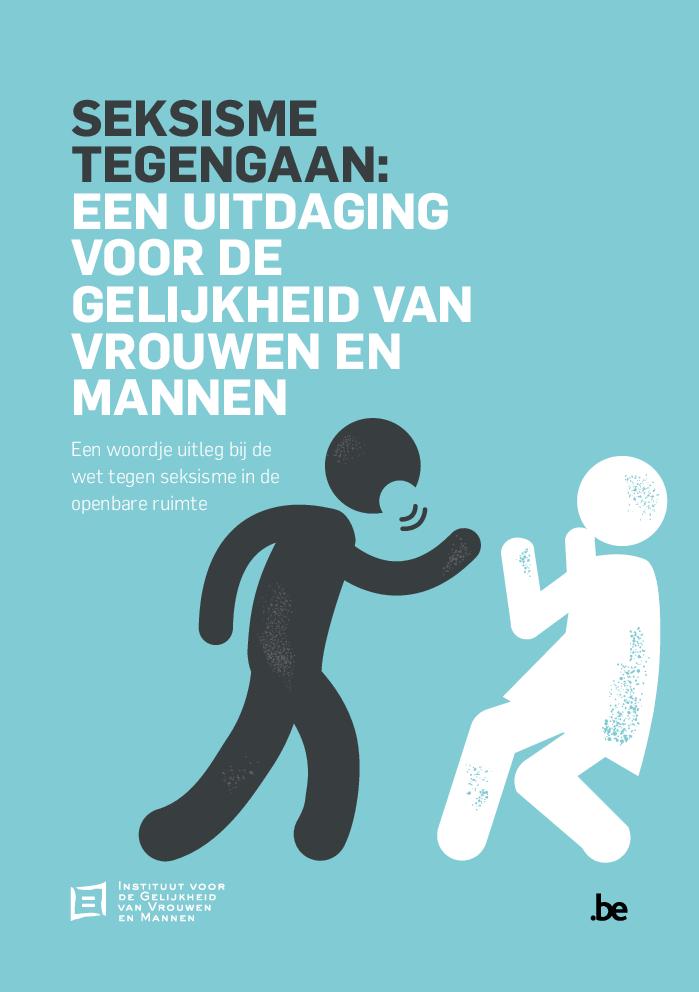 Op 3 augustus 2014 trad er een nieuwe wet ter bestrijding van seksisme in werking: sindsdien kan elk gebaar of elke handeling waarbij een persoon zwaar en openlijk geminacht wordt omwille van zijn/haar geslacht, leiden tot een verschijning voor de strafrechtbank, die een gevangenisstraf van één maand tot één jaar en/of een boete van 50 tot 1000 euro kan uitspreken. België is zo het eerste land dat een duidelijke ondersteuning biedt aan slachtoffers van seksisme. Deze folder bevat meer informatie en uitleg over deze wet.
#Kinderen toegelaten (c:amaz:12991)
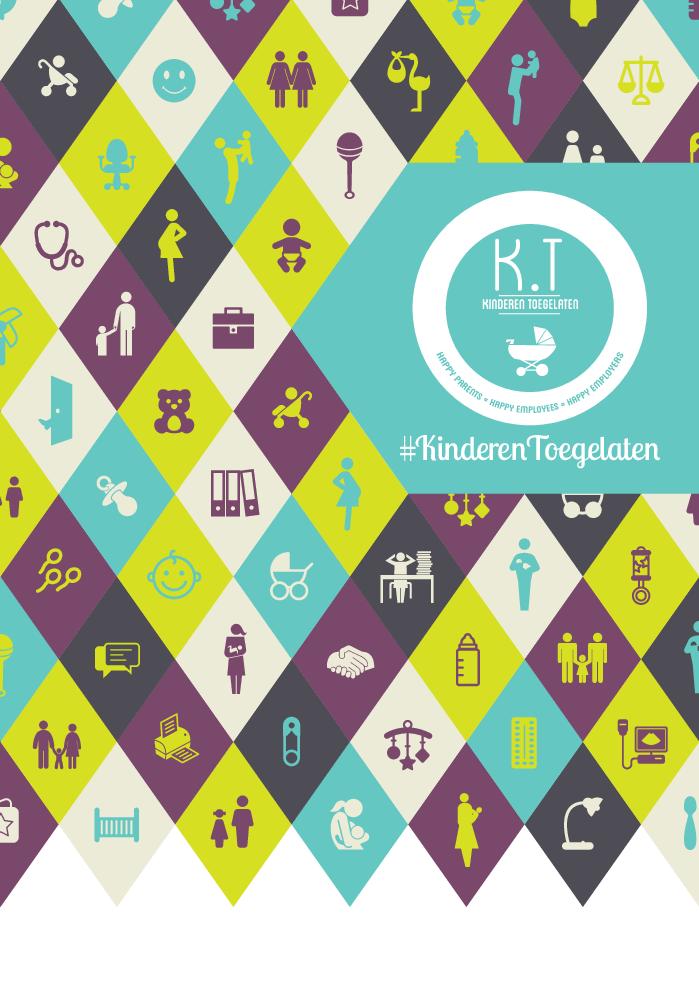 Ouderschap lijkt nog al te vaak een blok aan het been van werkgevers. Dat bewijzen resultaten uit menig wetenschappelijk onderzoek. Niet alle werknemers en werkgevers lijken over het onderwerp ook even goed geïnformeerd. Dit boekje wil de nood aan informatie lenigen, verhalen van werknemers en werkgevers bundelen en ouderschap sexy maken, door de lancering van een logo waarmee oudervriendelijke werkgevers zich kunnen outen. Iedereen wordt er namelijk beter van als mamas en papas op een goede wijze de zorg voor hun kinderen kunnen opnemen. Happy parents = happy employees = happy employers!
#Enfants admis (c:amaz:12990)
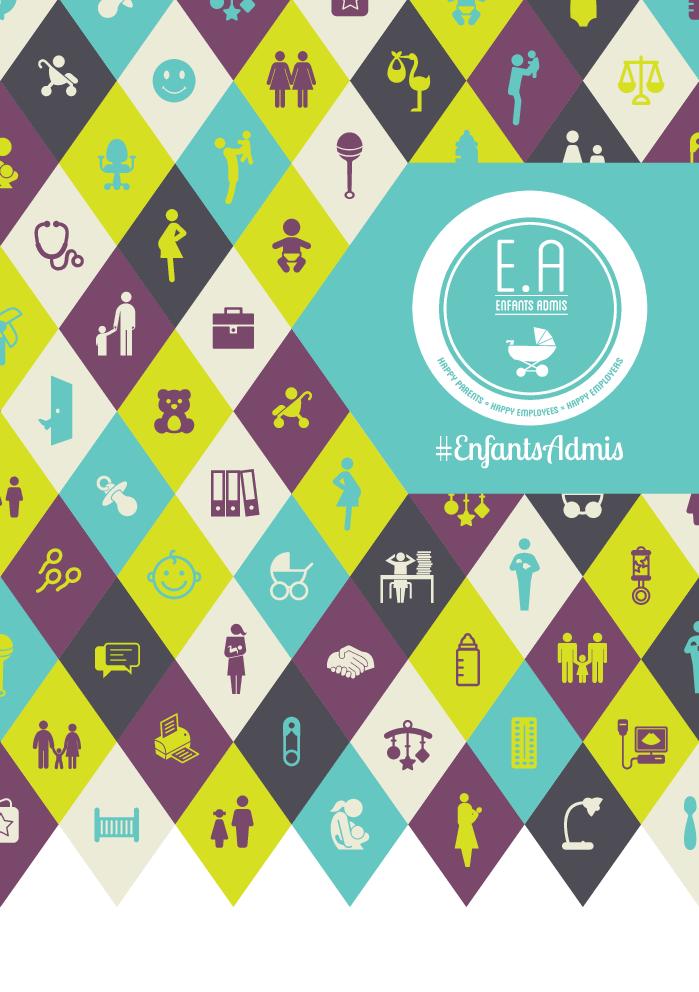 La parentalité semble encore trop souvent être considérée comme une source de problèmes pour les employeur.se.s. Les résultats de nombreuses études le démontrent. Employé.e.s et employeur.se.s ne s'avèrent pas toujours bien informé.e.s sur le sujet. Cette publication cherche à pallier ce manque d'information. Elle rassemble des récits d'employé.e.s et d'employeur.se.s tout en rendant la parentalité plus sexy avec le lancement dun logo. A l'aide de celui-ci, les entreprises ou organisations peuvent s'affirmer comme facilitant la vie des parents sur leur lieu de travail. Si les pères et mères pouvaient plus s'occuper de leurs enfants, ce serait la société entière qui en bénéficierait. Happy parents = happy employees = happy employers !
Impact van de arbeidsstereotypen op de arbeidsmarkt in het Brussels Hoofdstedelijk Gewest : knelpuntberoepen en genderstereotypen : aanbevelingen voor een efficiëntere aanpak : voorstelling in het Brussels Parlement 16 maart 2016 (c:amaz:12965)
Impact du stéréotypage des métiers sur le marché de l'emploi en Région de Bruxelles Capitale : métiers en pénurie et stéréotypes genrés : recommandations pour une approche plus efficace : présentation au Parlement Bruxellois le 16 mars 2016 (c:amaz:12964)
Strategisch engagement voor gendergelijkheid 2016 - 2019 (c:amaz:12934)
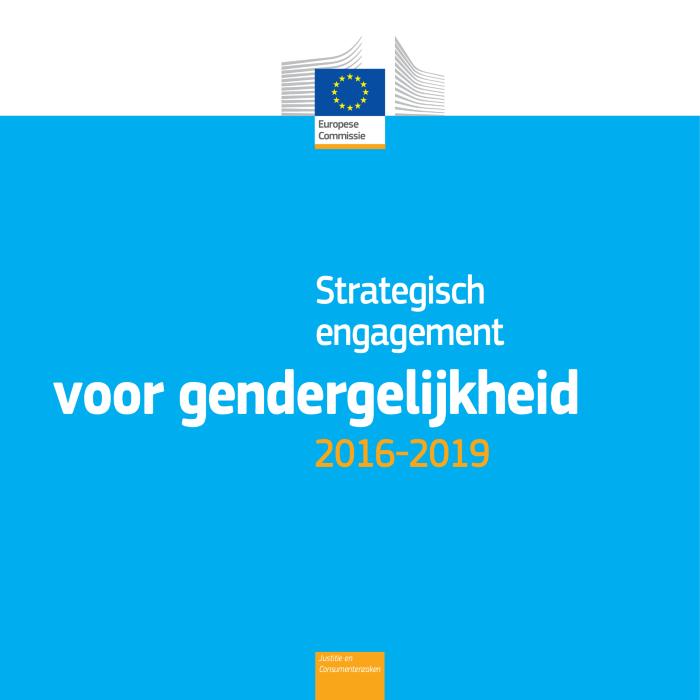 Le moniteur de la mobilité et de la sécurité routière. N° 44. Focus: la gender mobility (c:amaz:12916)
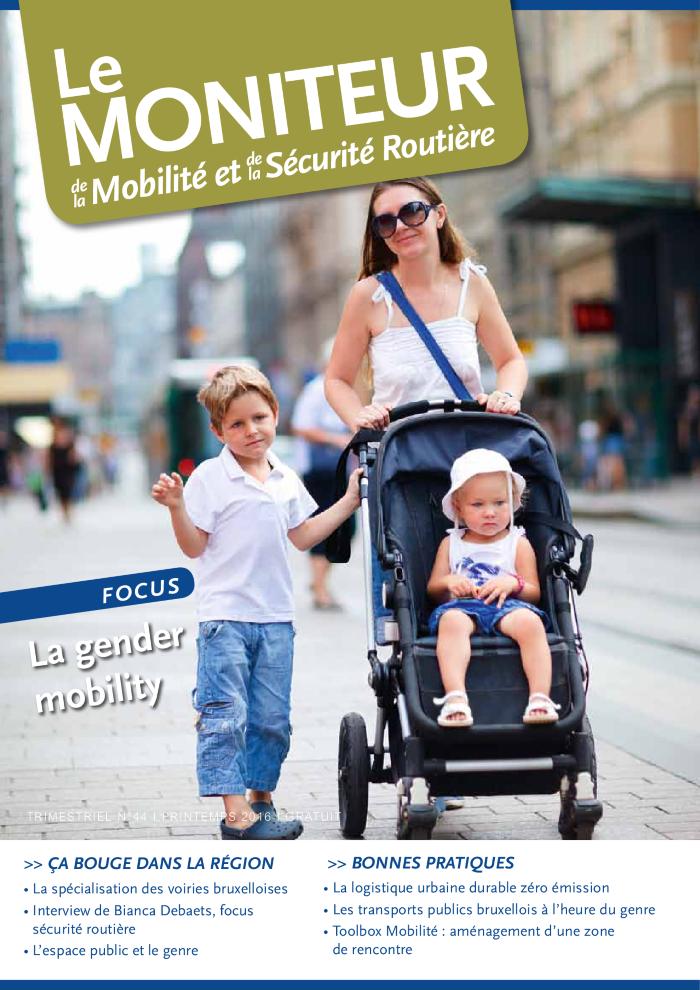 L'agrandissement des ménages bruxellois (c:amaz:12862)
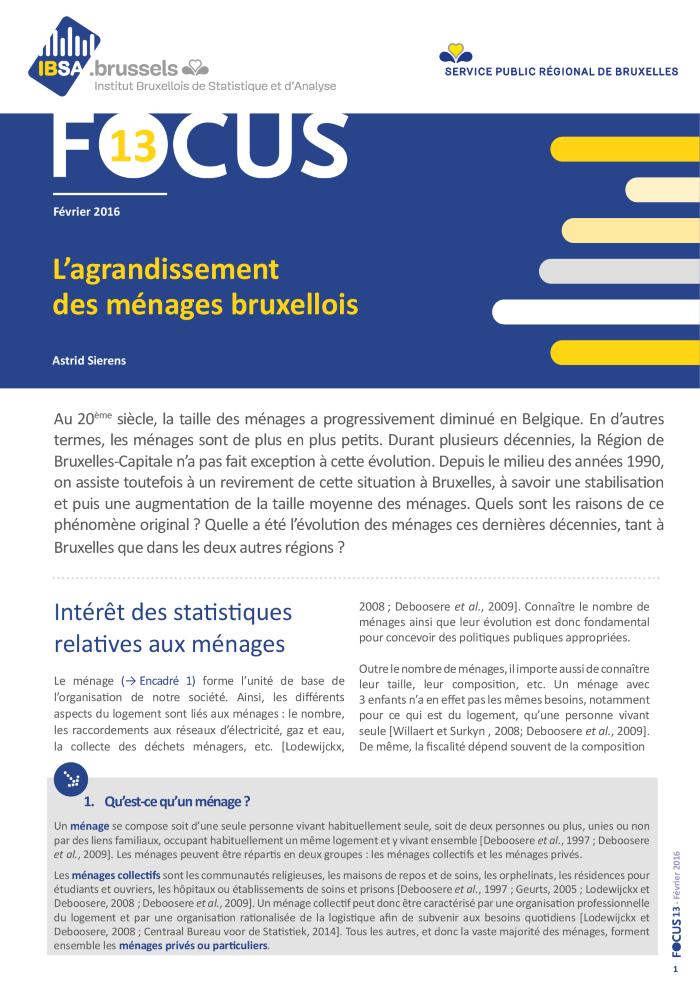 Journée de l'égalité salariale 13 mars 2016 : si l'écart salarial pouvait autant attirer l'attention : dossier de presse (c:amaz:12826)
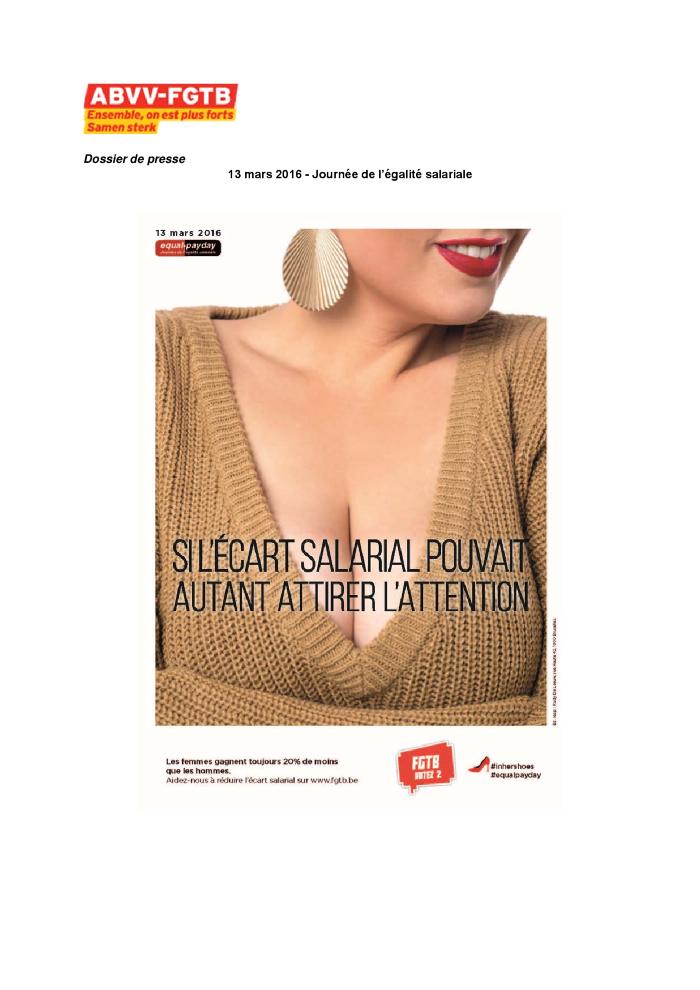 Engagement : jaarverslag 2014 / IGVM (c:amaz:12821)
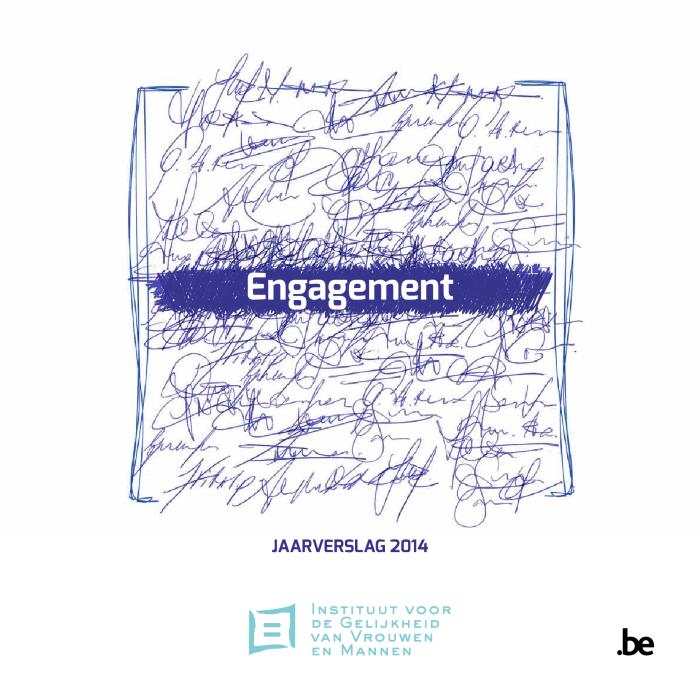 Het Instituut voor de gelijkheid van vrouwen en mannen engageert zich dagelijks om discriminatie op basis van geslacht te bestrijden en gelijkheid van vrouwen en mannen te bevorderen. Ook in 2014 was dit engagement de drijvende kracht achter al onze activiteiten.
Engagement : rapport d'activité 2014 / IEFH (c:amaz:12820)
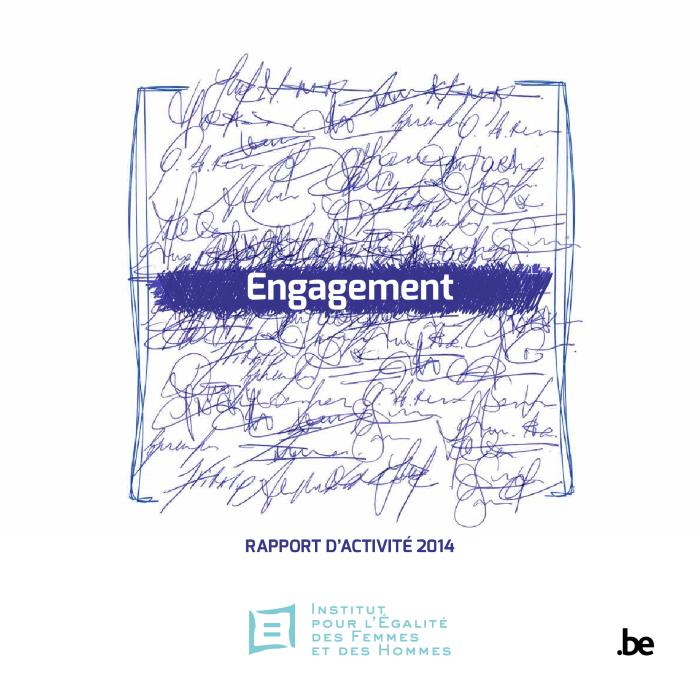 L'Institut pour légalité des femmes et des hommes s'engagent quotidiennement à combattre la discrimination fondée sur le sexe et à promouvoir l'égalité des femmes et des hommes. En 2014, cet engagement a une nouvelle fois été le moteur de ses activités.
De eerste balans van de Wet van 28 juli 2011 over genderquota in Raden van Bestuur (c:amaz:12819)
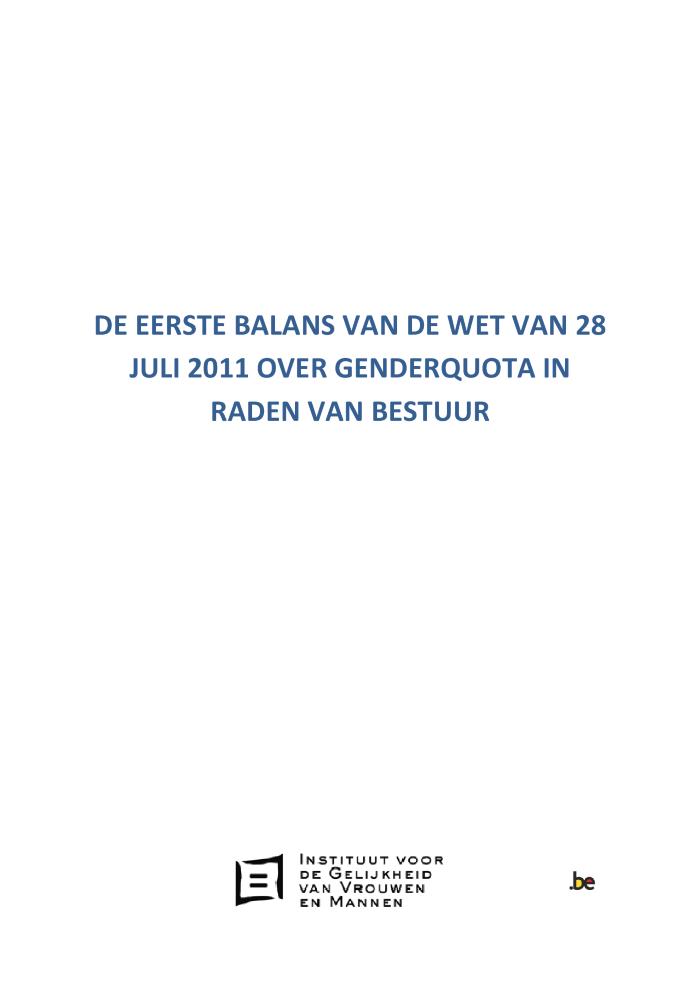 Het federaal Parlement nam op 28 juli 2011 de zogenaamde quotawet aan die een minimale vertegenwoordiging van een derde van elk geslacht garandeert in de raad van bestuur van sommige economische overheidsbedrijven, beursgenoteerde vennootschappen en de Nationale Loterij. Het doel van deze studie is de eerste effecten van de quotawetgeving in kaart te brengen. Hiervoor werd de verhouding tussen vrouwen en mannen in de raden van bestuur van organisaties die in het toepassingsgebied van de wet vallen geanalyseerd voor de jaren 2008, 2012 en 2014.
Premier bilan de la Loi du 28 Juillet 2011 relative aux quotas de genre dans les Conseils d'Administration (c:amaz:12818)
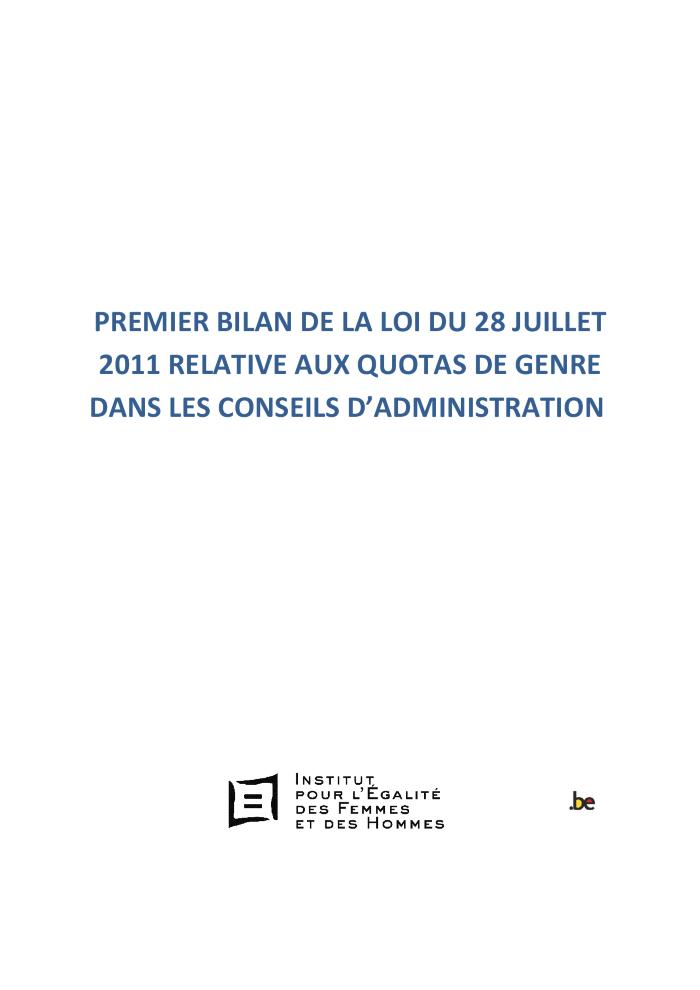 Le Parlement fédéral a adopté la loi du 28 juillet 2011 visant à garantir une présence d'au moins un tiers de chaque sexe au sein des conseils d'administration des entreprises publiques autonomes, des sociétés cotées et de la Loterie Nationale. Une première étude avait été menée en 2015 sur base des rapports annuels 2008, 2012 et 2014. Celle-ci avait permis d'évaluer les premiers effets de la législation. La présente étude met à jour ces informations et analyse les résultats pour l'année 2016.
Subsidiegids voor projecten inzake gelijkheid voor mannen en vrouwen, 2016 (c:amaz:11480)
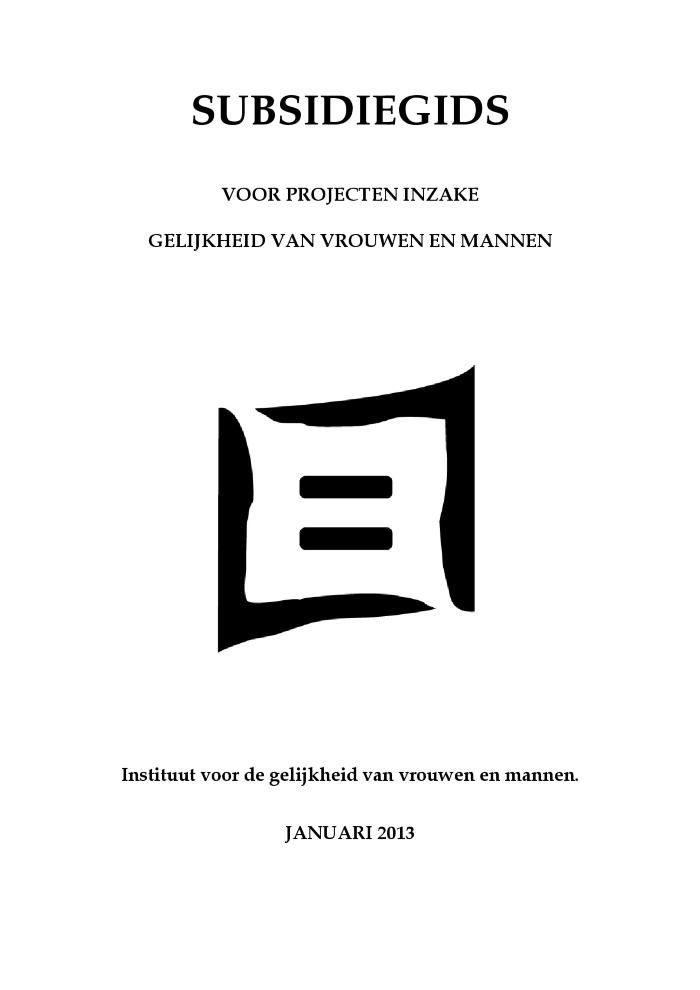